Presidential Elections
Election of 1789
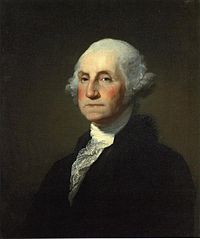 George Washington
Independent
Election of 1789
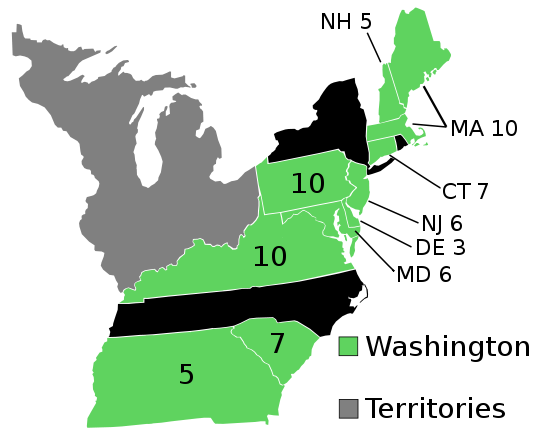 Election of 1792
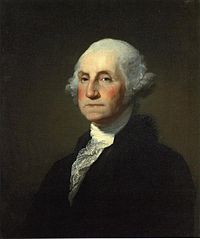 George Washington
Independent
Election of 1792
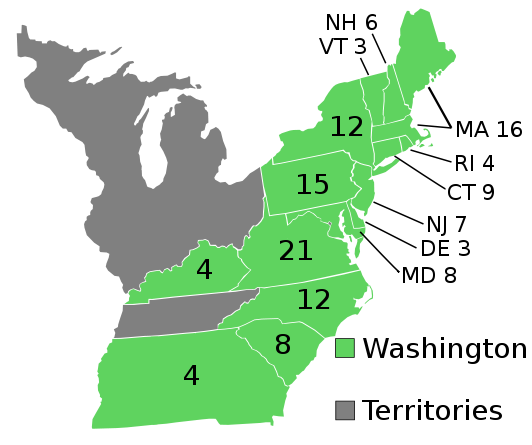 Election of 1796
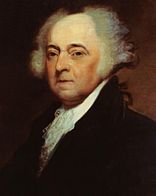 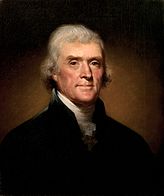 John Adams
Federalist
Thomas Jefferson
Democratic-Republican
Election of 1796
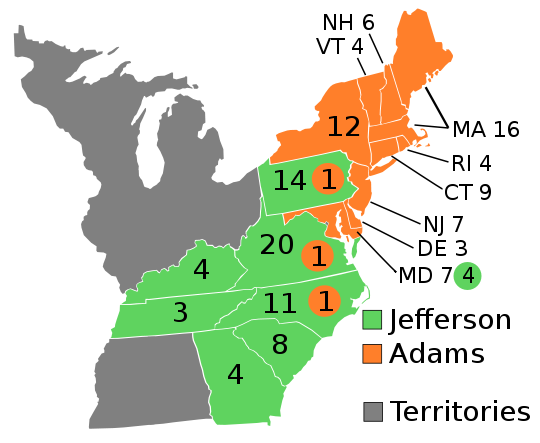 Election of 1800
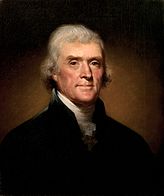 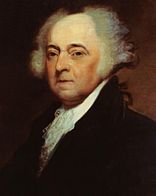 John Adams
Federalist
Thomas Jefferson
Democratic-Republican
Election of 1800
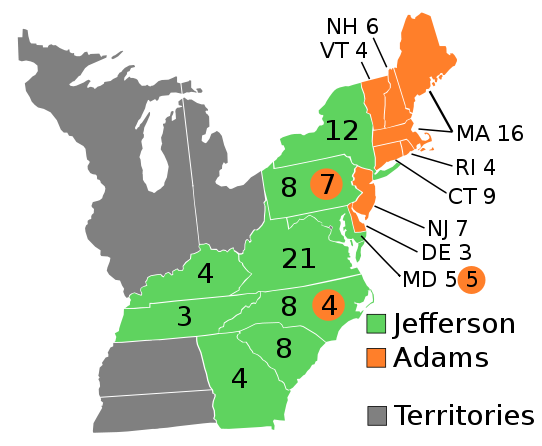 Election of 1804
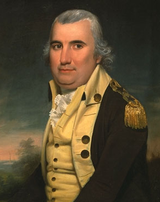 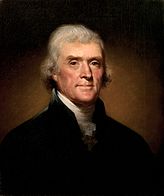 Thomas Jefferson
Democratic-Republican
Charles C. Pinckney
Federalist
Election of 1804
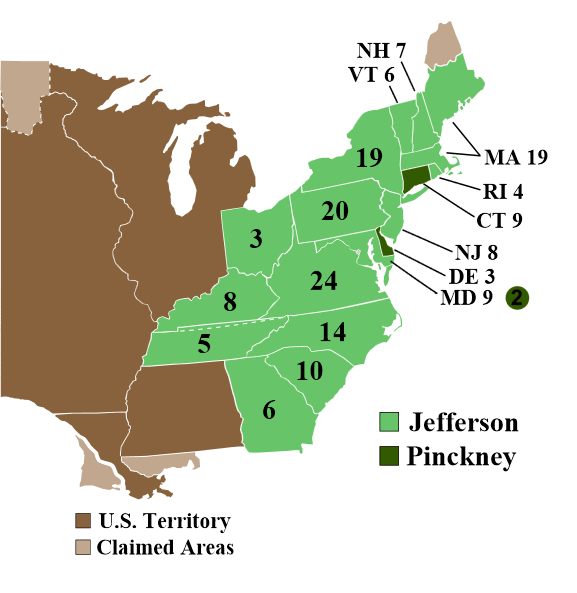 Election of 1808
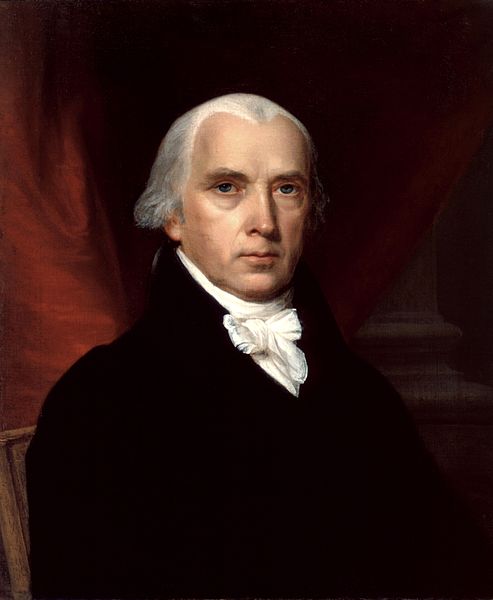 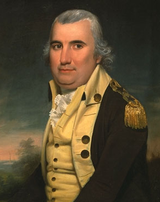 James Madison
Democratic-Republican
Charles C. Pinckney
Federalist
Election of 1808
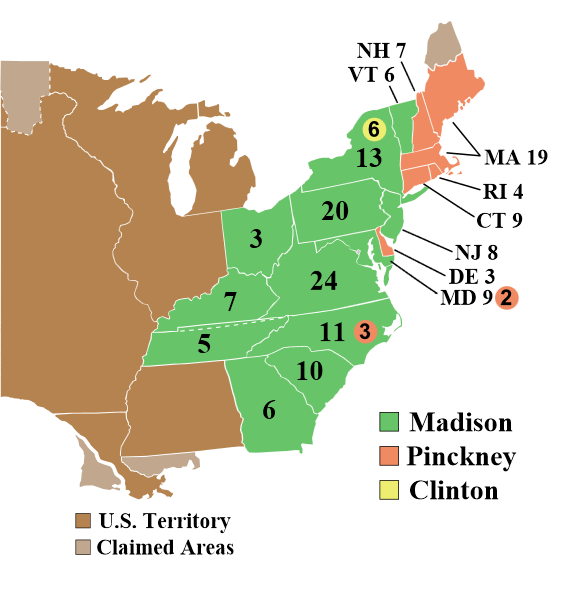 Election of 1812
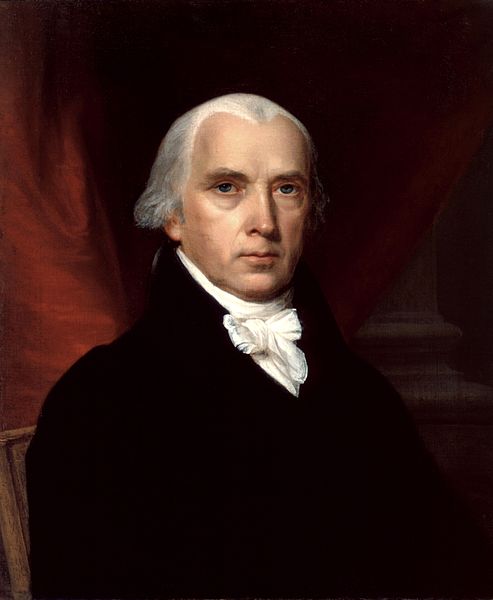 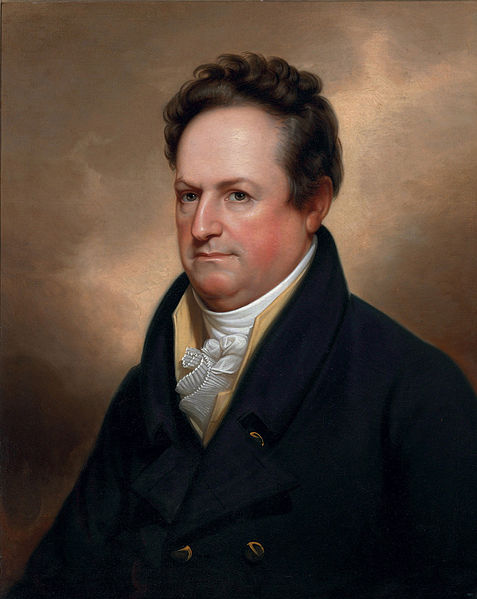 James Madison
Democratic-Republican
Dewitt Clinton
Federalist
Election of 1812
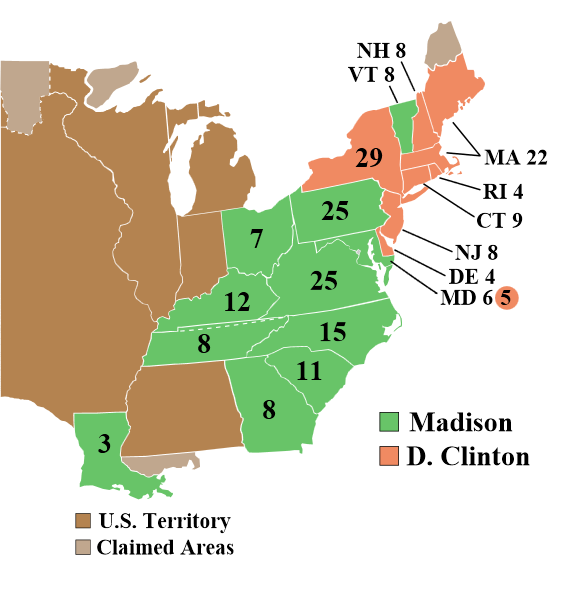 Election of 1816
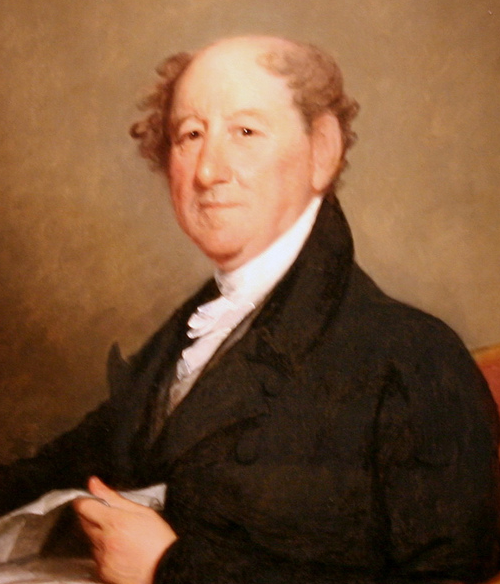 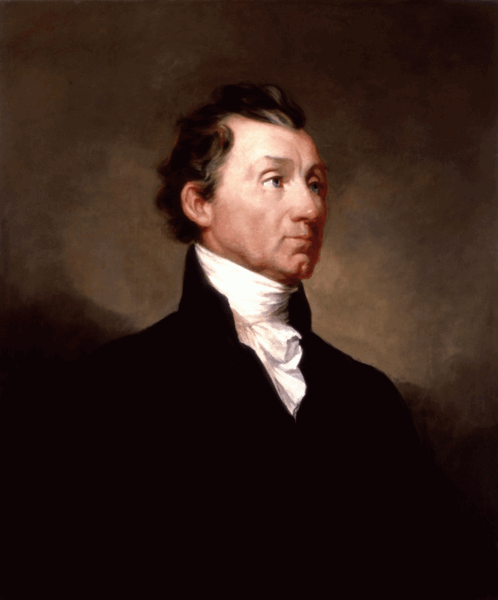 James Monroe
Democratic-Republican
Rufus King
Federalist
Election of 1816
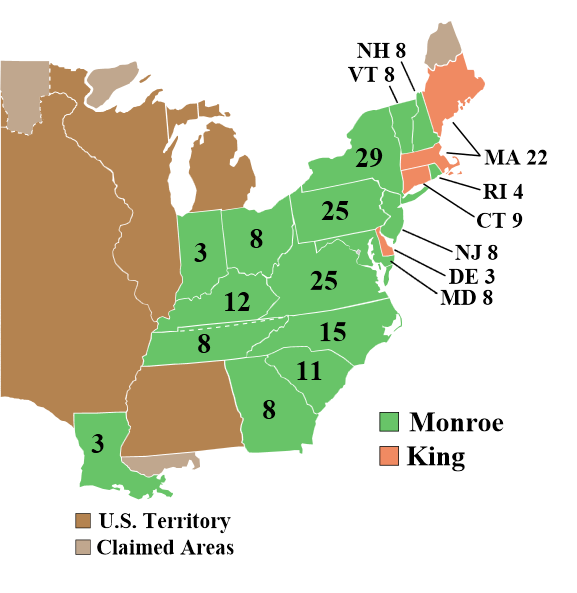 Election of 1820
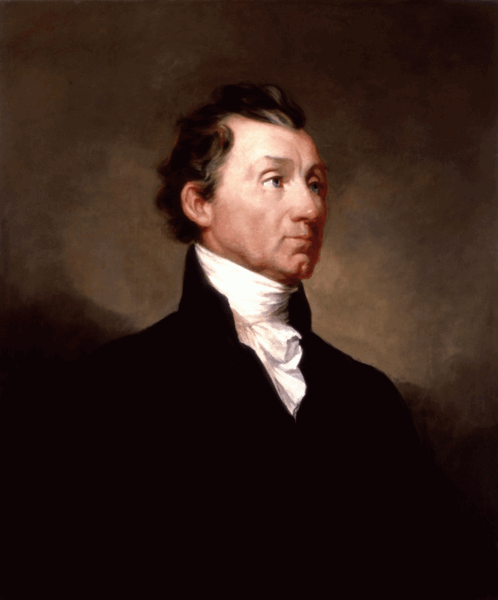 James Monroe
Democratic-Republican
Election of 1820
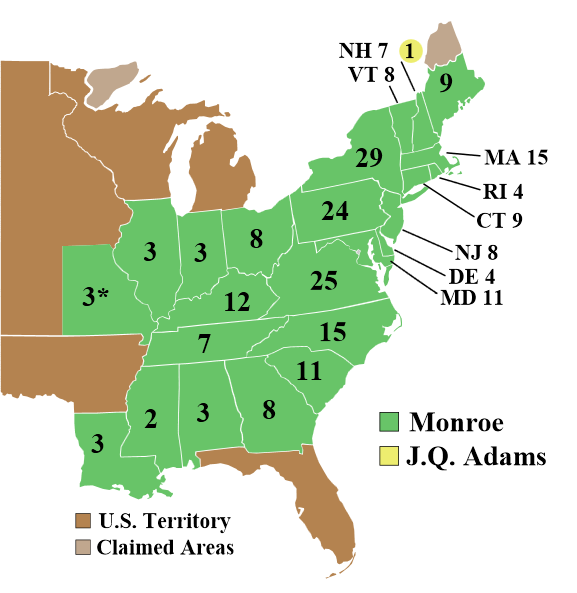 Election of 1824
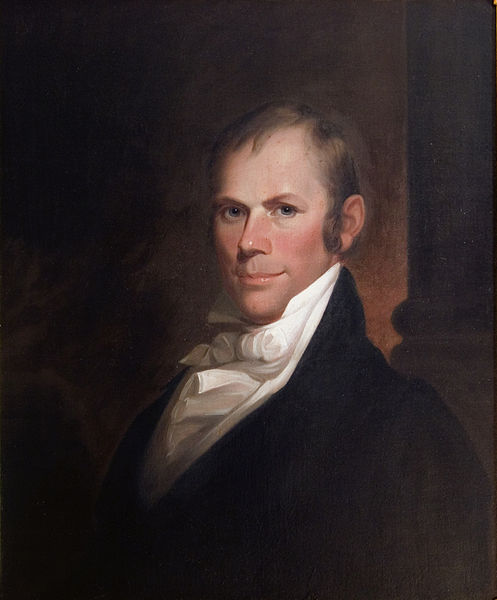 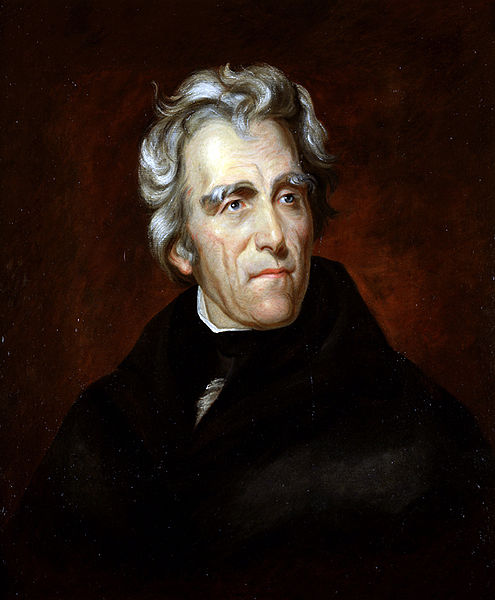 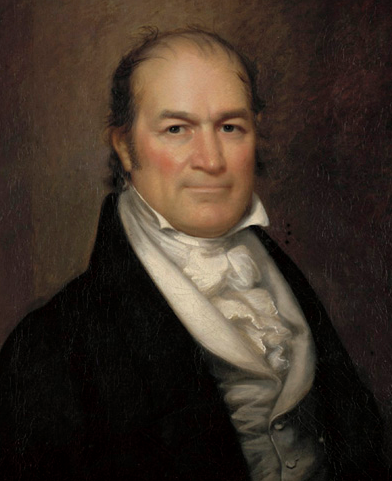 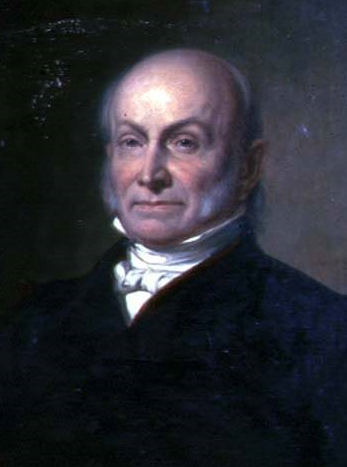 John Quincy Adams
Democratic-Republican
Andrew Jackson
Democratic- Republican
William Crawford
Democratic- Republican
Henry Clay
Democratic- Republican
Election of 1824
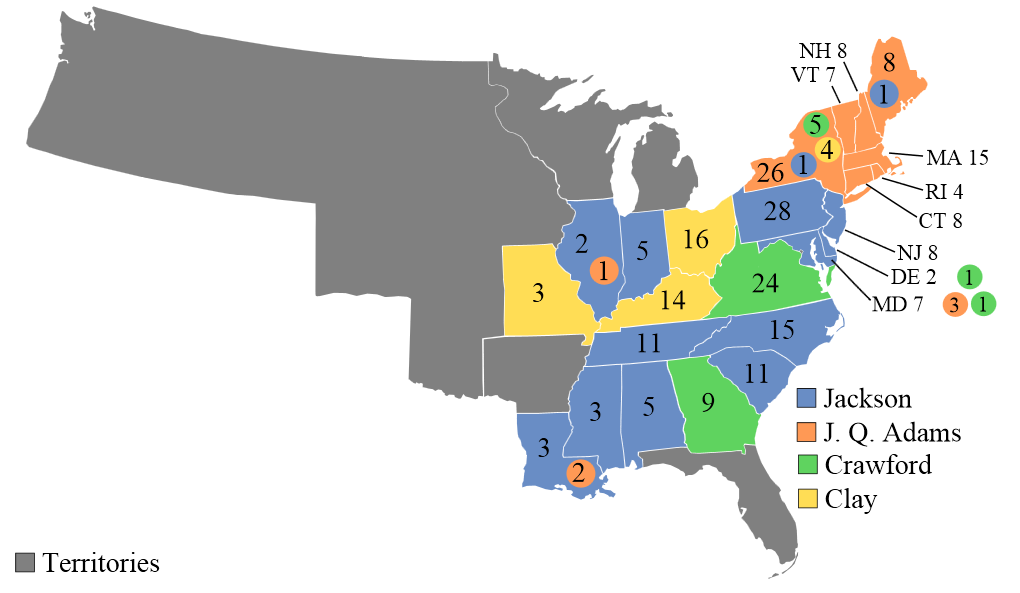 Election of 1828
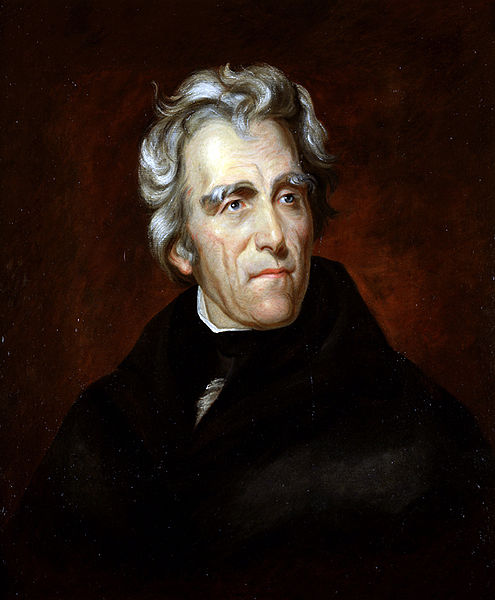 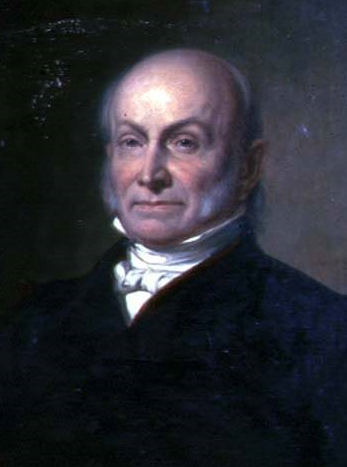 Andrew Jackson
Democrat
John Quincy Adams
National Republican
Election of 1828
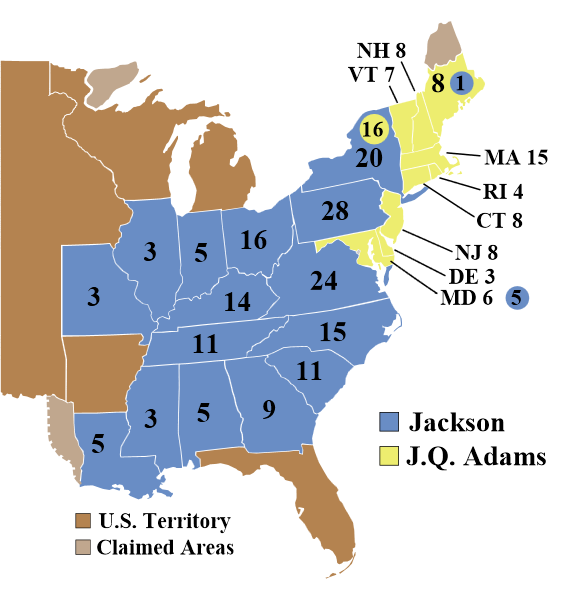 Election of 1832
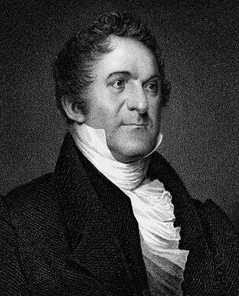 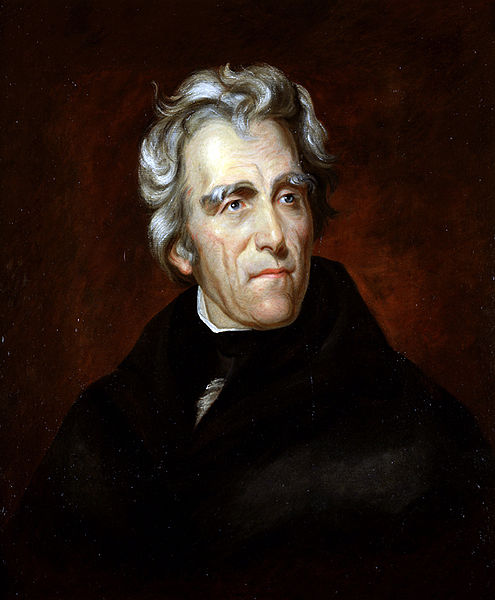 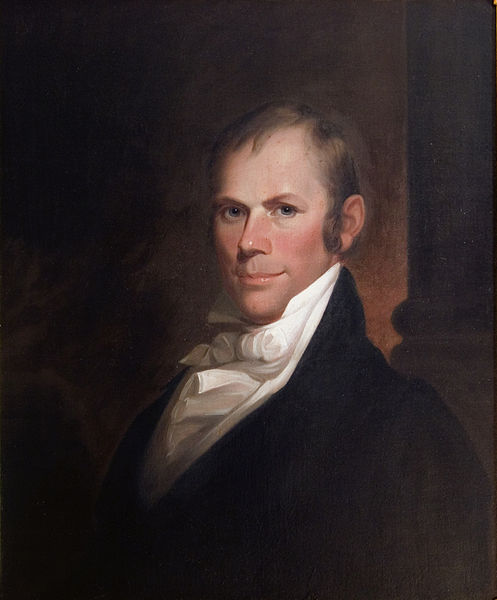 Andrew Jackson
Democrat
Henry Clay
National Republican
William Wirt
Anti-Masons
Election of 1832
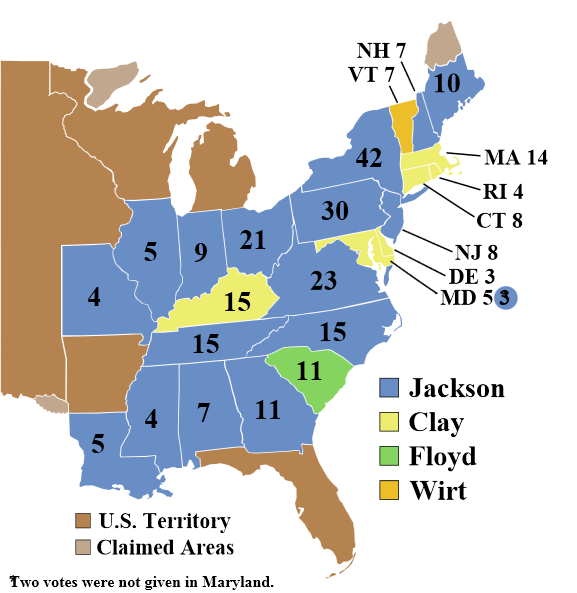 Election of 1836
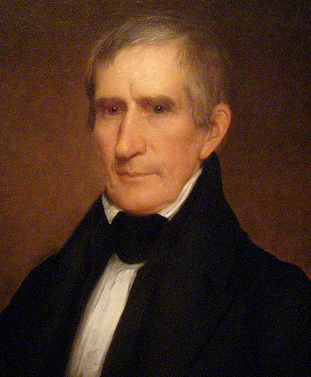 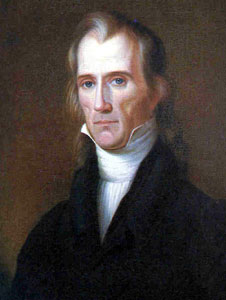 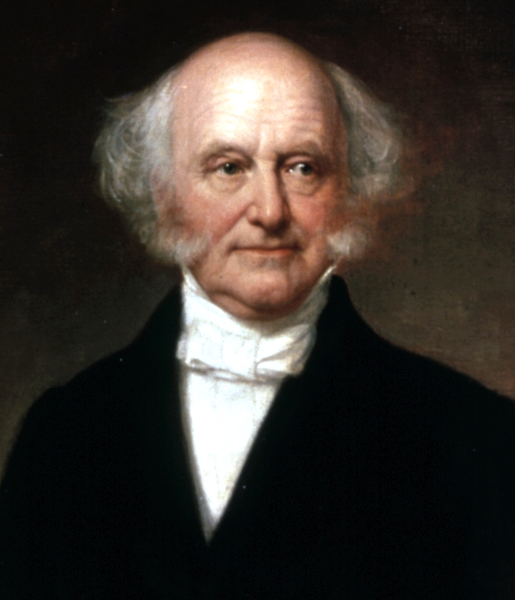 Martin Van Buren
Democrat
William H. Harrison
Whig
Hugh White
Whig
Election of 1836
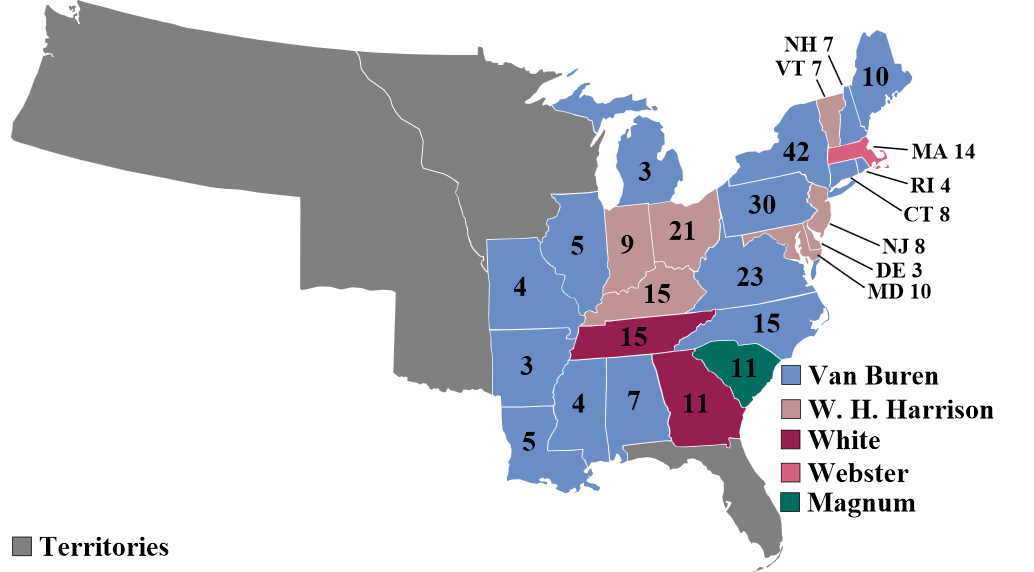 Election of 1840
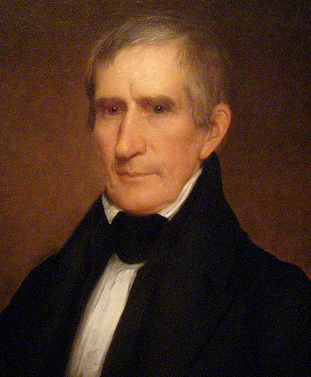 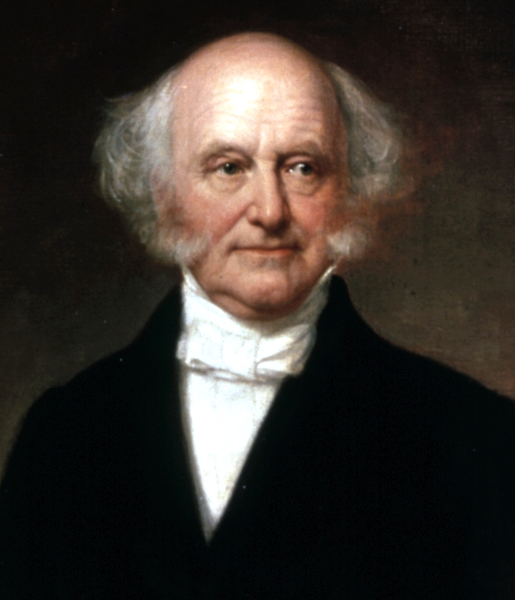 William H. Harrison
Whig
Martin Van Buren
Democrat
Election of 1840
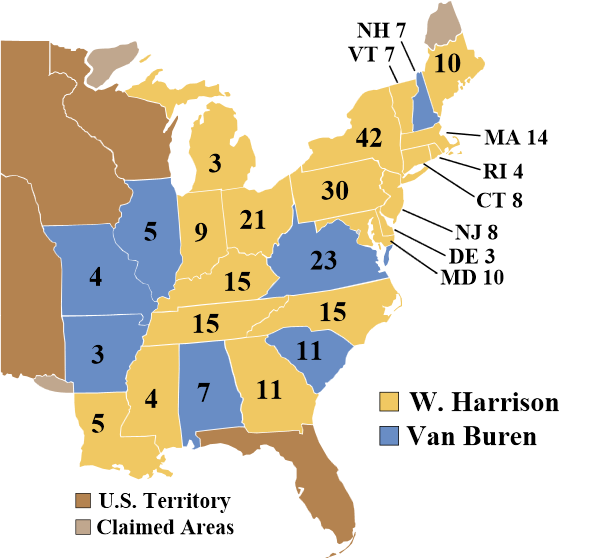 Election of 1844
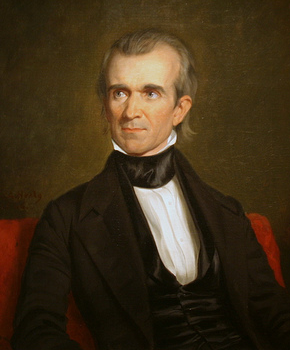 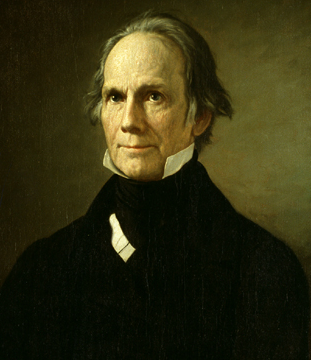 James K. Polk
Democrat
Henry Clay
Whig
Election of 1844
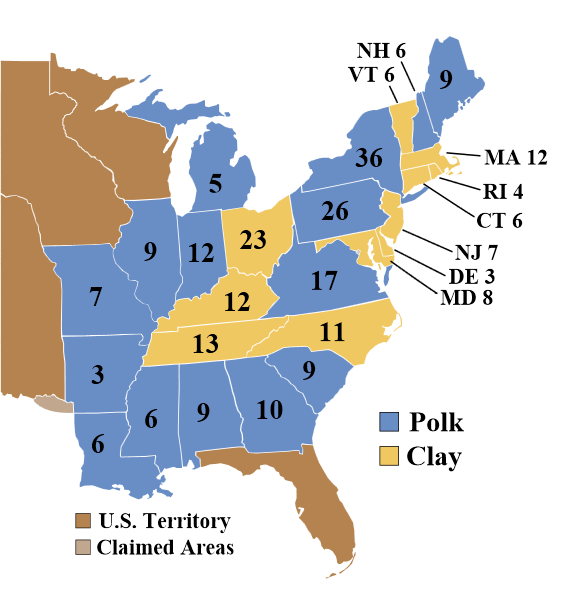 Election of 1848
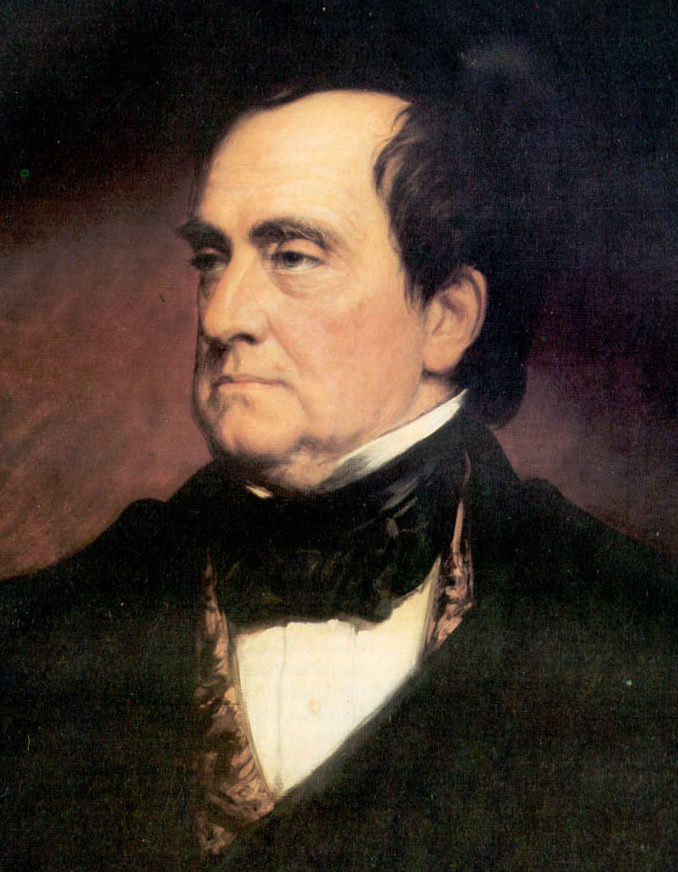 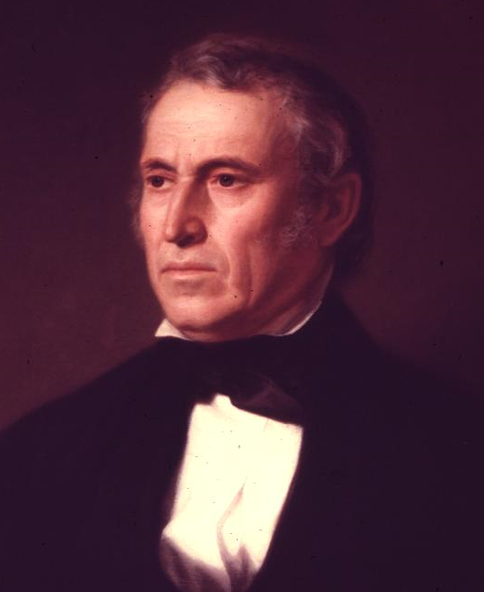 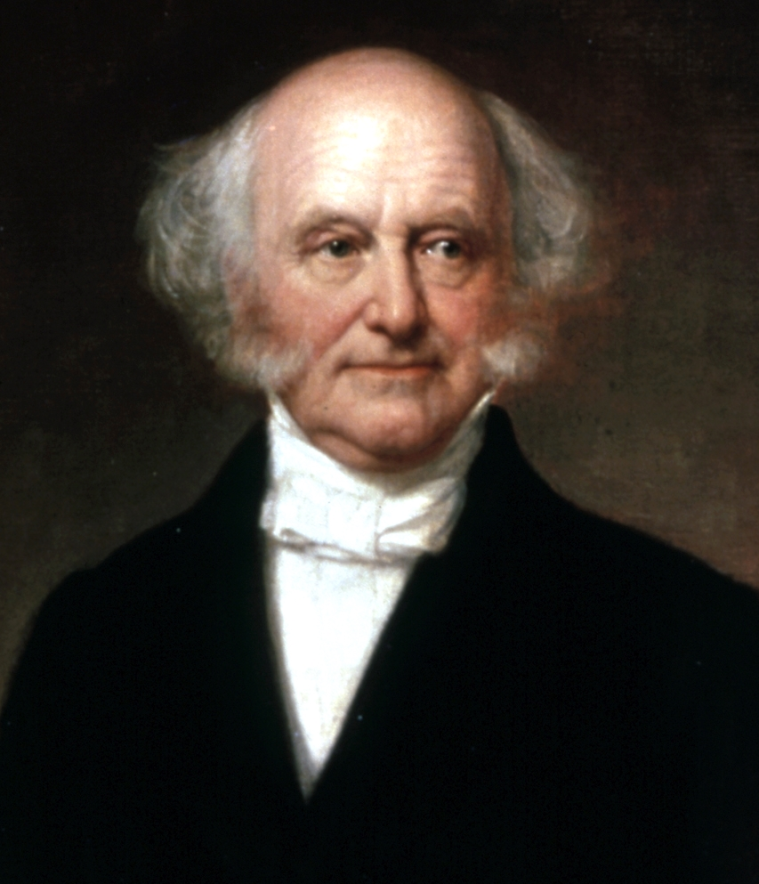 Zachary Taylor
Whig
Lewis Cass
Whig
Martin Van Buren
Free Soil
Election of 1848
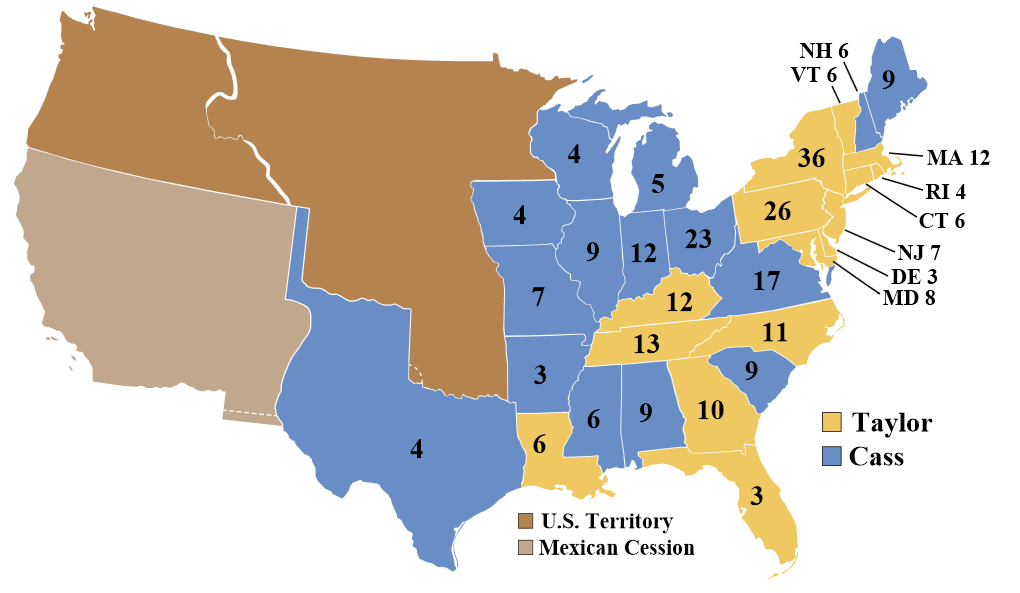 Election of 1852
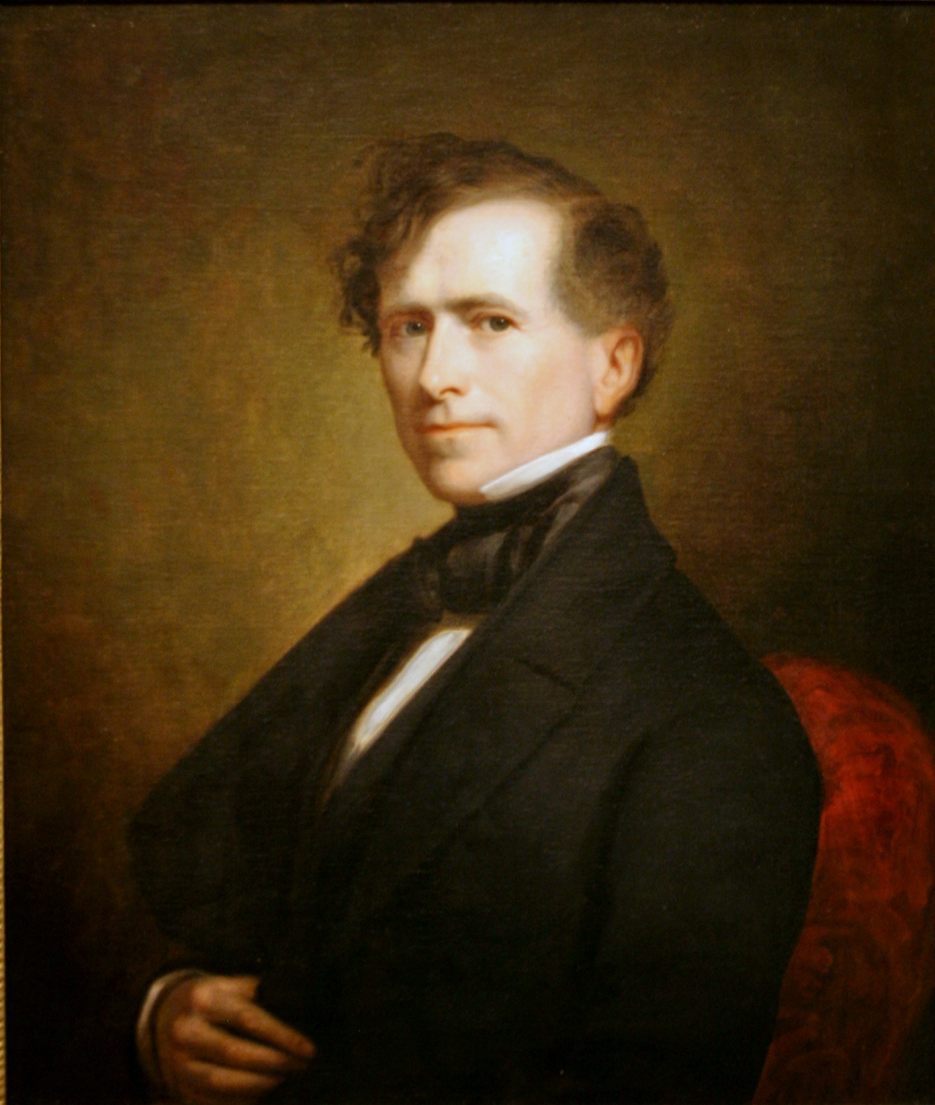 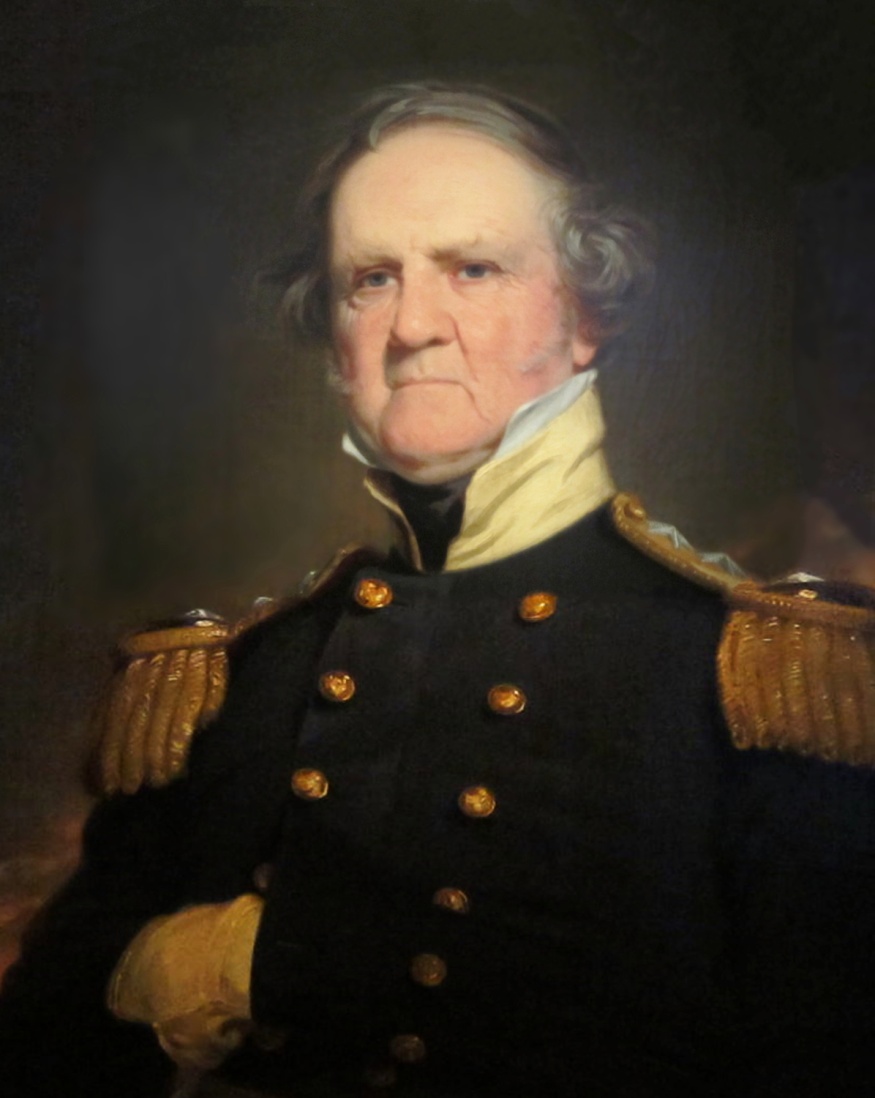 Franklin Pierce
Democrat
Winfield Scott
Whig
Election of 1852
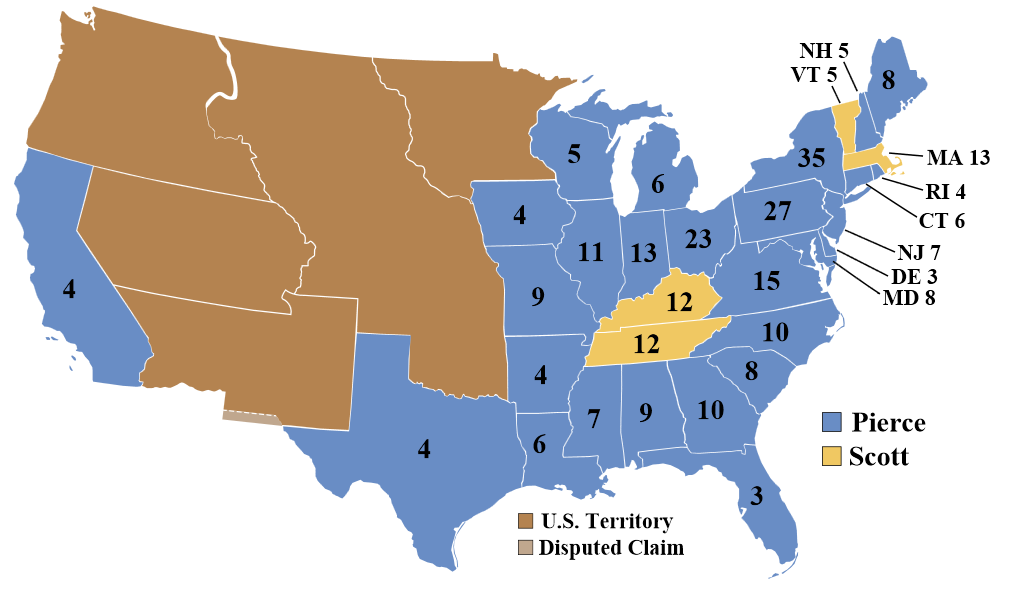 Election of 1856
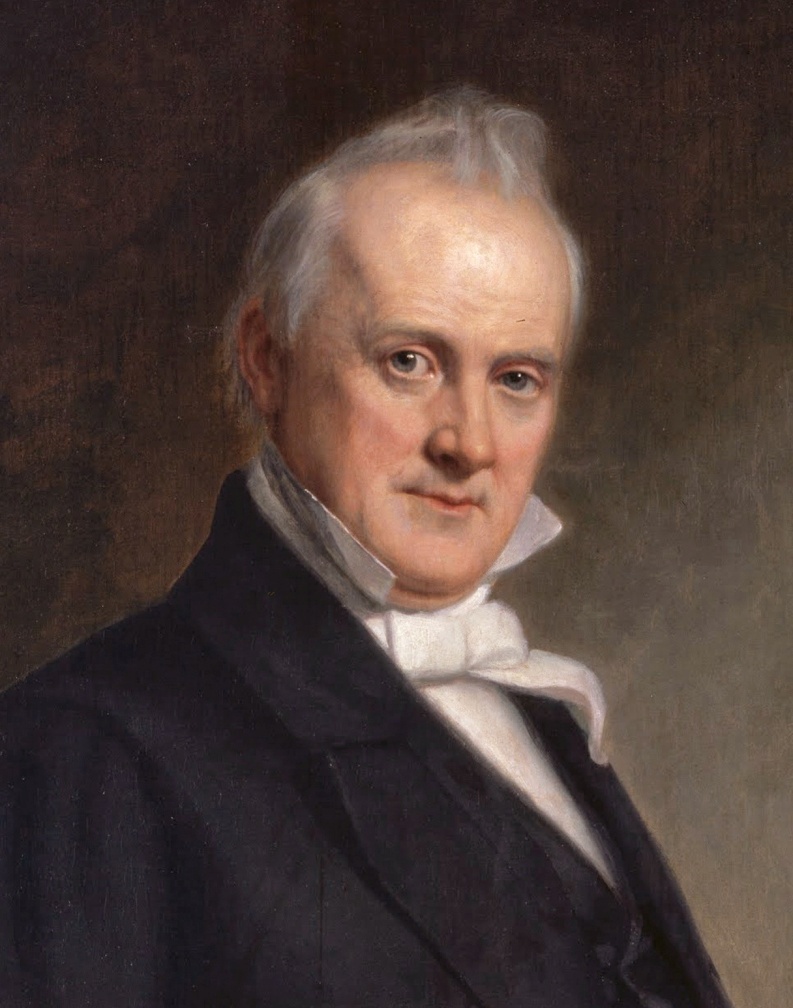 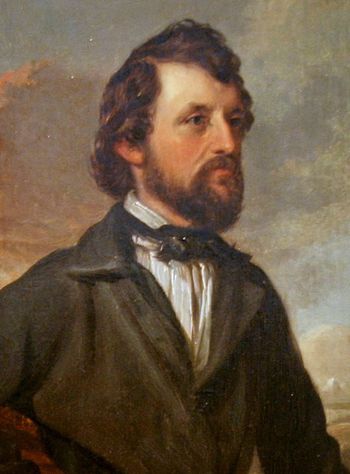 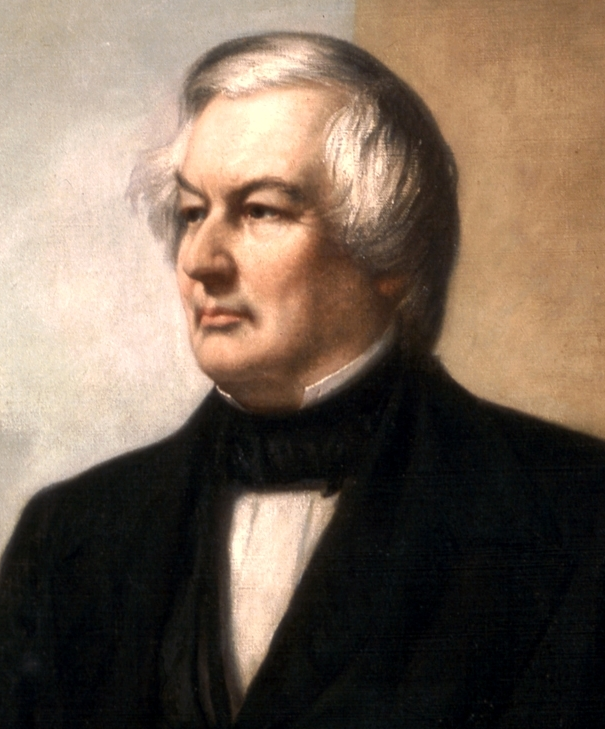 James Buchanan
Democrat
John C. Fremont
Republican
Millard Fillmore
American/Know-Nothing
Election of 1856
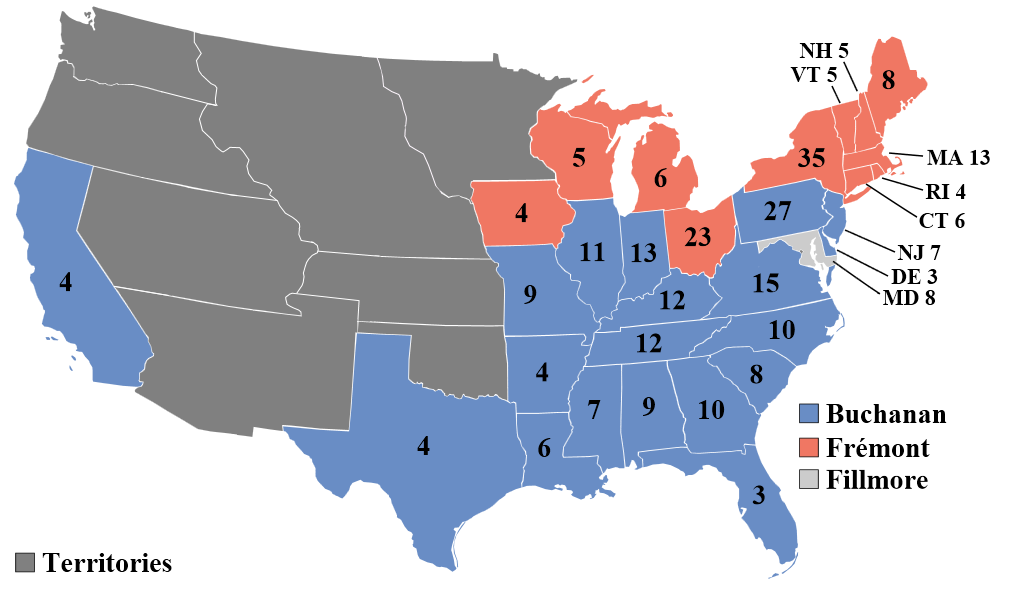 Election of 1860
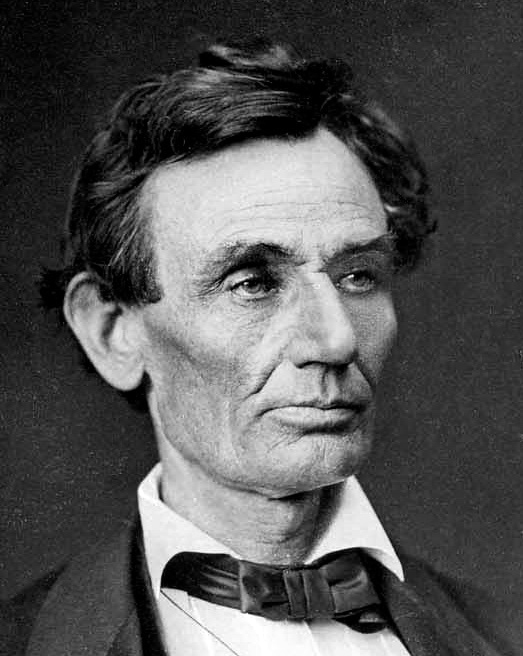 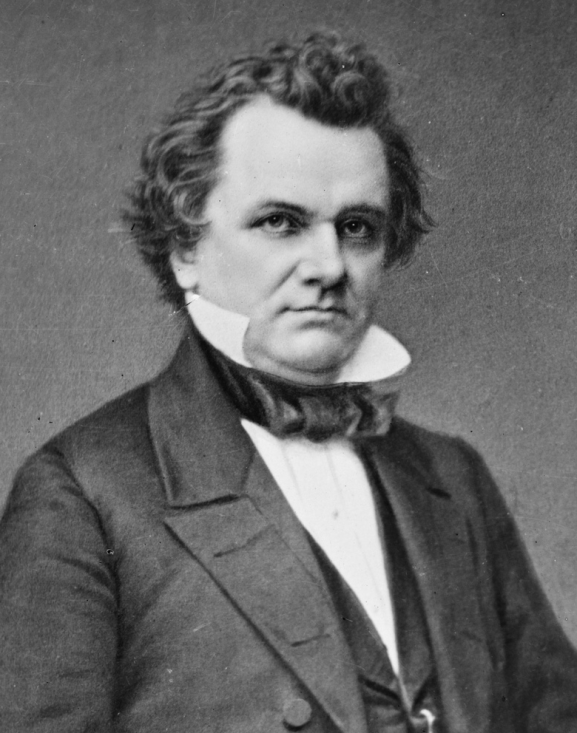 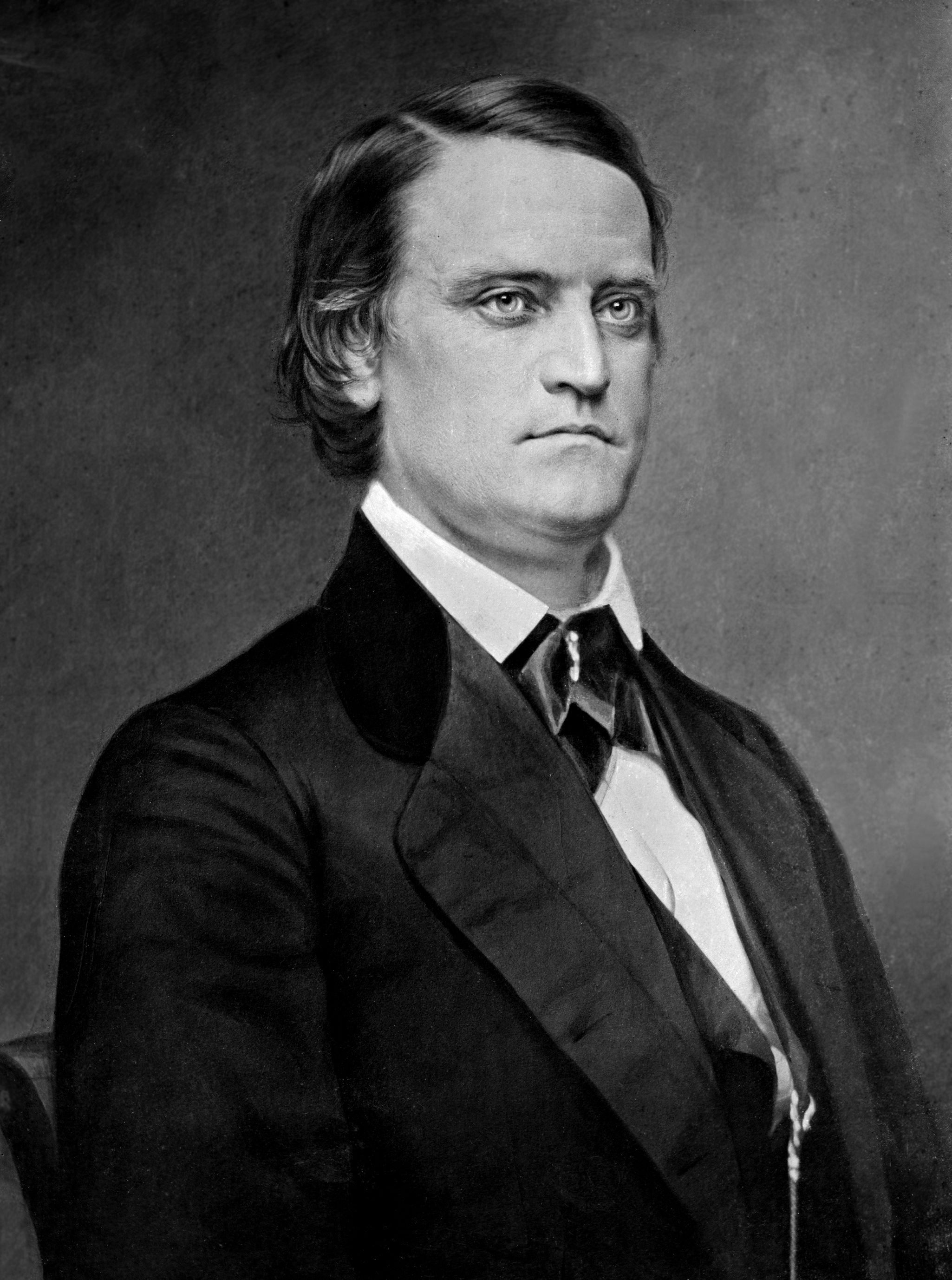 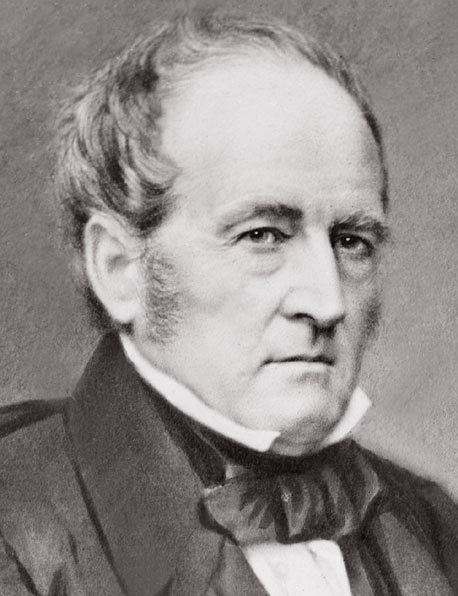 Abraham Lincoln
Republican
Stephen Douglas
Northern Democrat
John C. Breckenridge
Southern Democrat
John Bell
Constitutional Union
Election of 1860
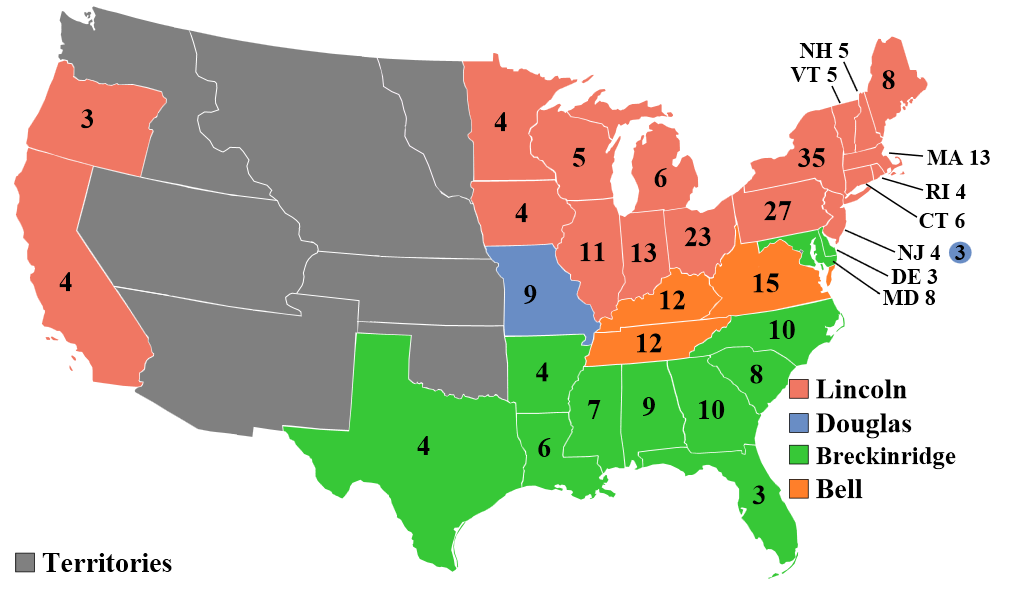 Election of 1864
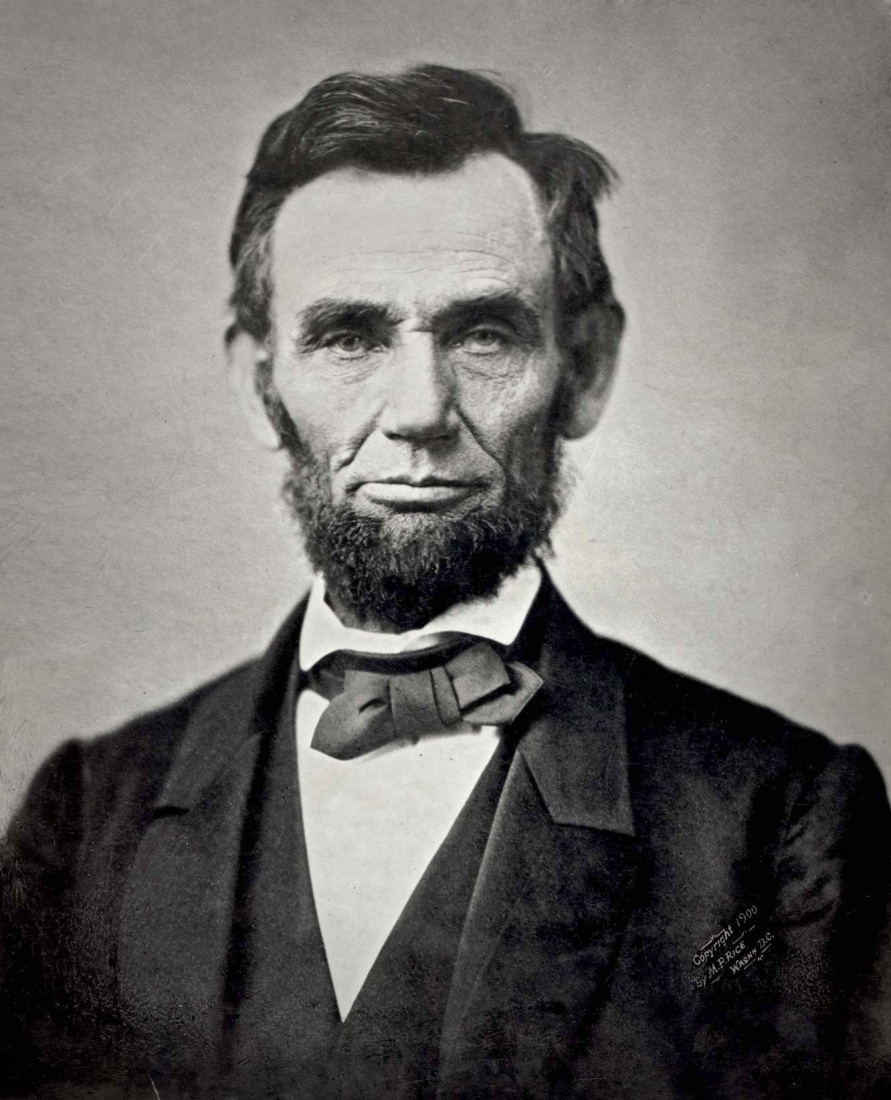 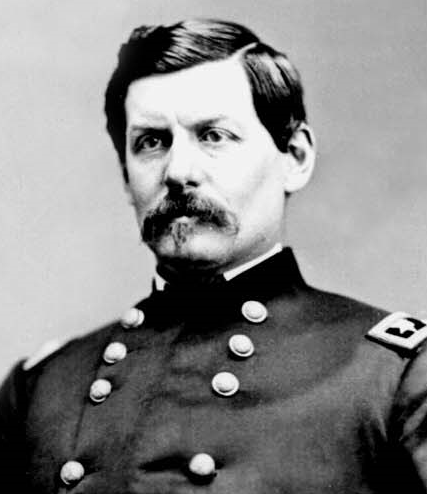 Abraham Lincoln
Republican
George McClellan
Democrat/Copperhead
Election of 1864
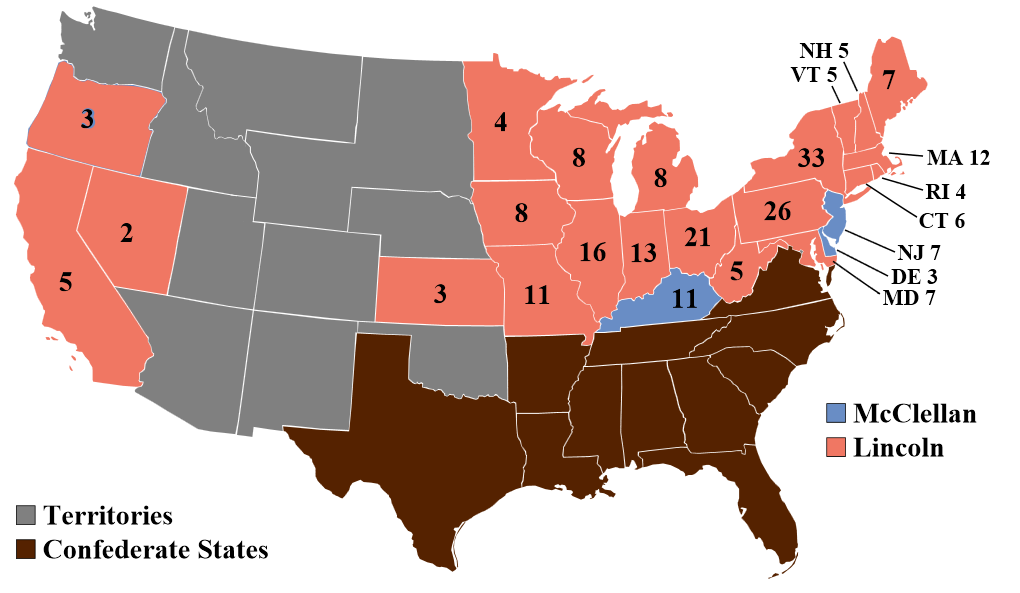 Election of 1868
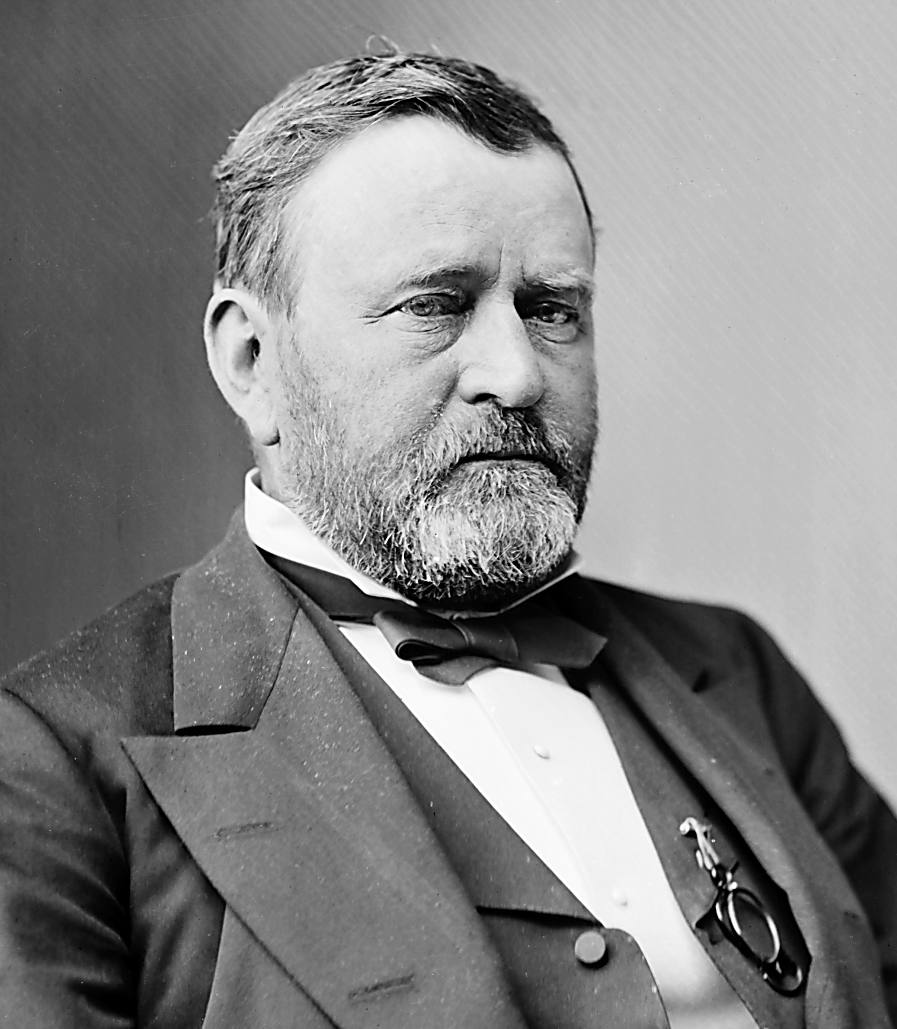 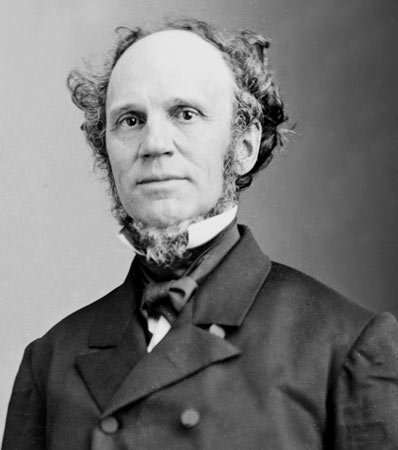 Ulysses S Grant
Republican
Horatio Seymour
Democrat
Election of 1868
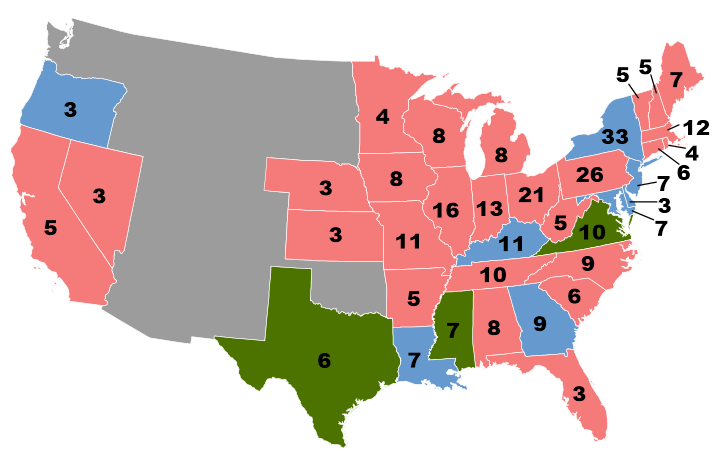 Election of 1872
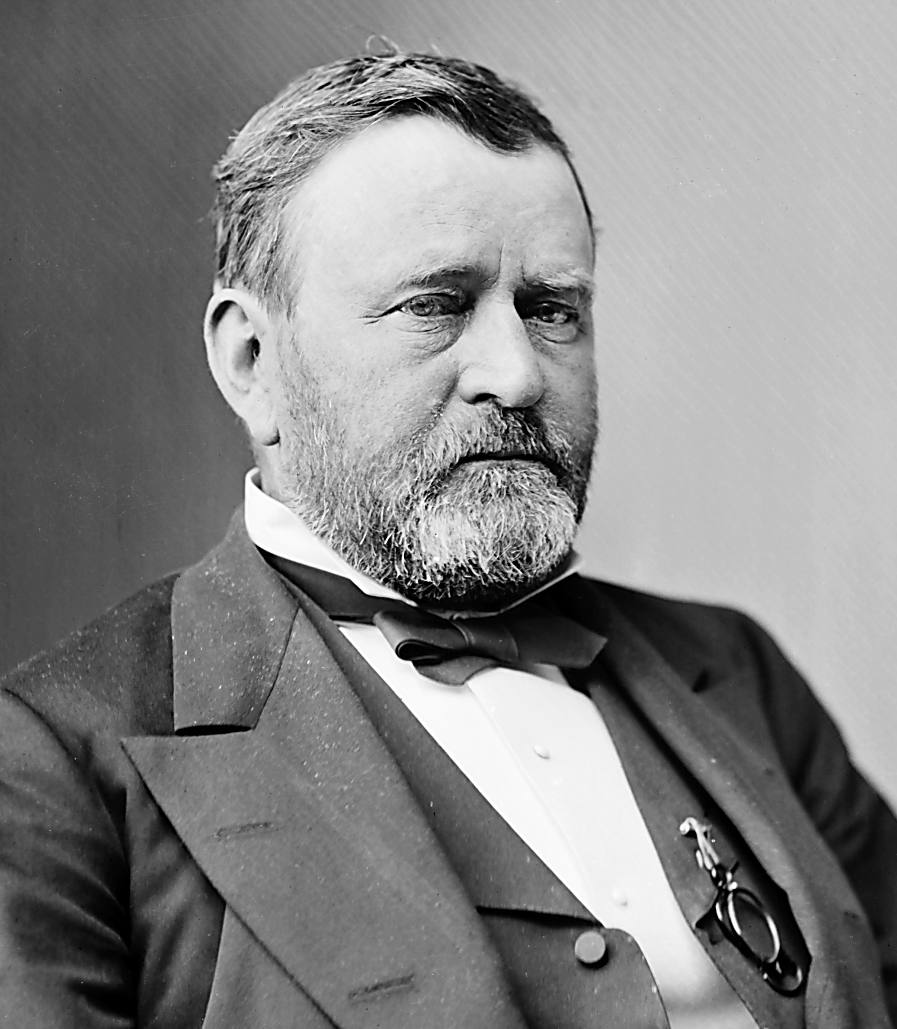 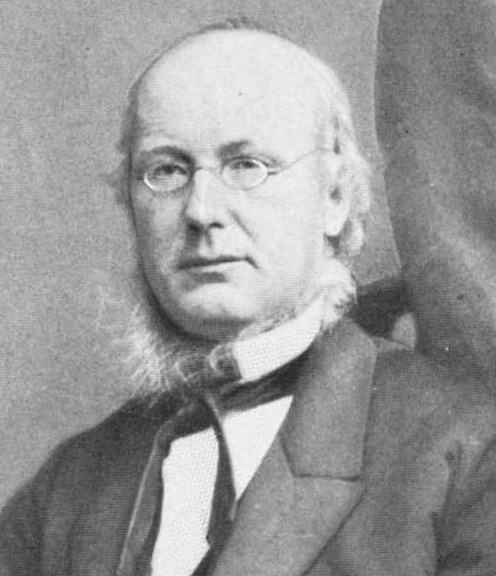 Ulysses S Grant
Republican
Horace Greeley
Liberal Republican
Election of 1872
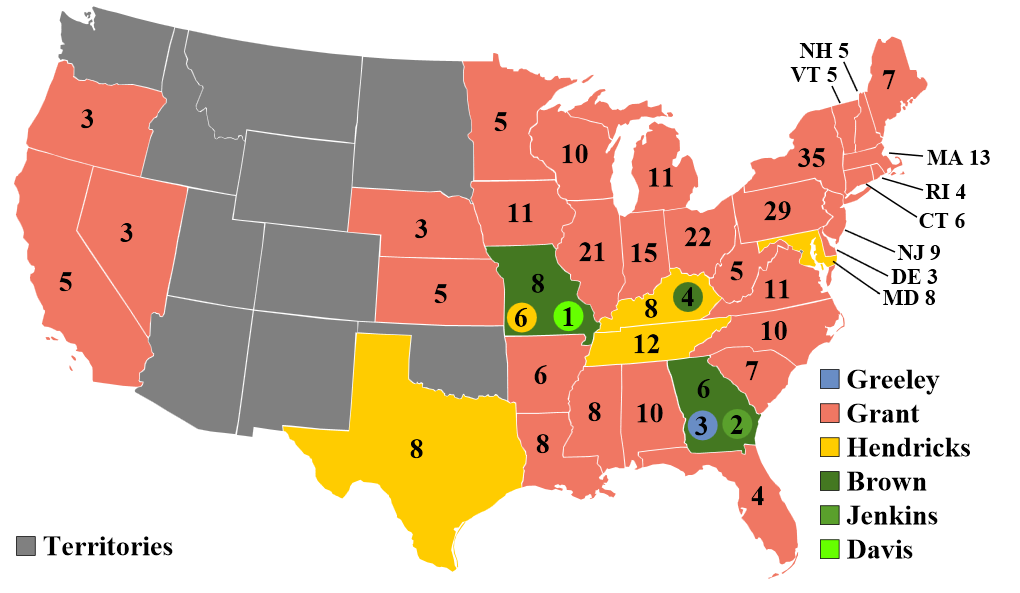 Election of 1876
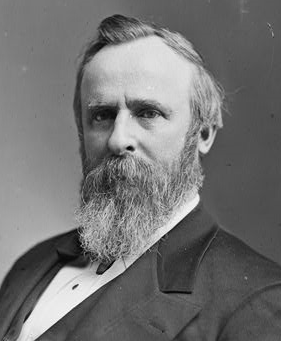 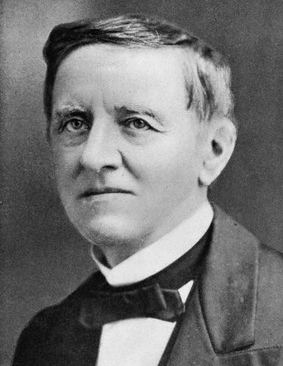 Rutherford Hayes
Republican
Samuel Tilden
Democrat
Election of 1876
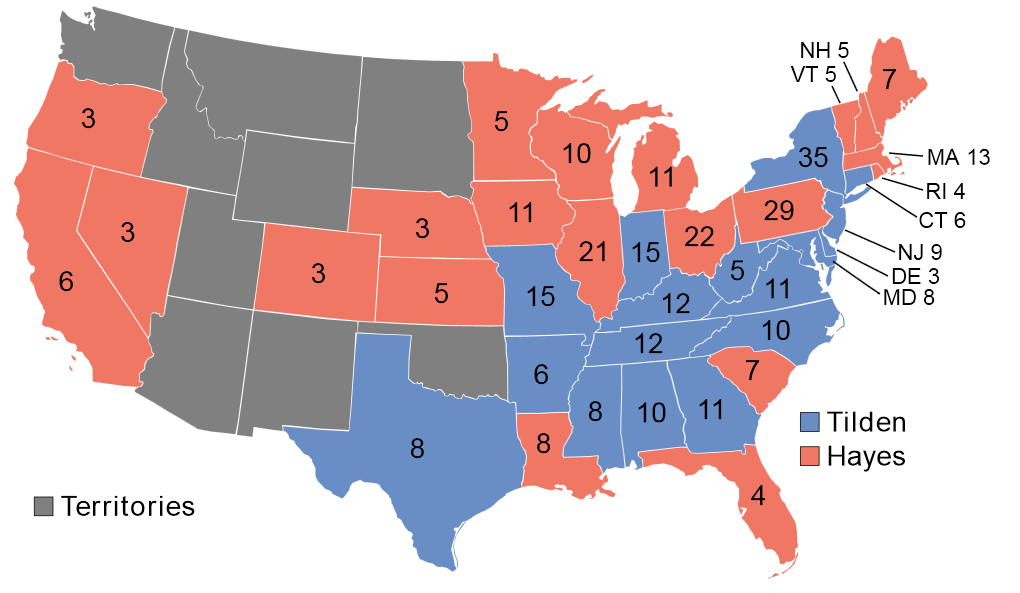 Election of 1880
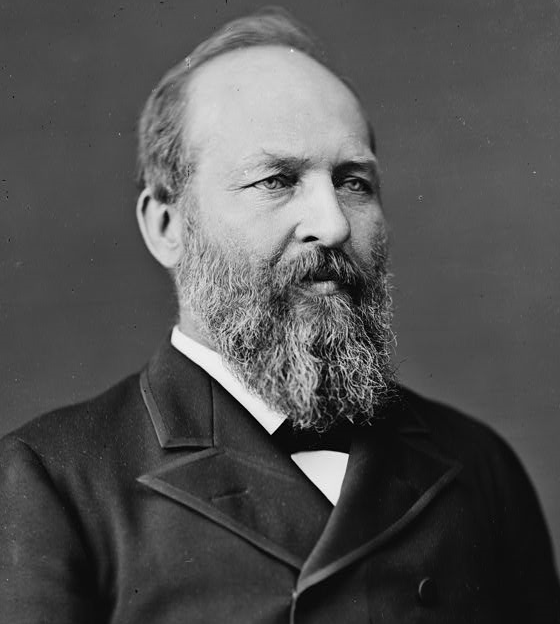 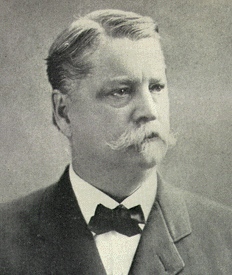 James Garfield
Republican
Winfield Hancock
Democrat
Election of 1880
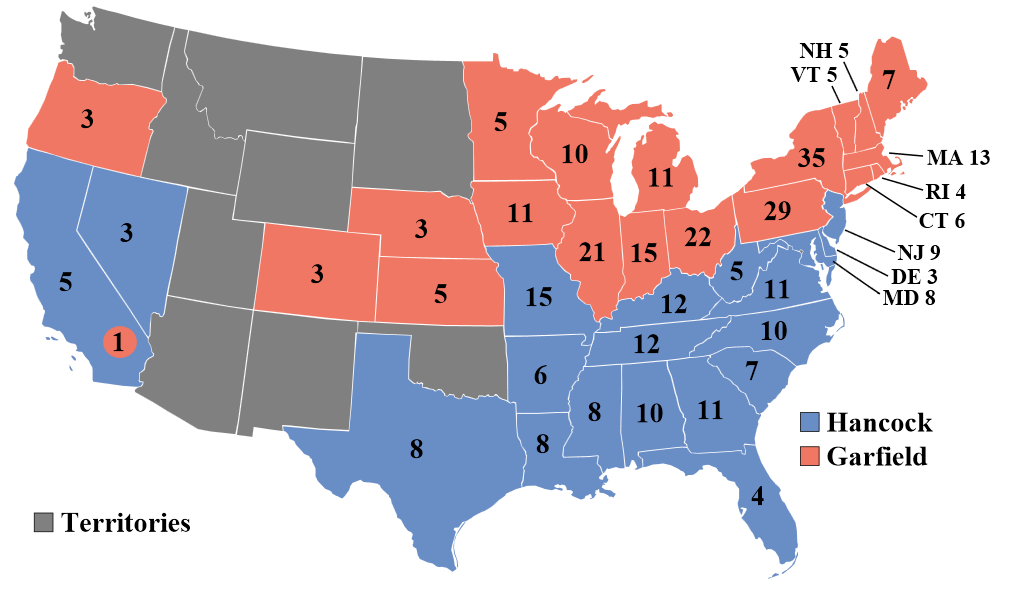 Election of 1884
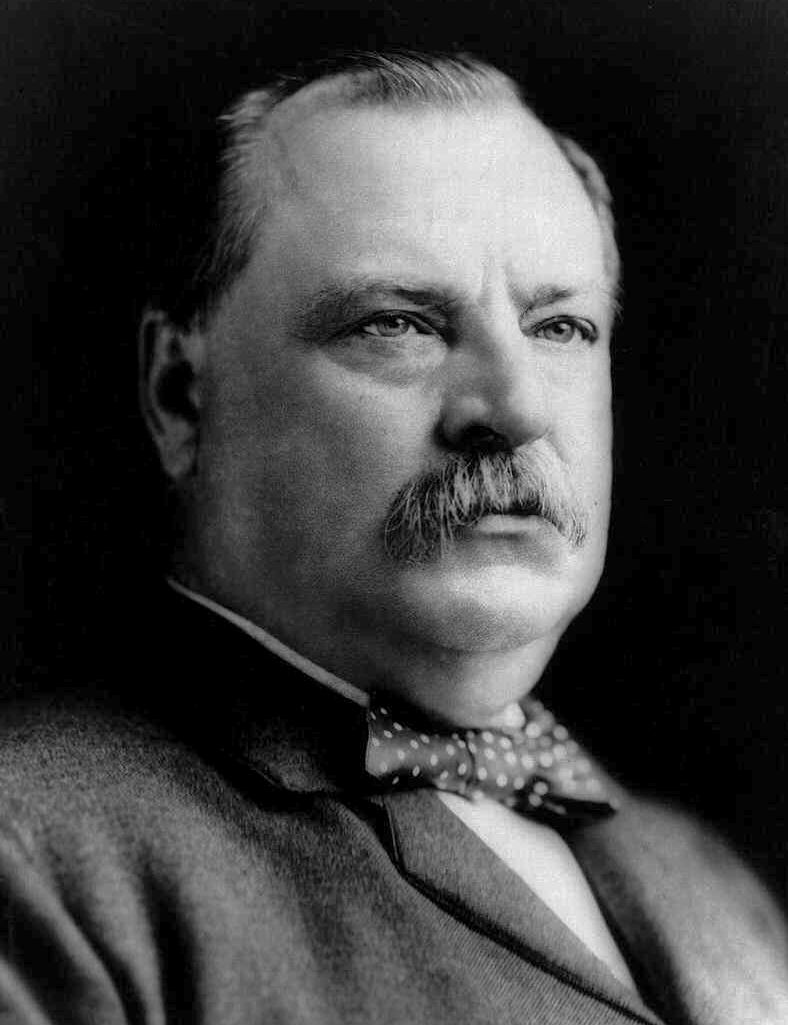 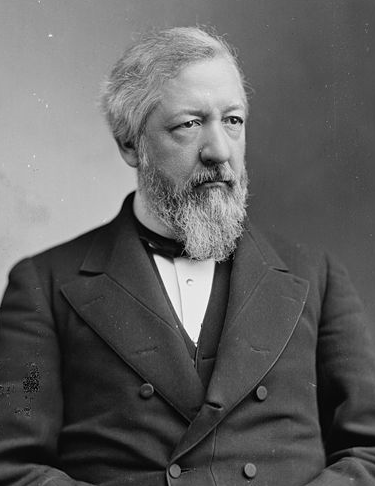 Grover Cleveland
Democrat
James G. Blaine
Republican
Election of 1884
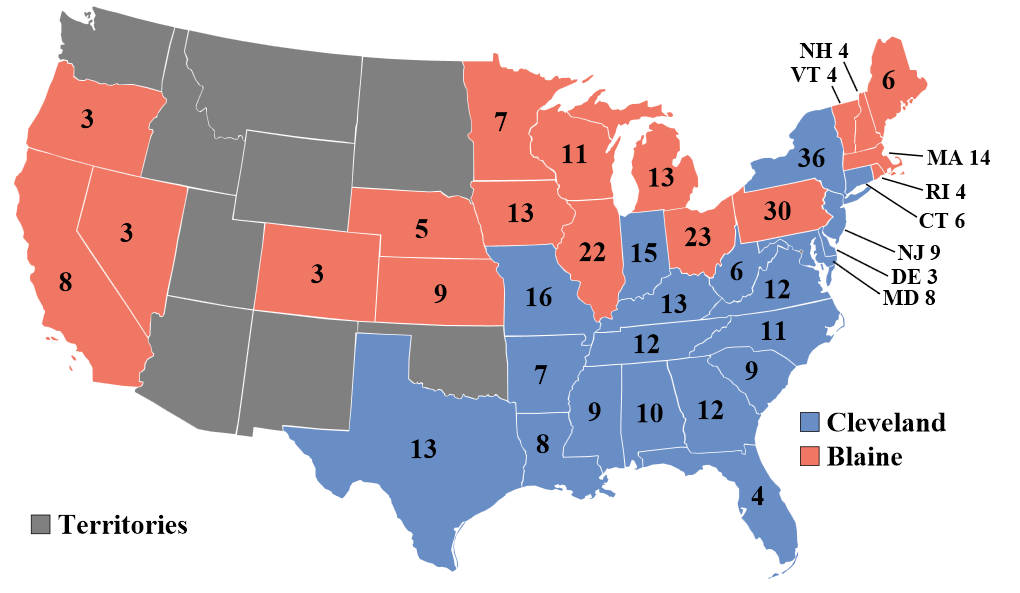 Election of 1888
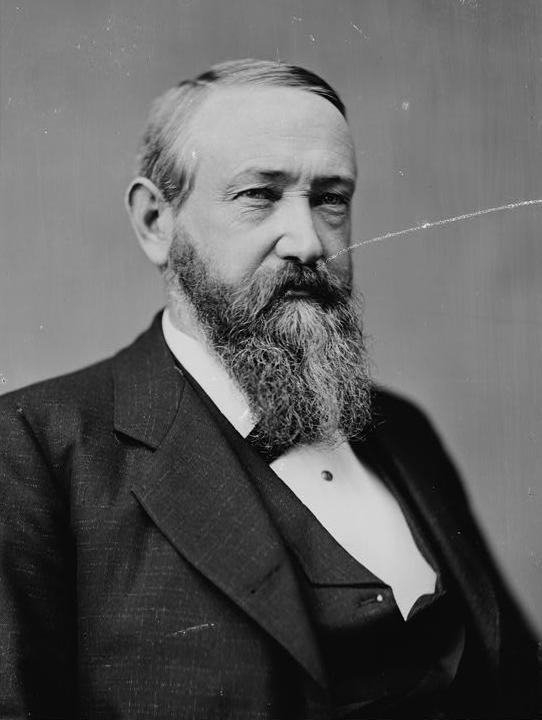 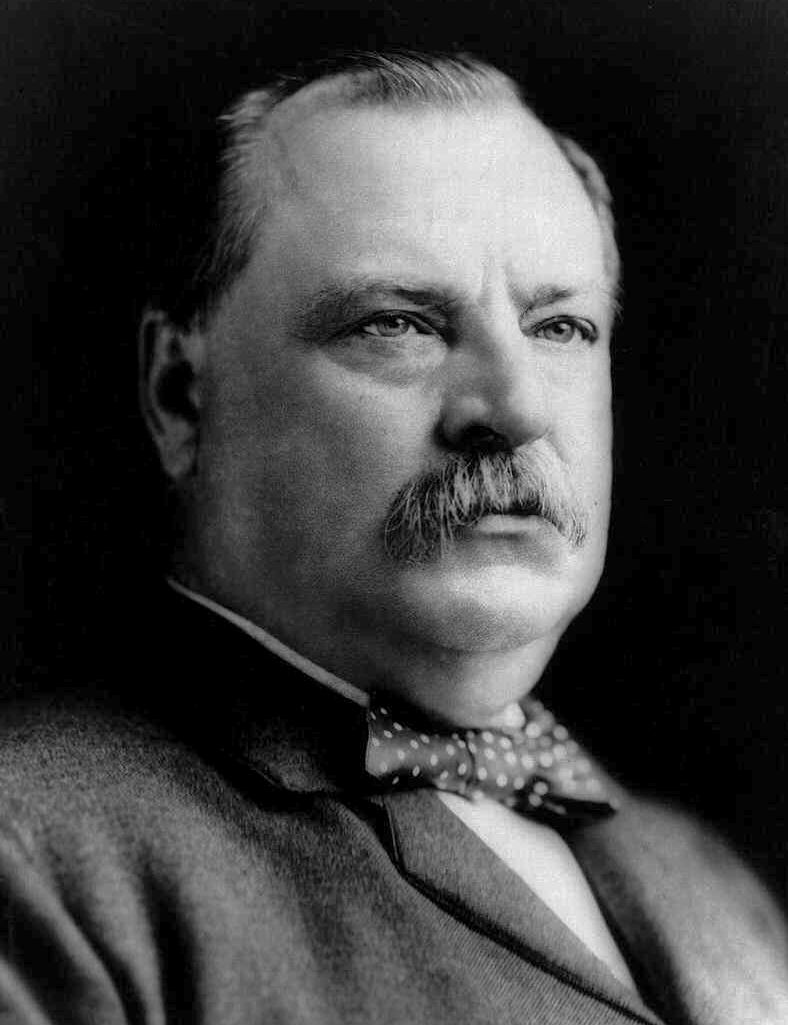 Benjamin Harrison
Republican
Grover Cleveland
Democrat
Election of 1888
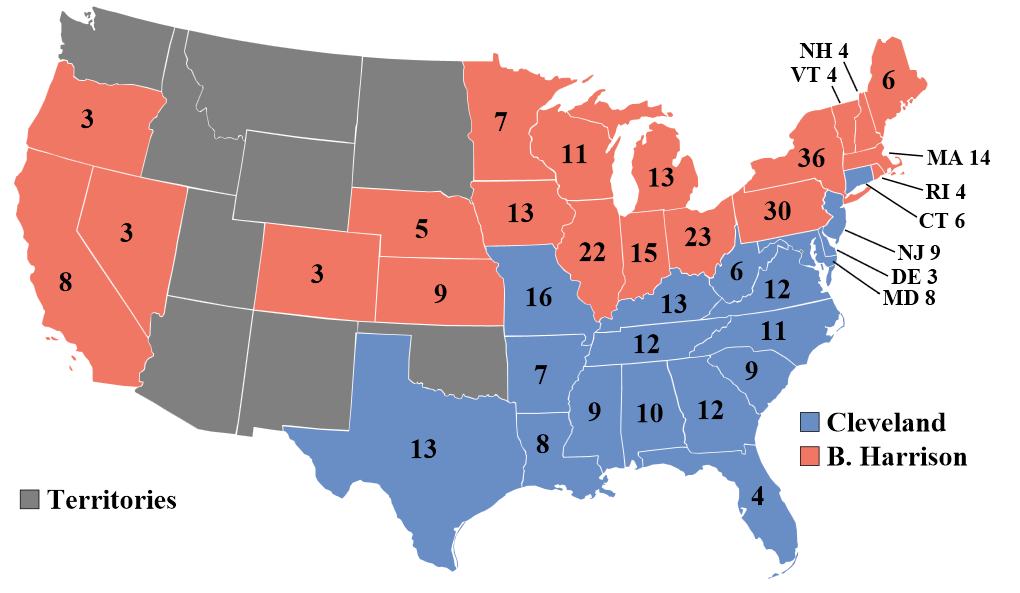 Election of 1892
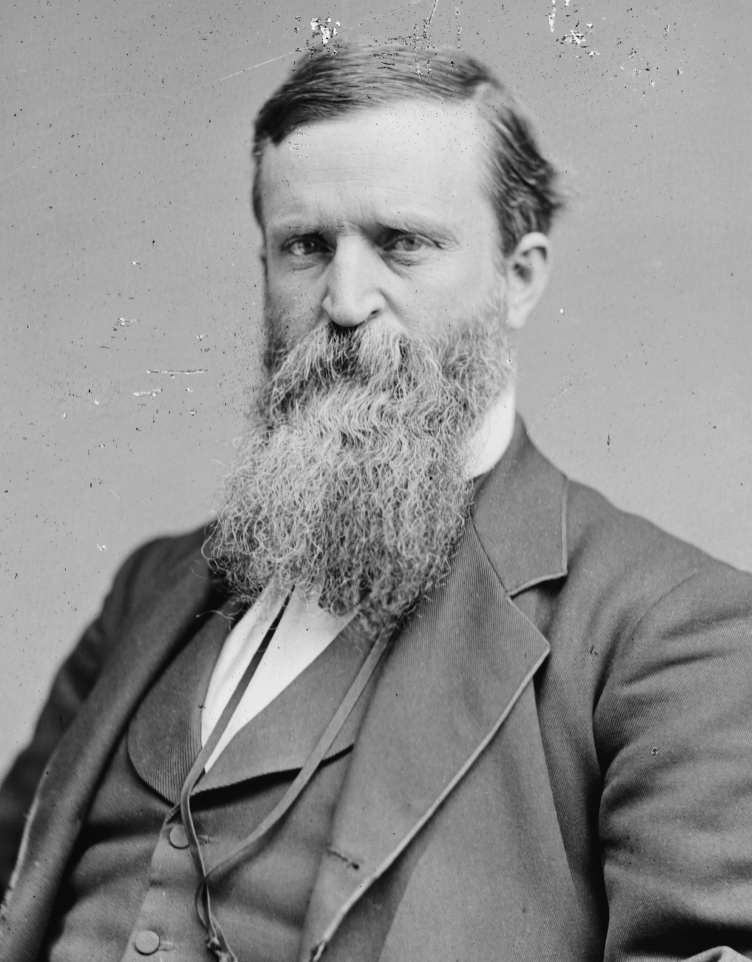 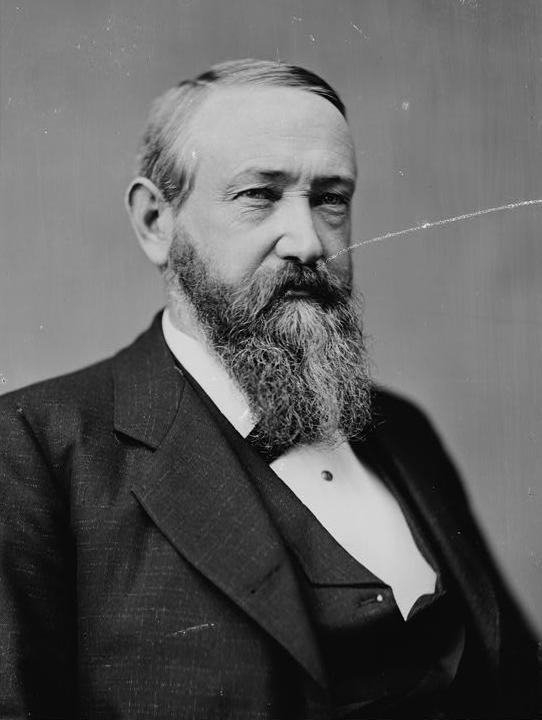 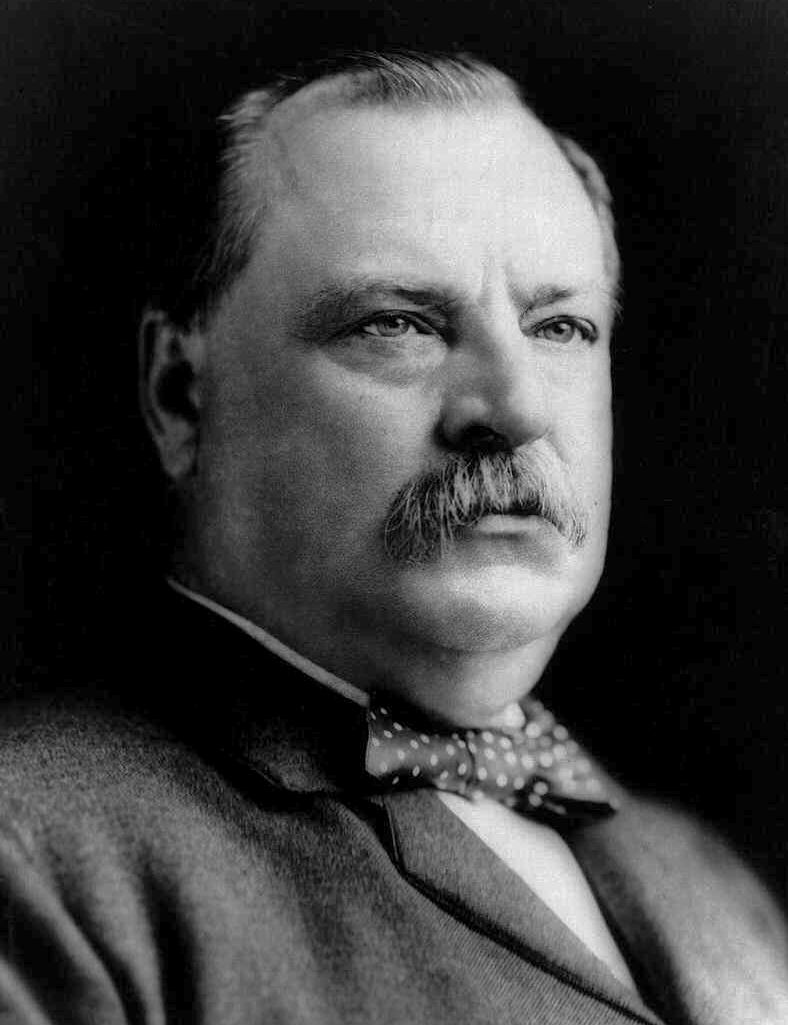 Grover Cleveland
Democrat
Benjamin Harrison
Republican
James B. Weaver
Populist
Election of 1892
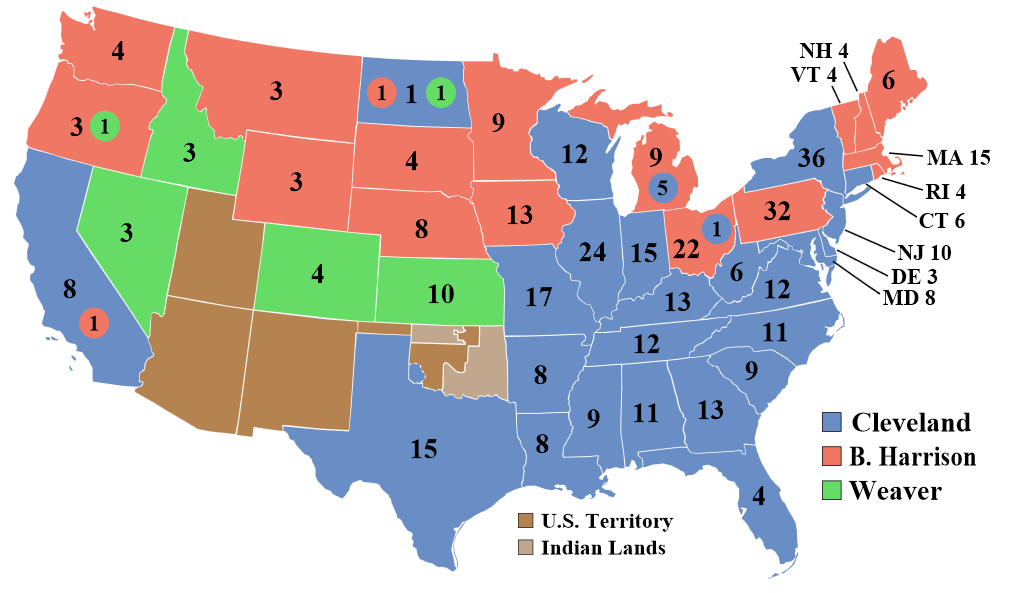 Election of 1896
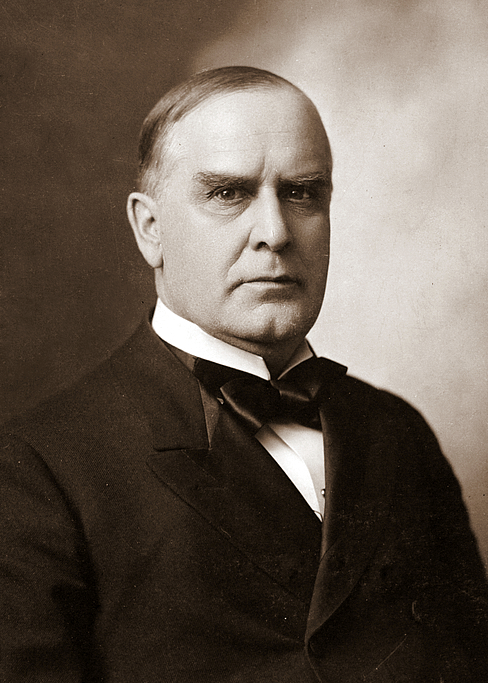 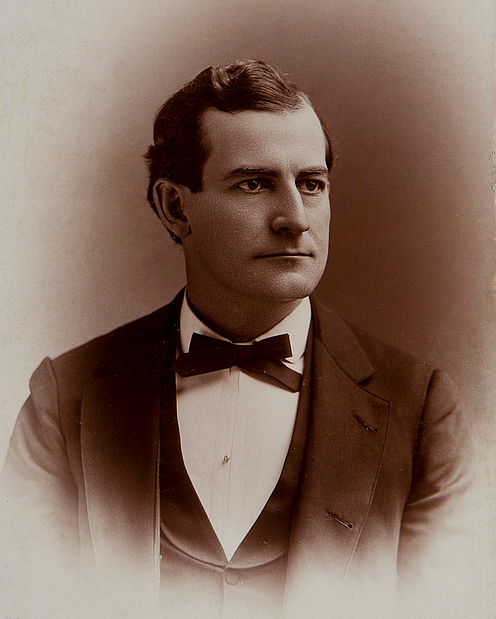 William McKinley
Republican
William Jennings Bryan
Democrat/Populist
Election of 1896
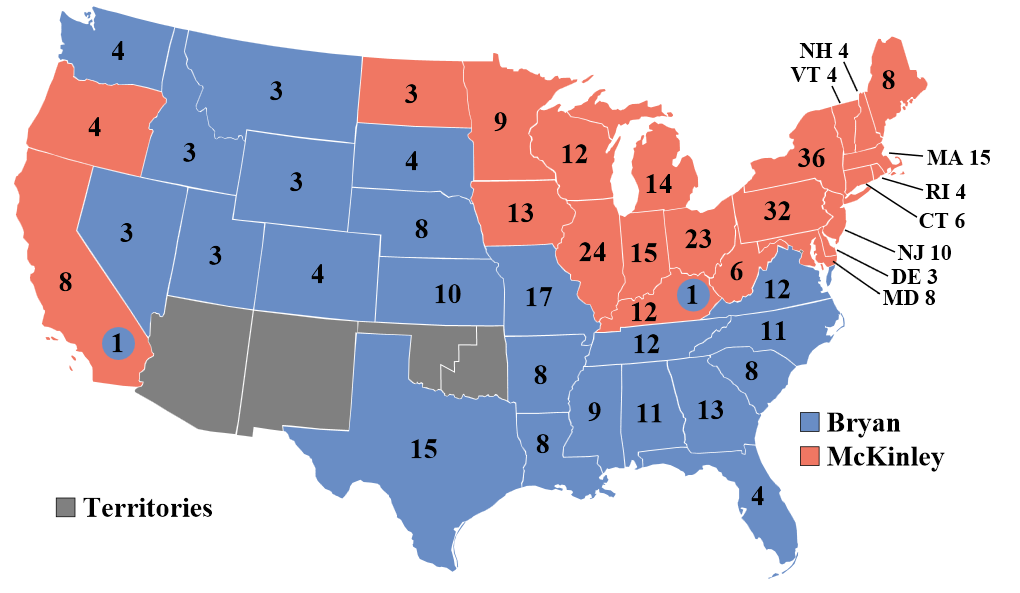 Election of 1900
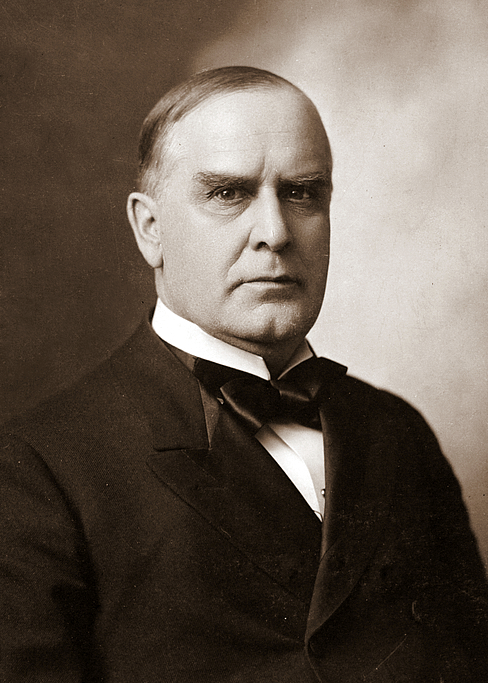 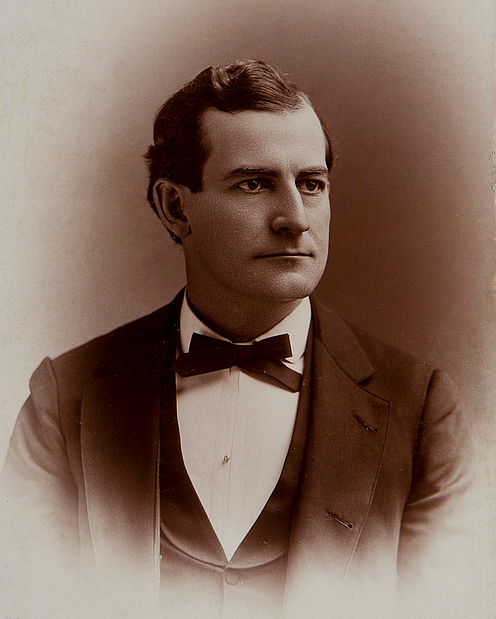 William McKinley
Republican
William Jennings Bryan
Democrat/Populist
Election of 1900
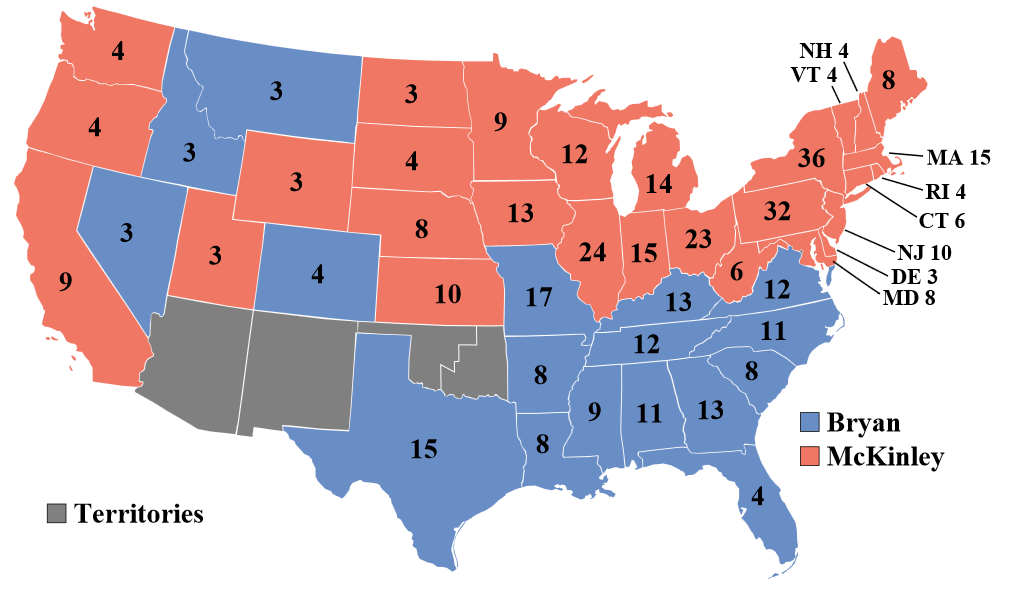 Election of 1904
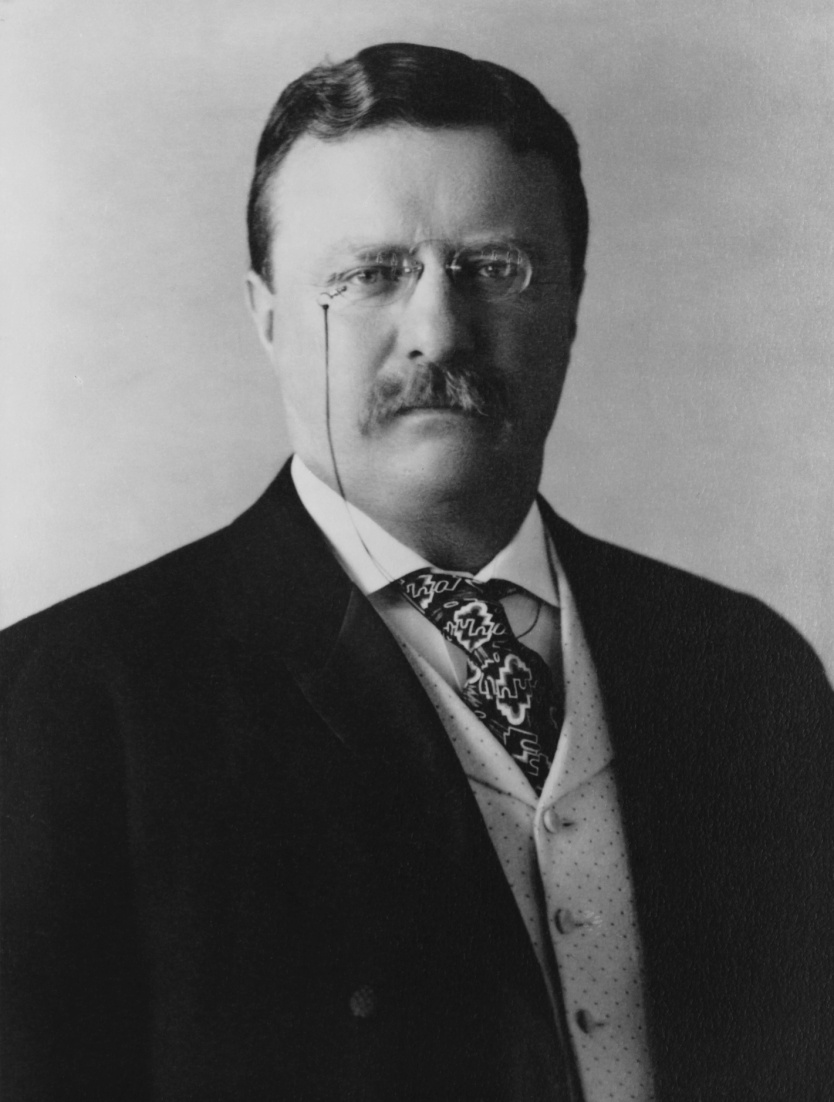 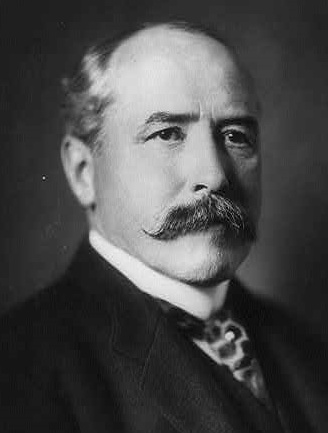 Theodore Roosevelt
Republican
Alton B. Parker
Democrat
Election of 1904
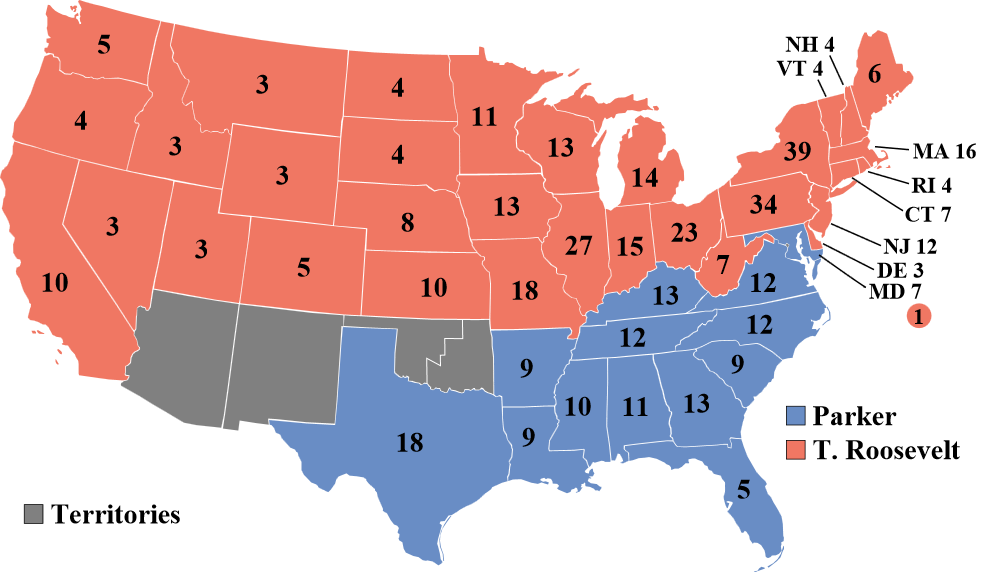 Election of 1908
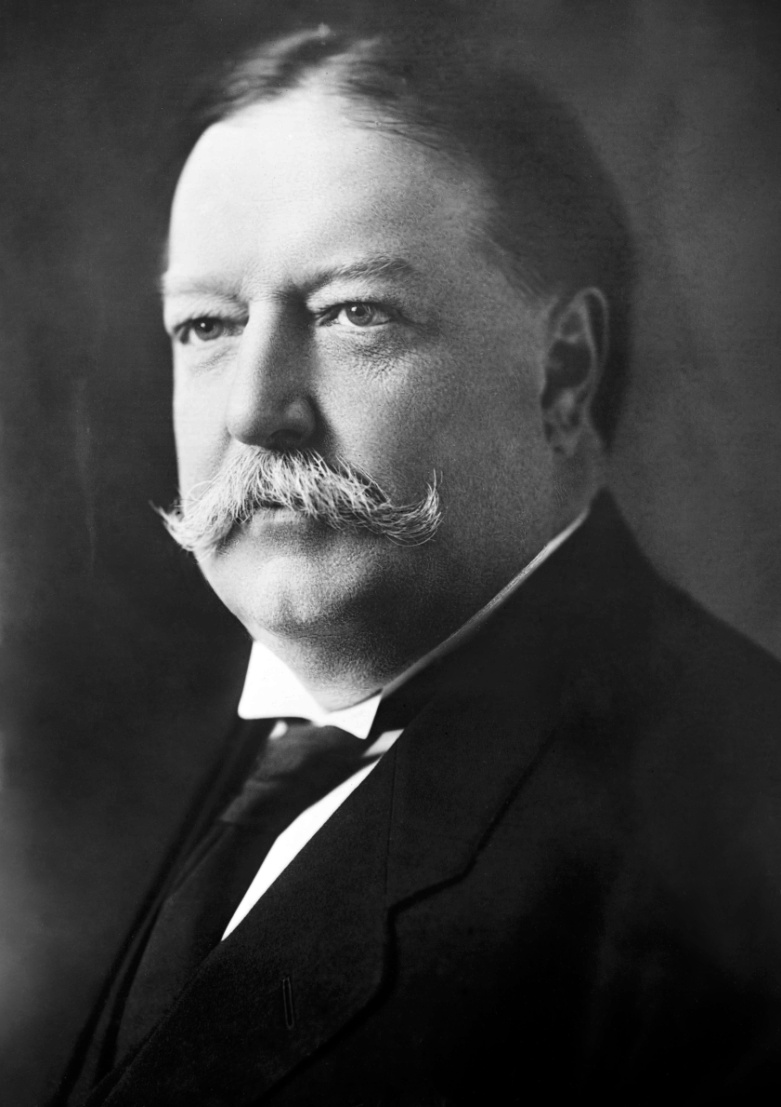 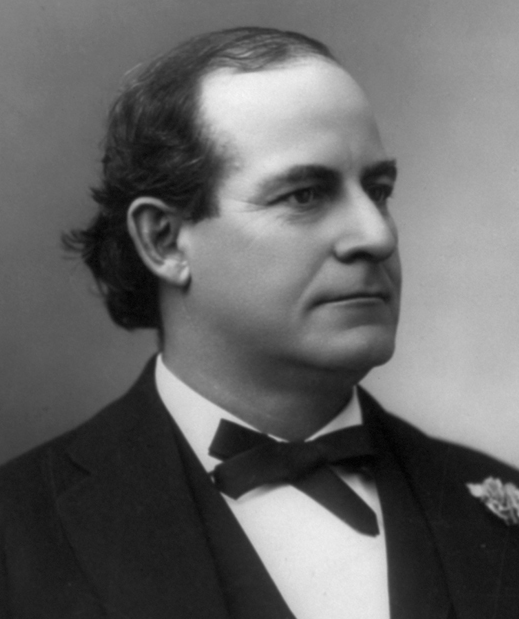 William H. Taft
Republican
William Jennings Bryan
Democrat
Election of 1908
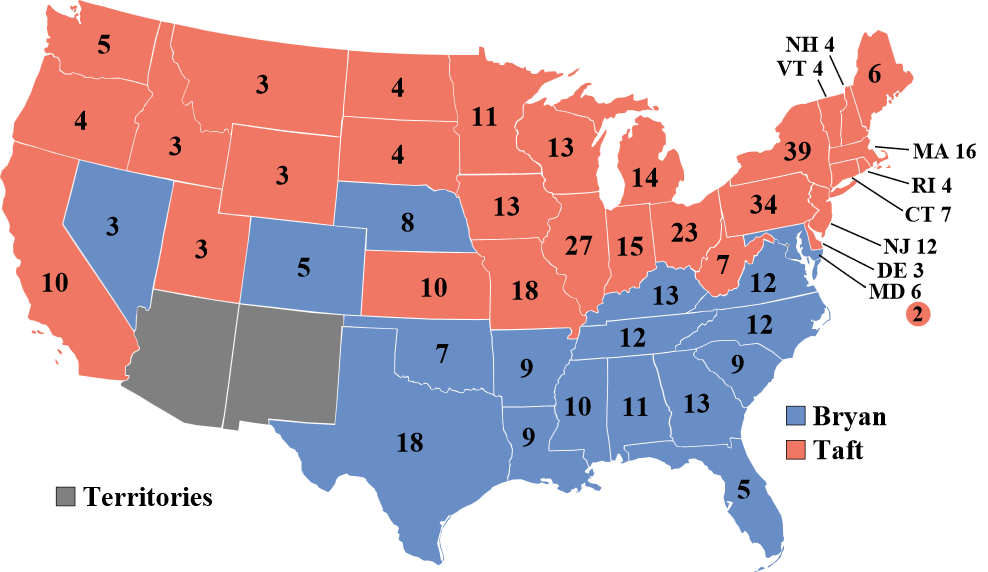 Election of 1912
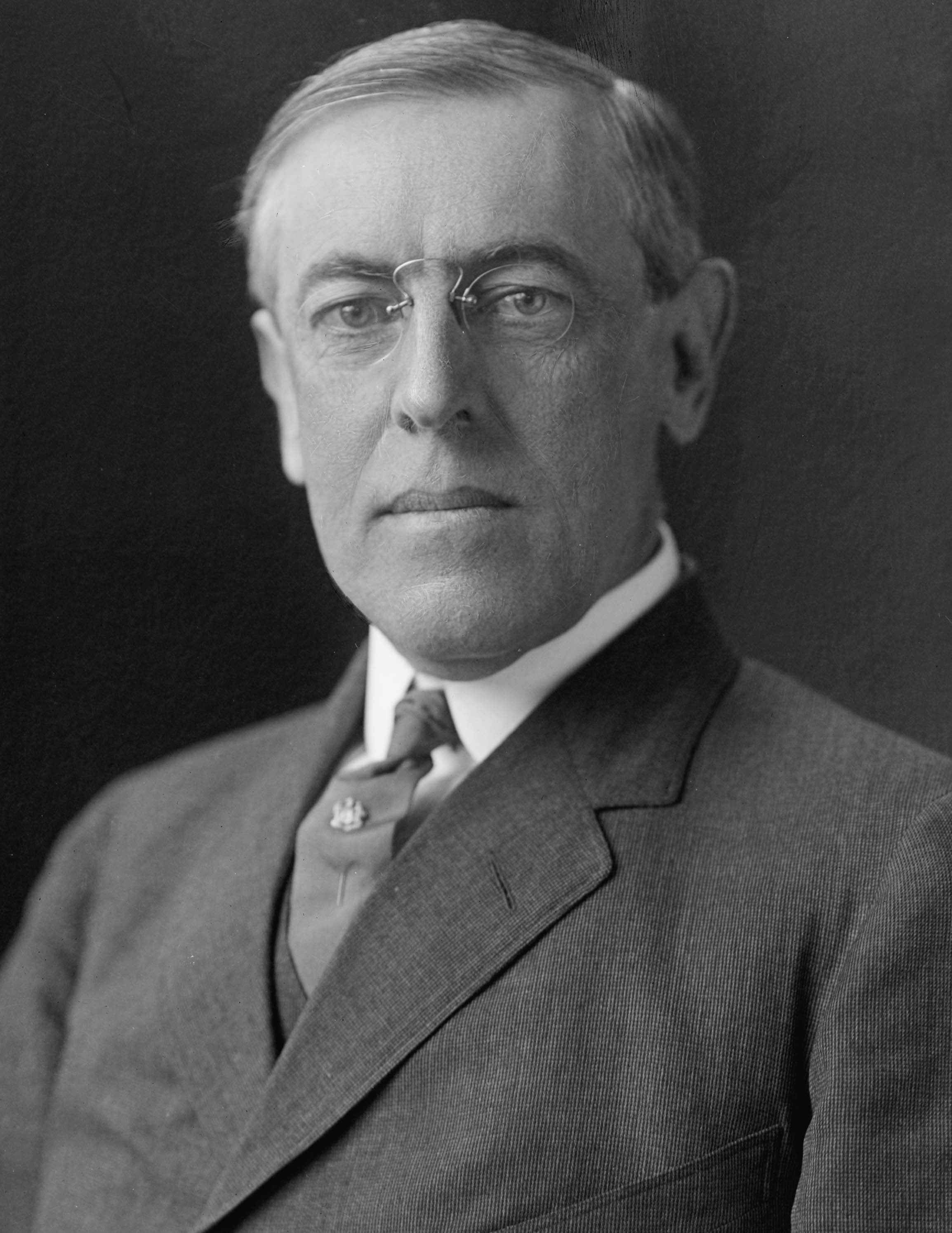 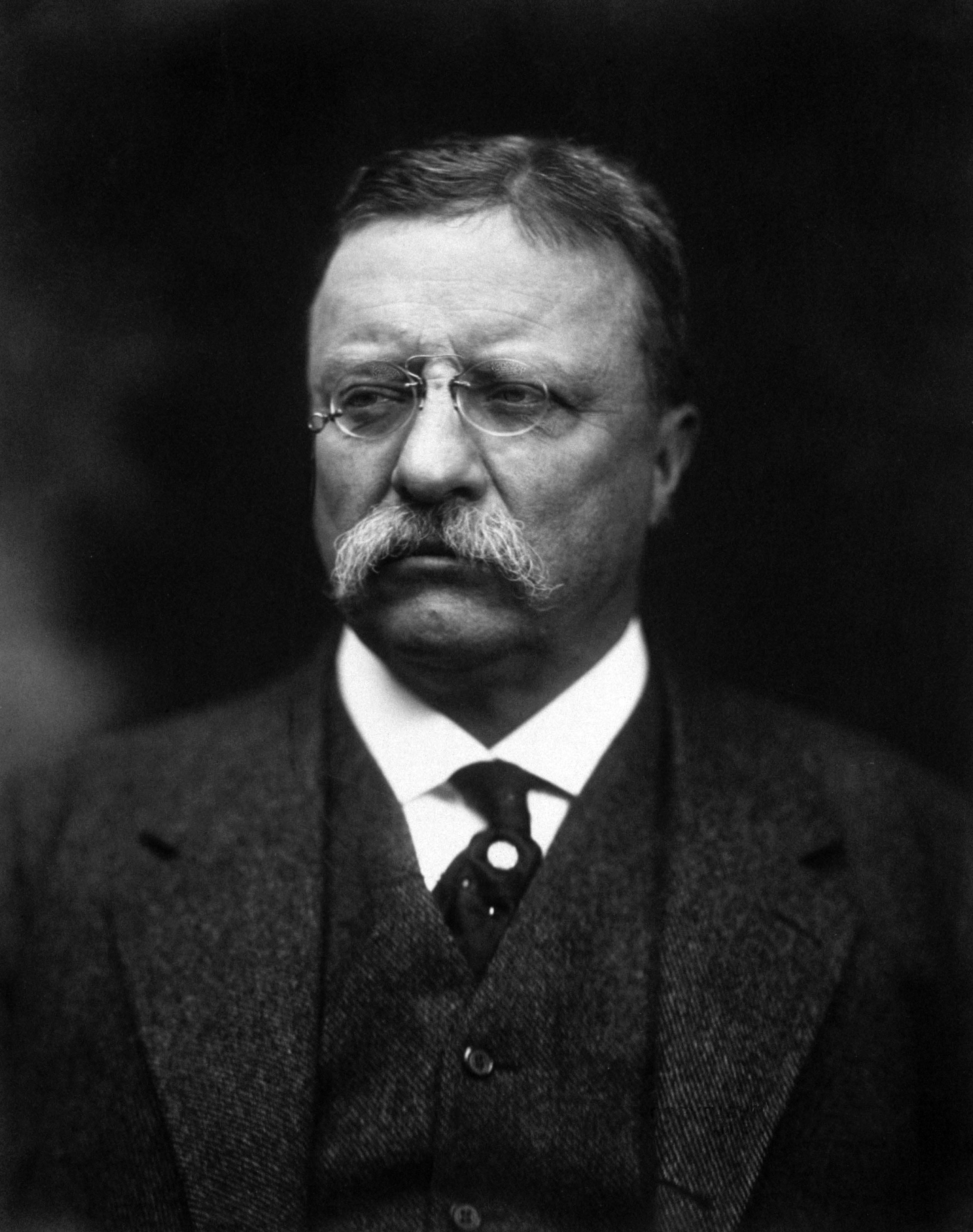 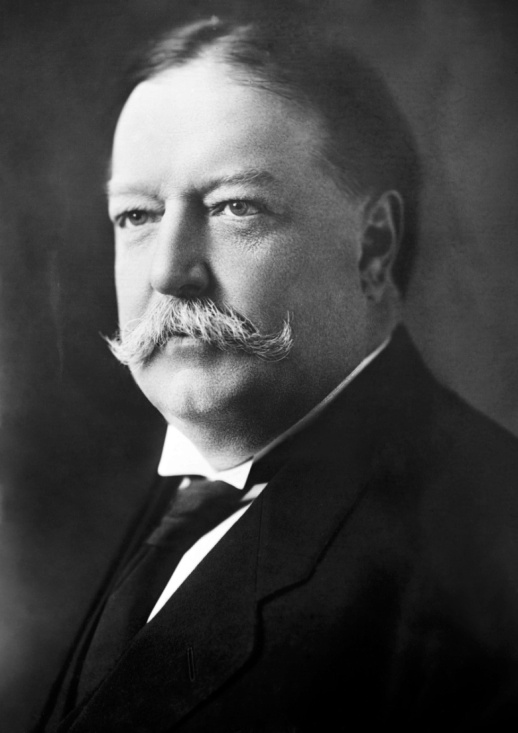 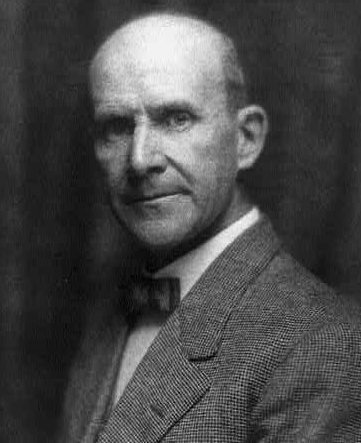 Woodrow Wilson
Democrat
Theodore Roosevelt
Progressive (“Bull Moose”)
William H. Taft
Republican
Eugene V. Debs
Socialist
Election of 1912
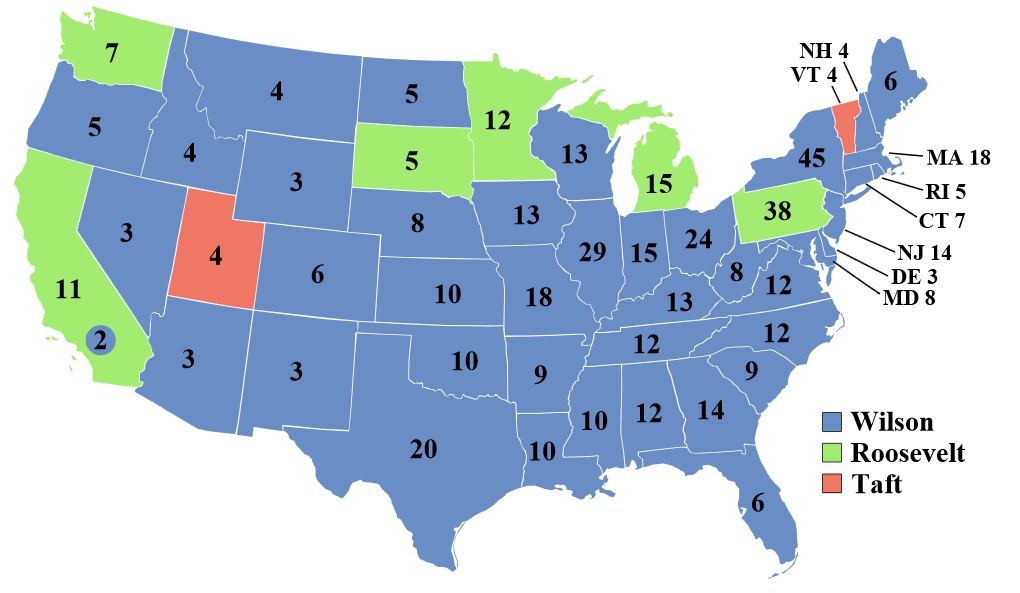 Election of 1916
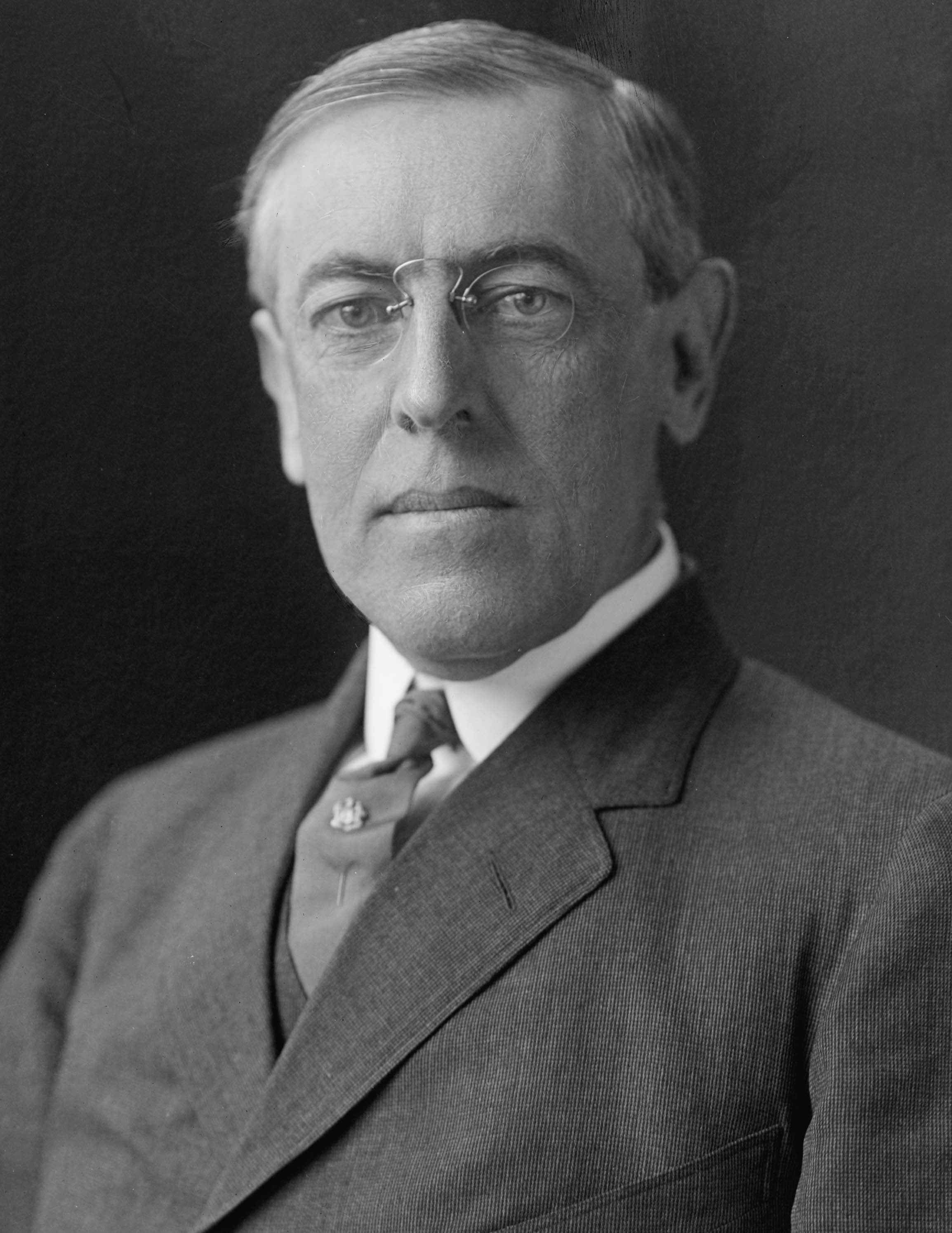 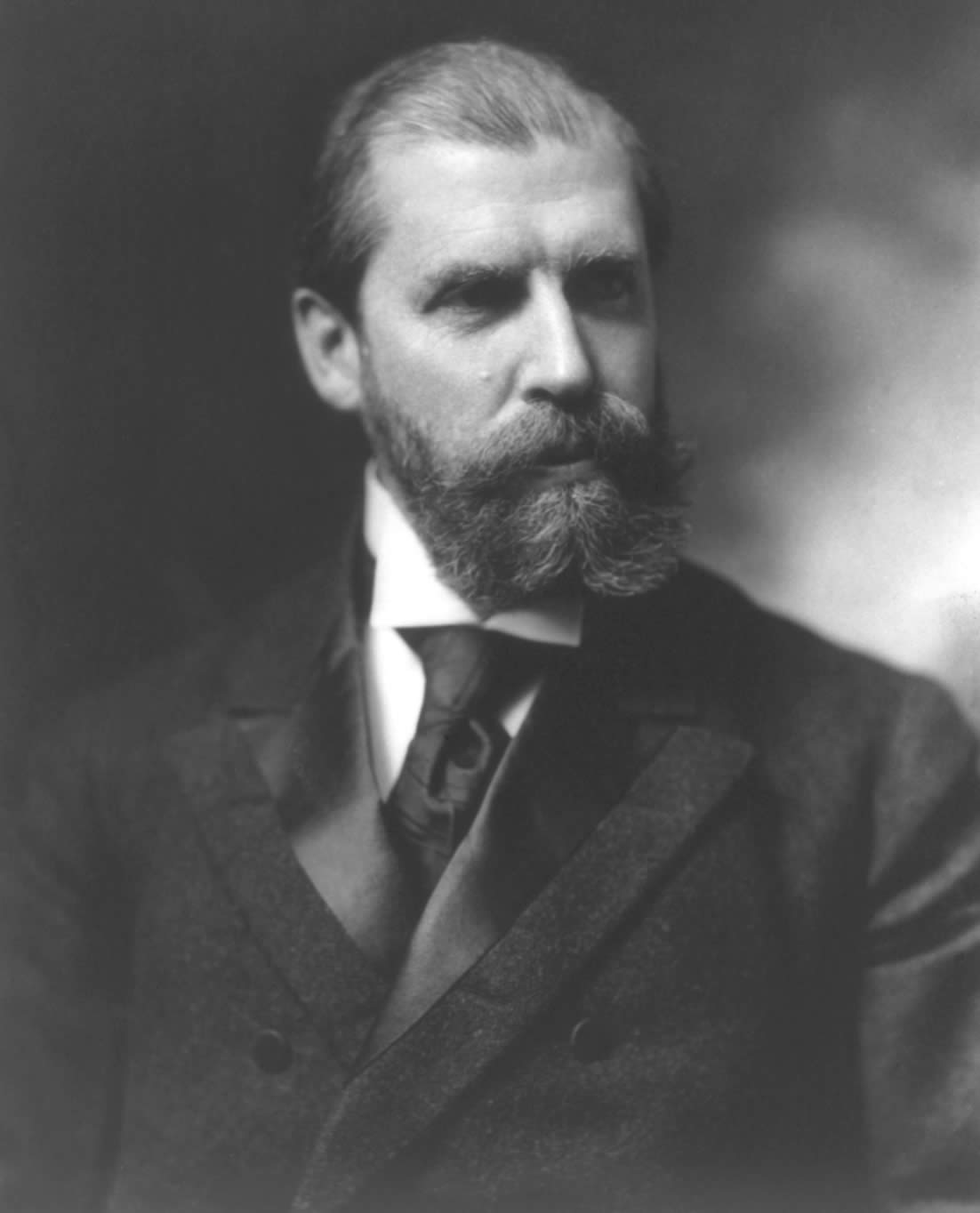 Woodrow Wilson
Democrat
Charles Evans Hughes
Democrat
Election of 1916
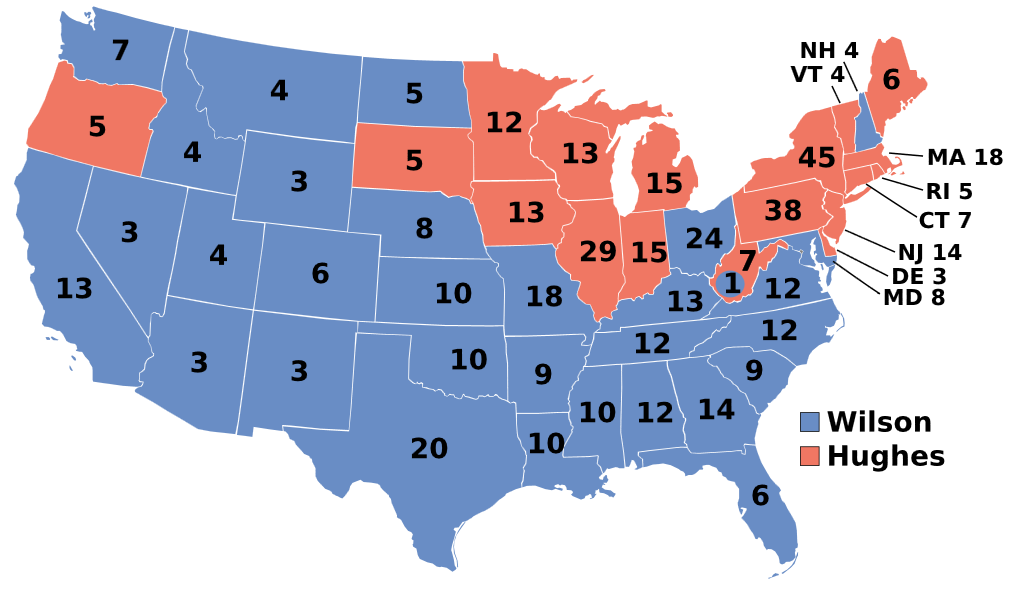 Election of 1920
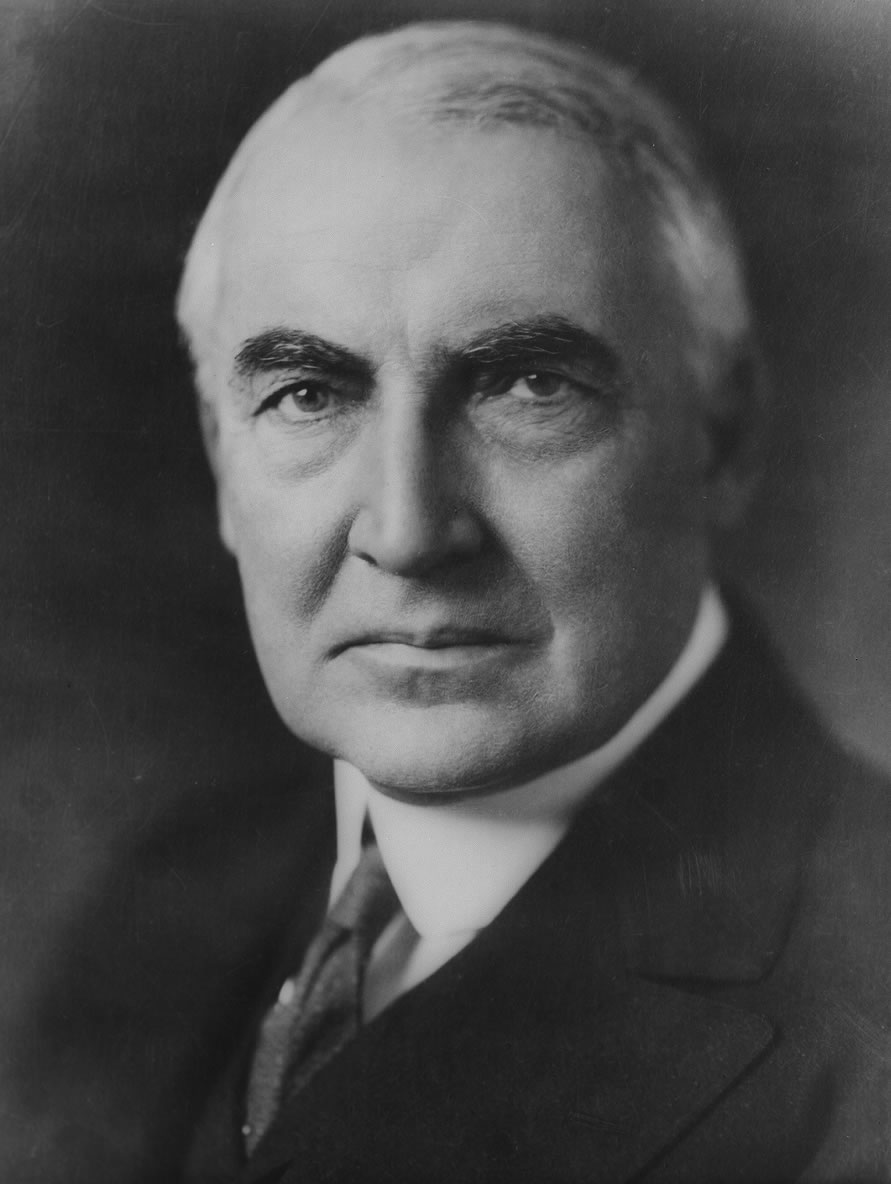 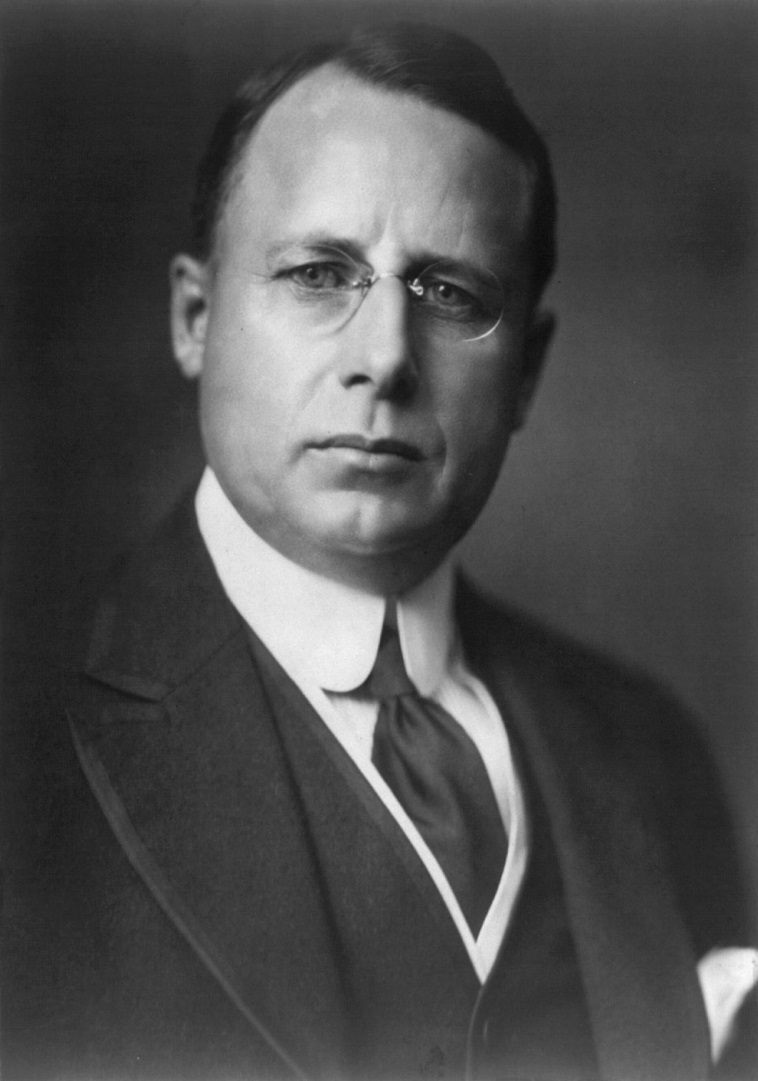 Warren G. Harding
Republican
James M. Cox
Democrat
Election of 1920
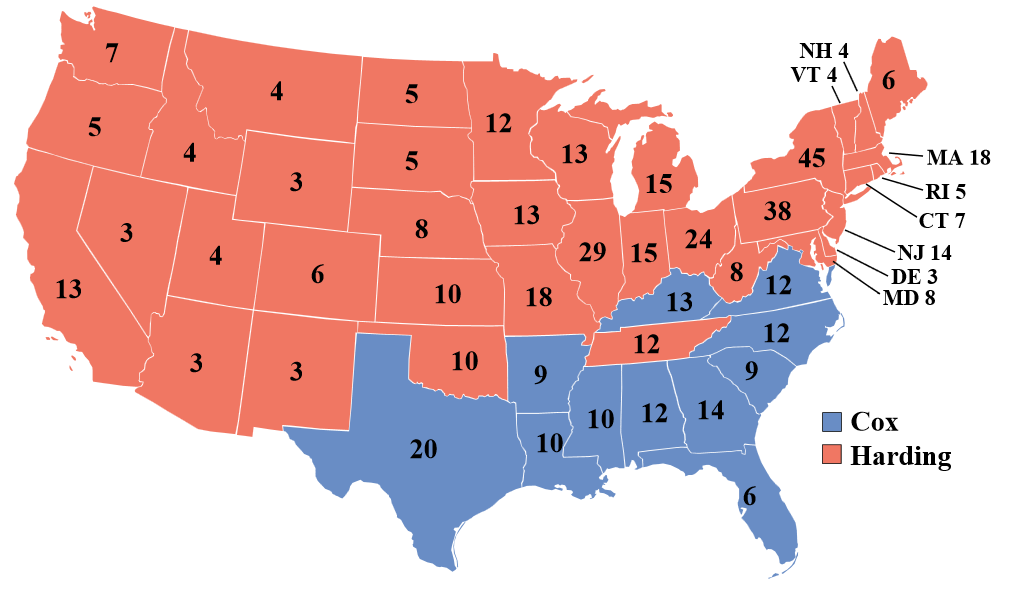 Election of 1924
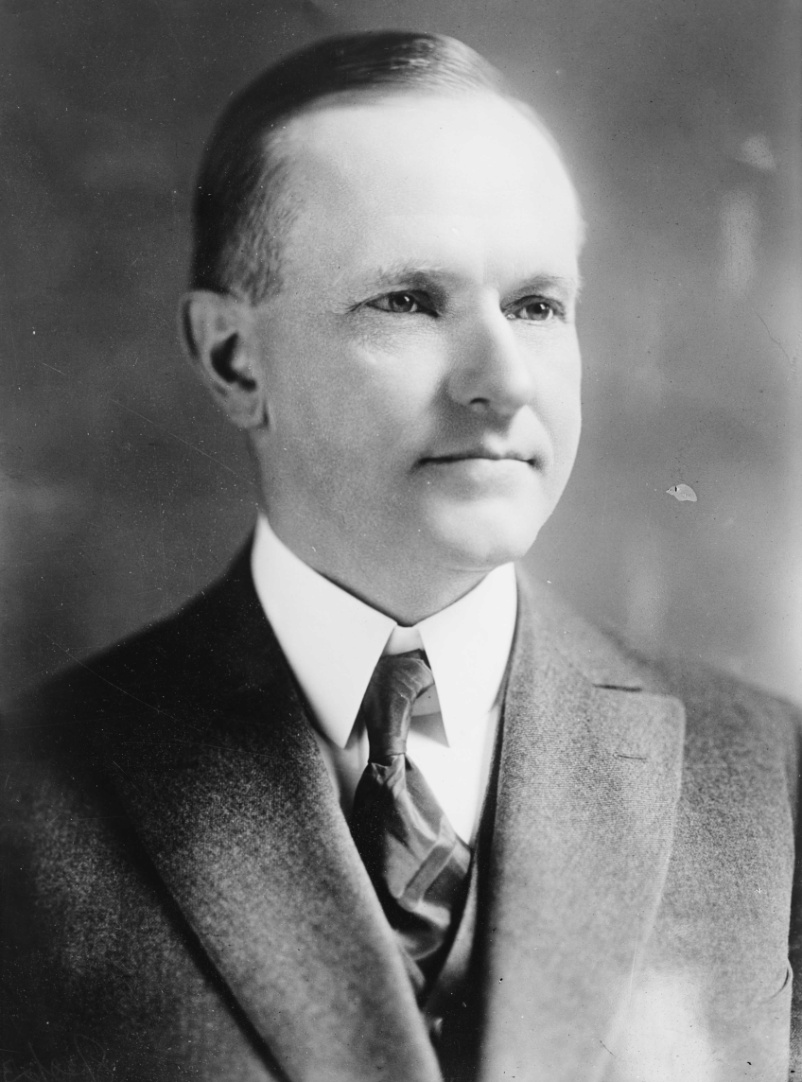 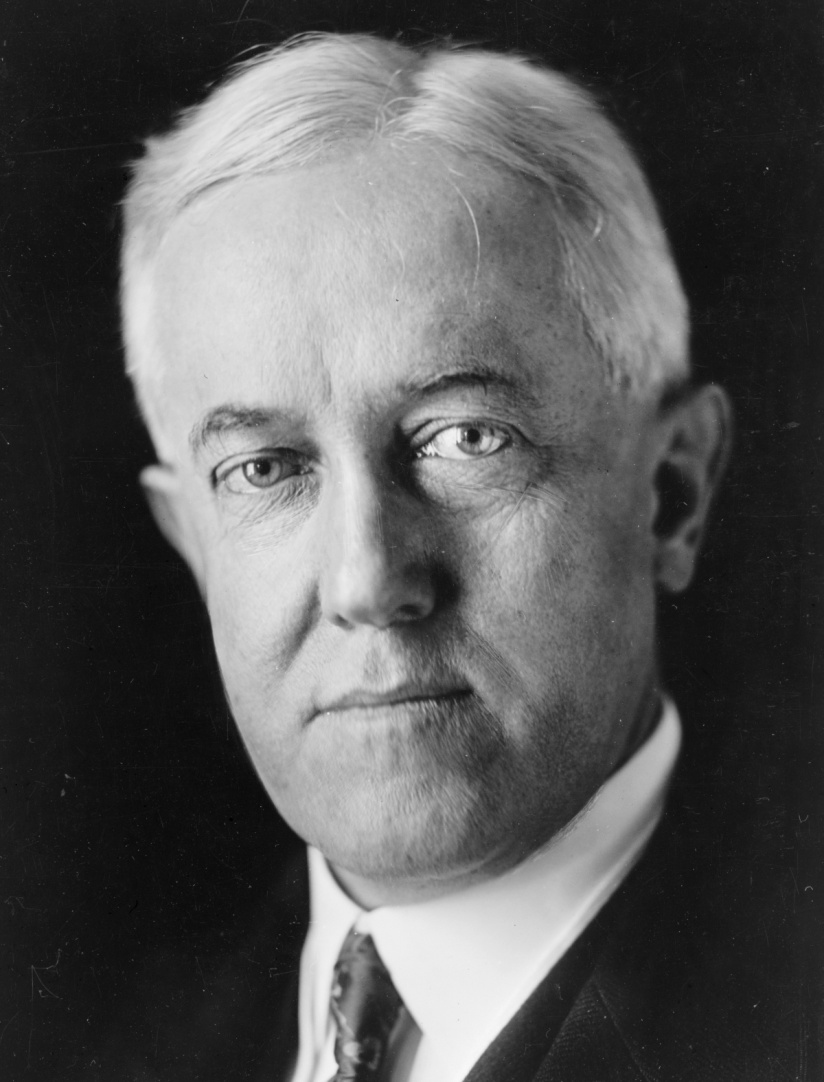 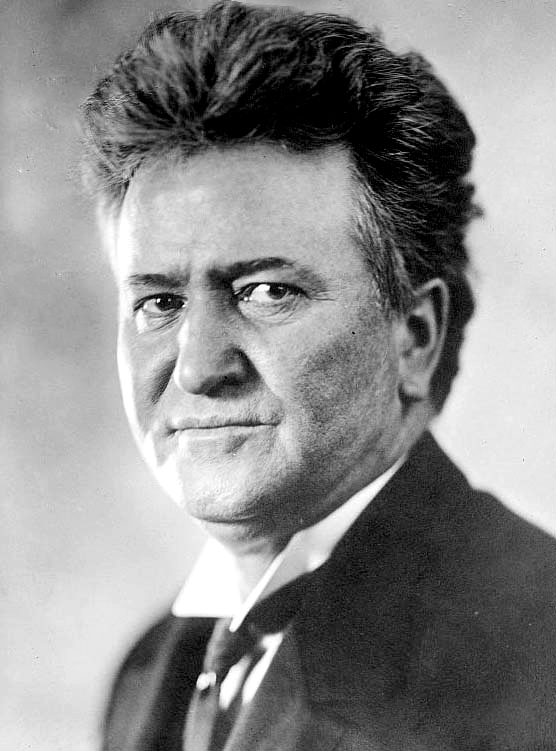 Calvin Coolidge
Republican
John W. Davis
Democrat
Robert LaFollette
Progressive
Election of 1924
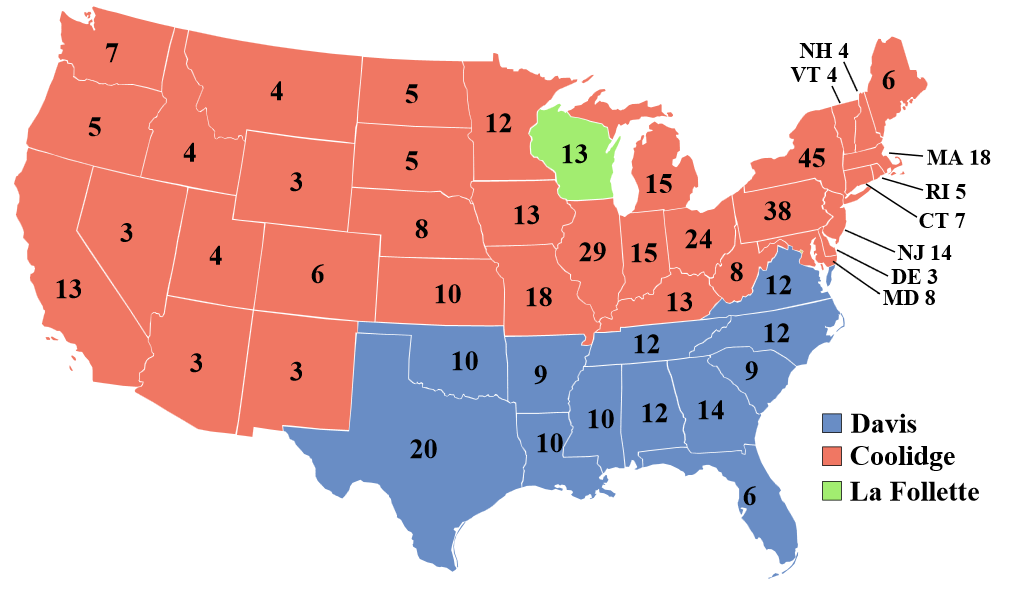 Election of 1928
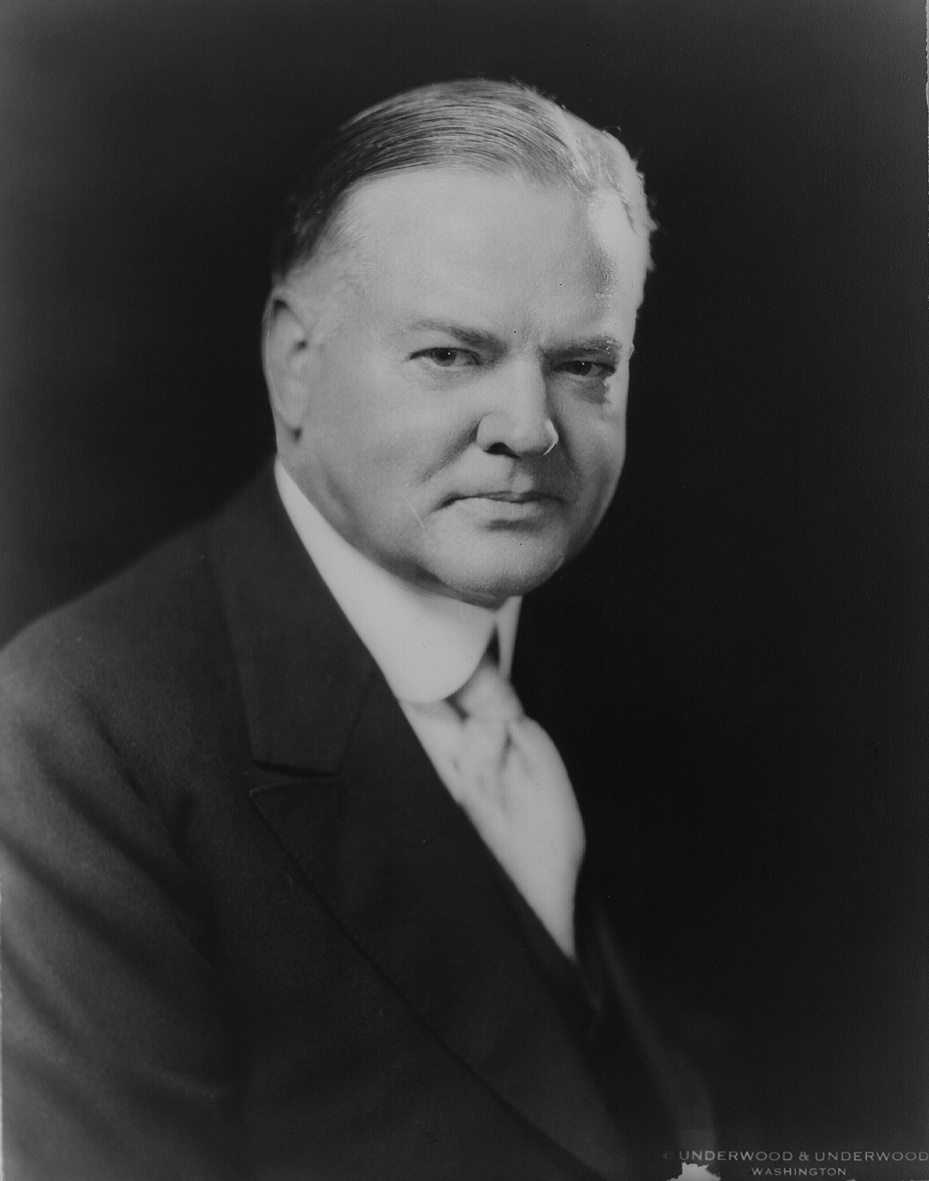 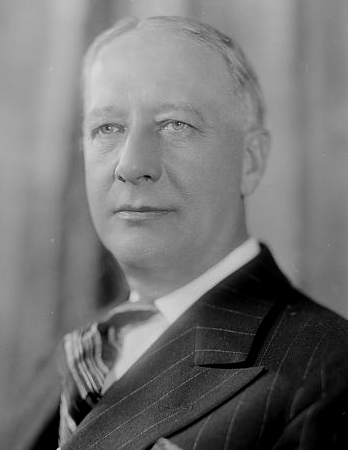 Herbert Hoover
Republican
Al Smith
Democrat
Election of 1928
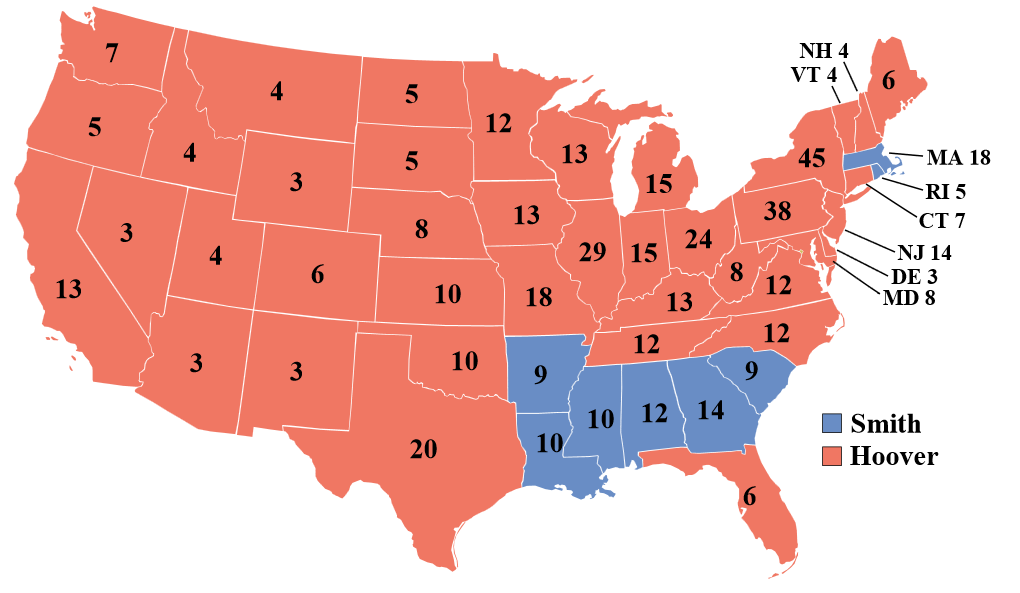 Election of 1932
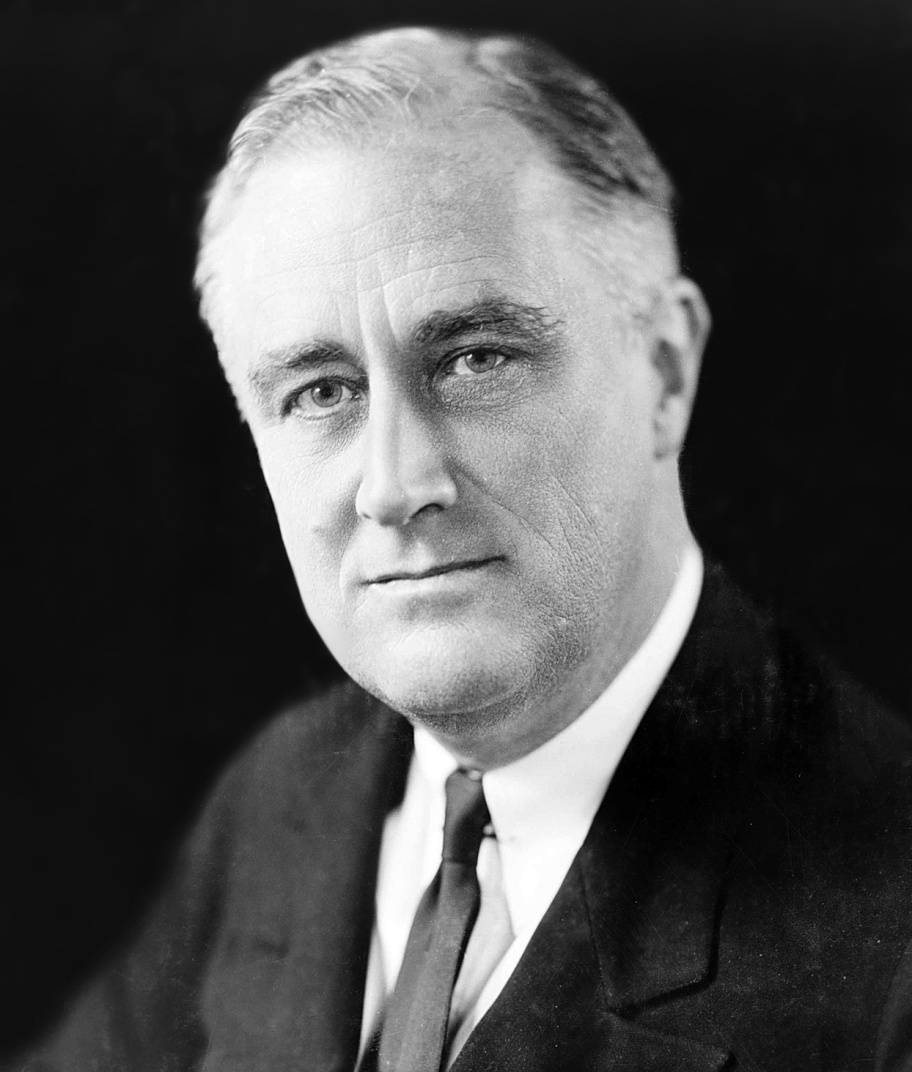 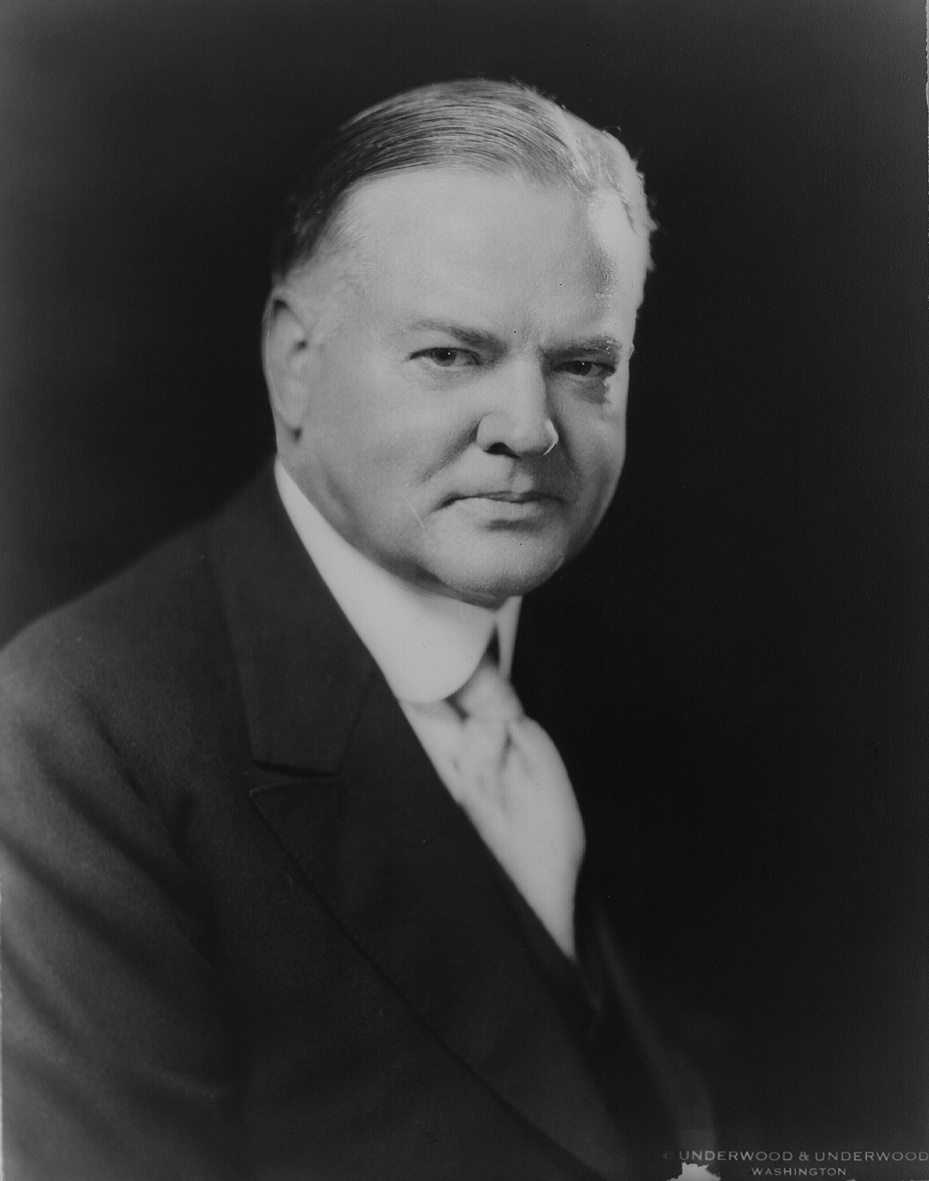 Franklin D. Roosevelt
Democrat
Herbert Hoover
Republican
Election of 1932
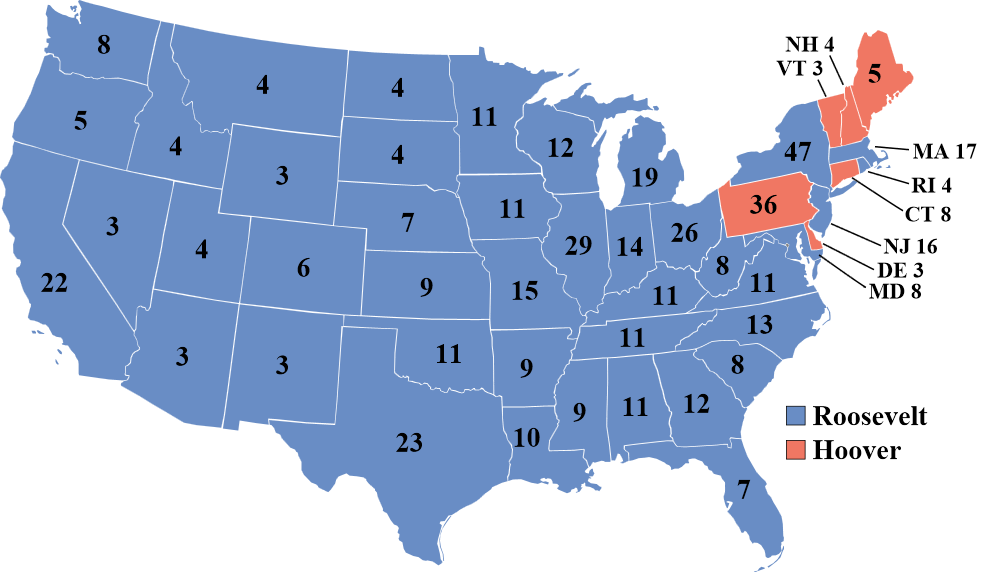 Election of 1936
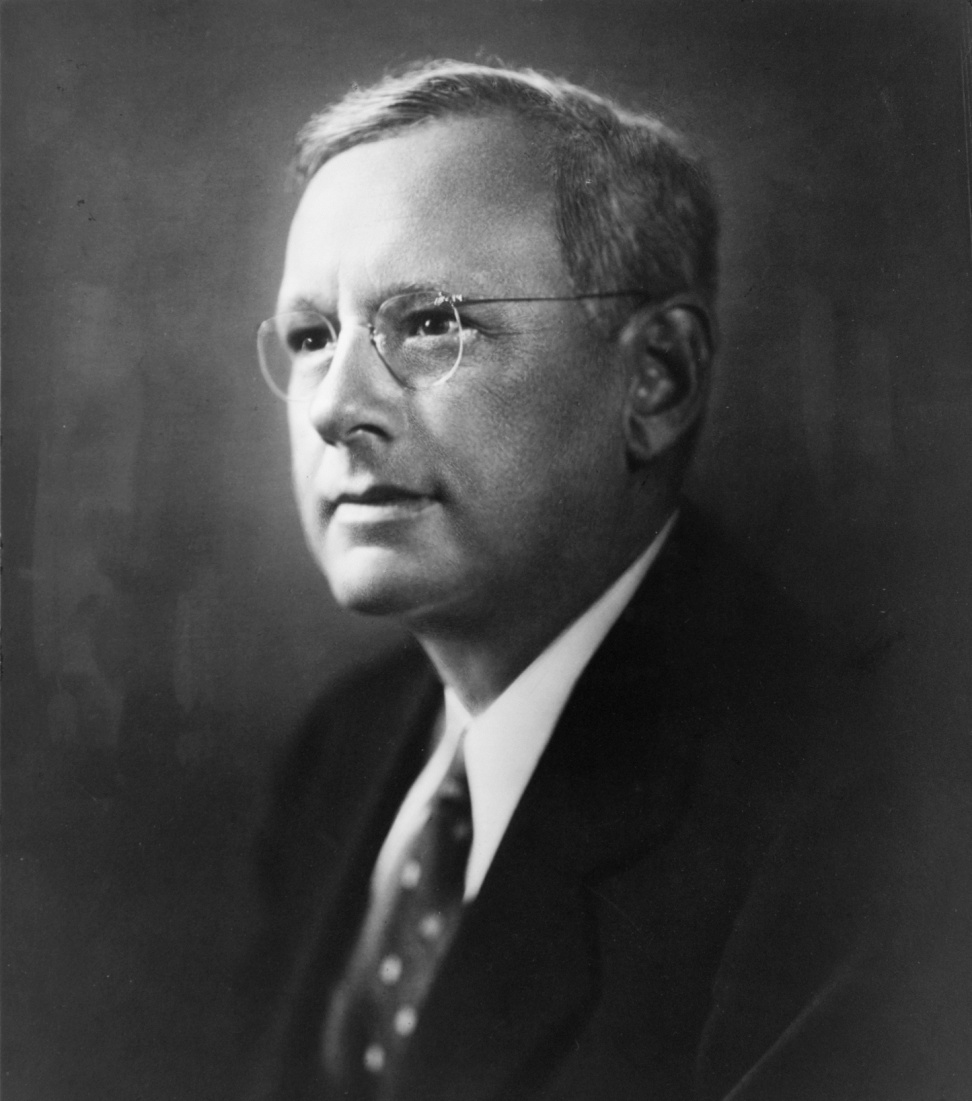 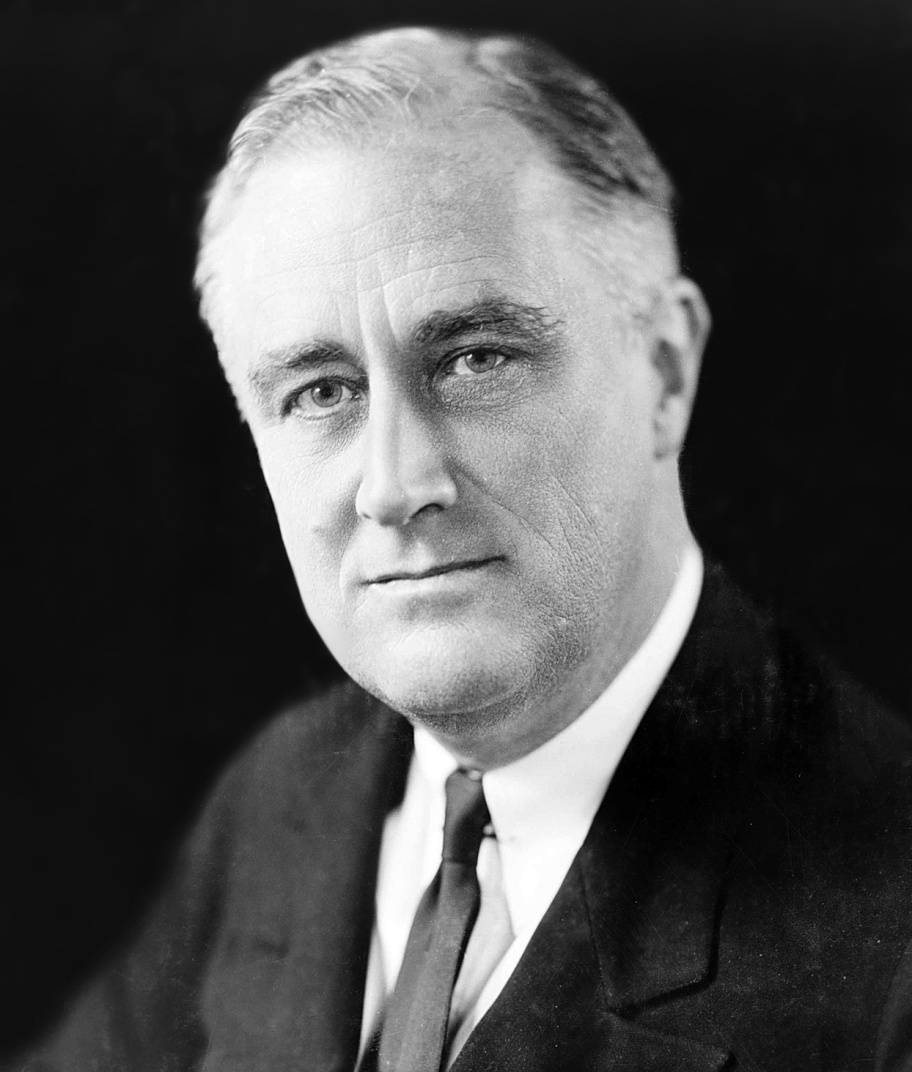 Franklin D. Roosevelt
Democrat
Alf Landon
Republican
Election of 1936
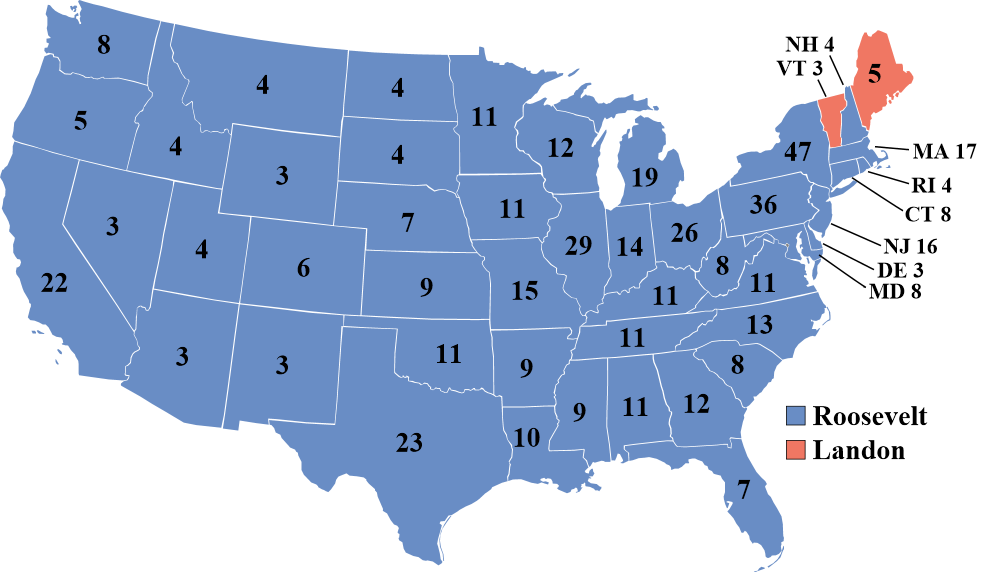 Election of 1940
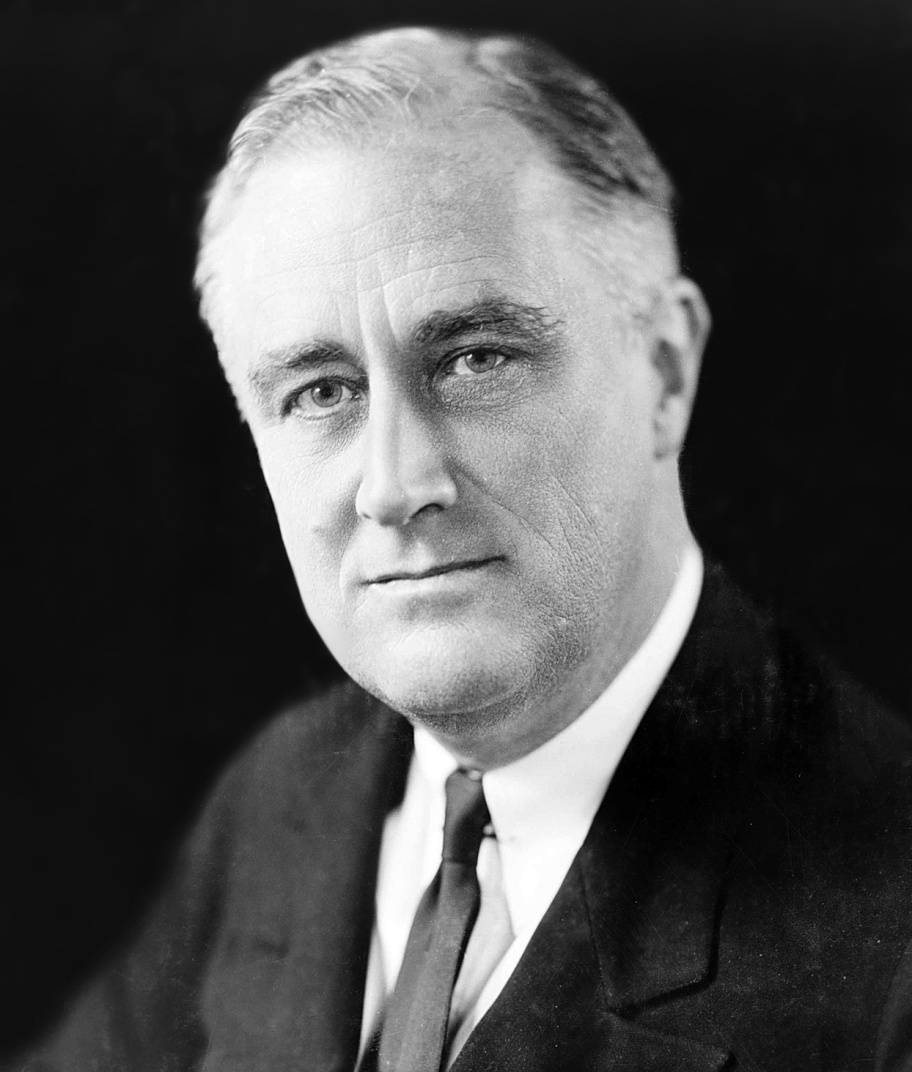 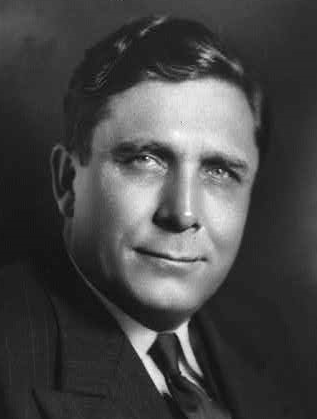 Franklin D. Roosevelt
Democrat
Wendell Willkie
Republican
Election of 1940
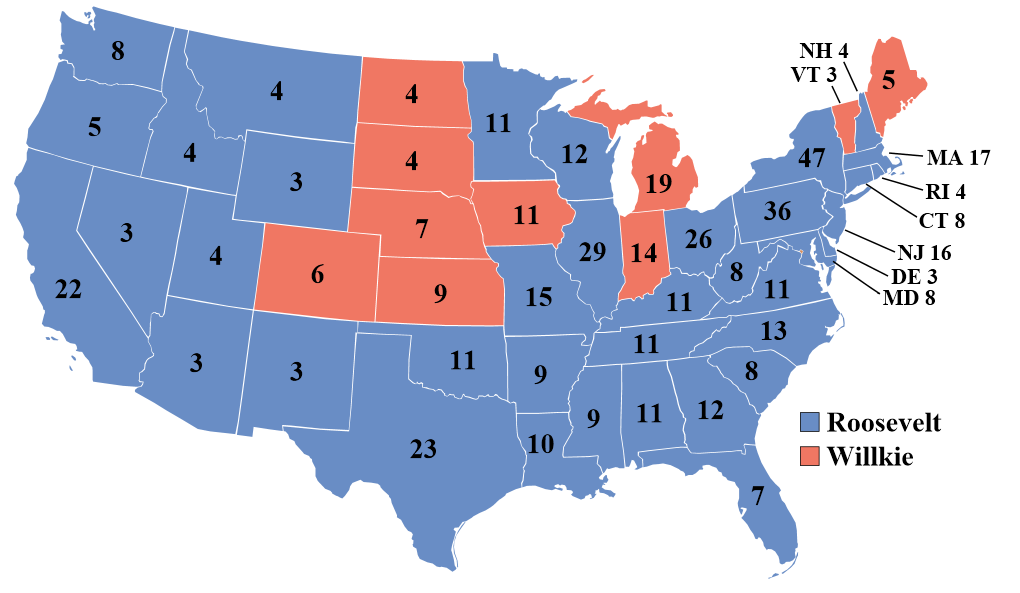 Election of 1944
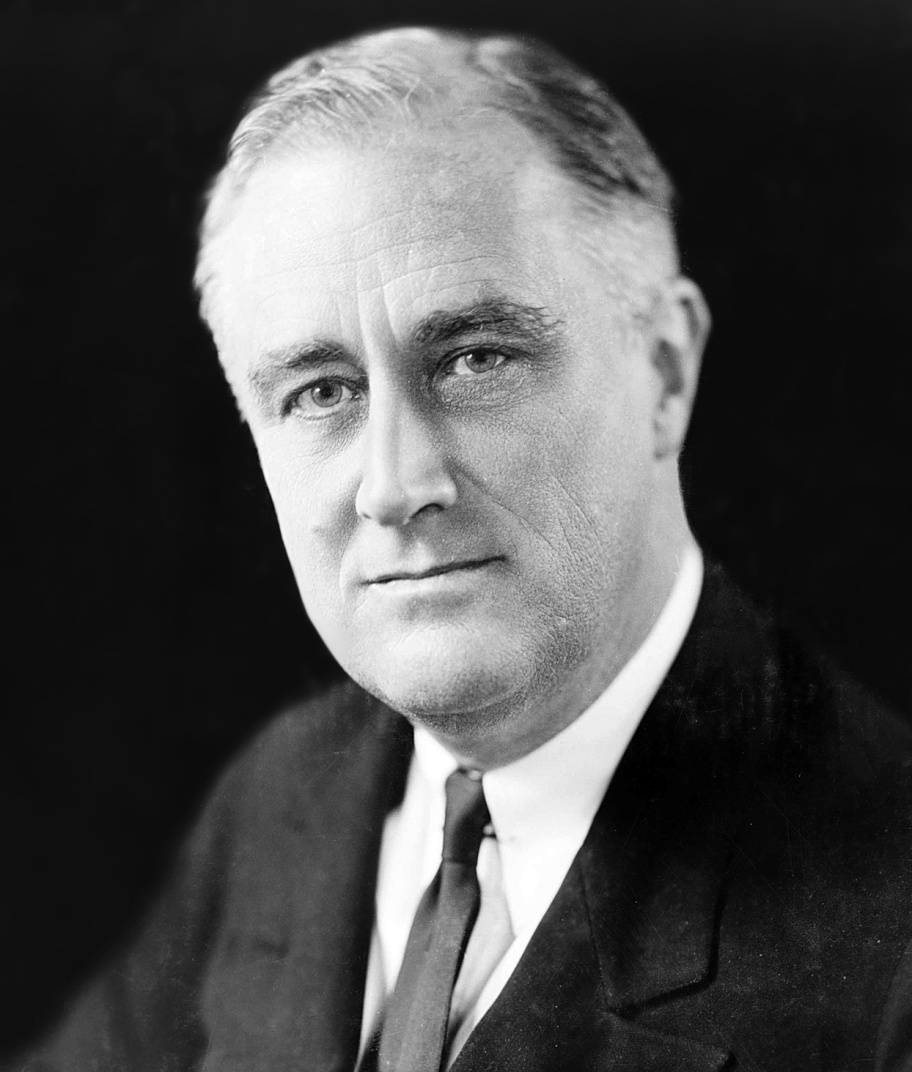 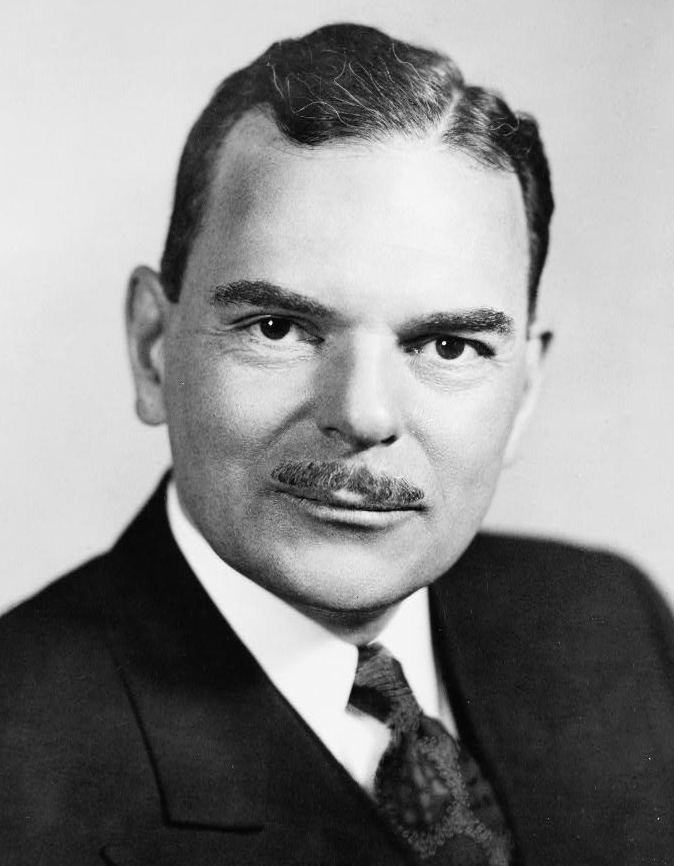 Franklin D. Roosevelt
Democrat
Thomas Dewey
Republican
Election of 1944
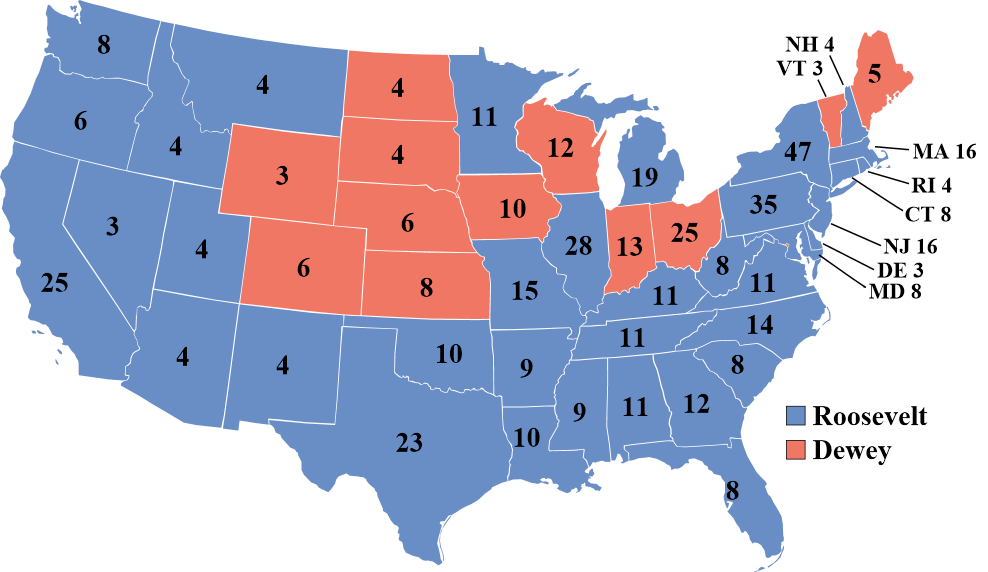 Election of 1948
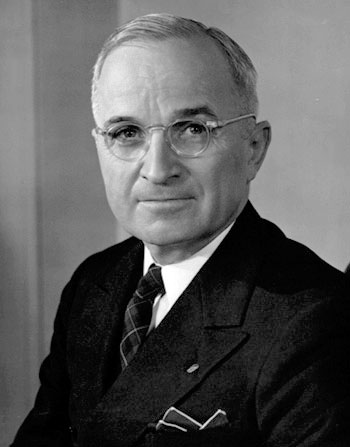 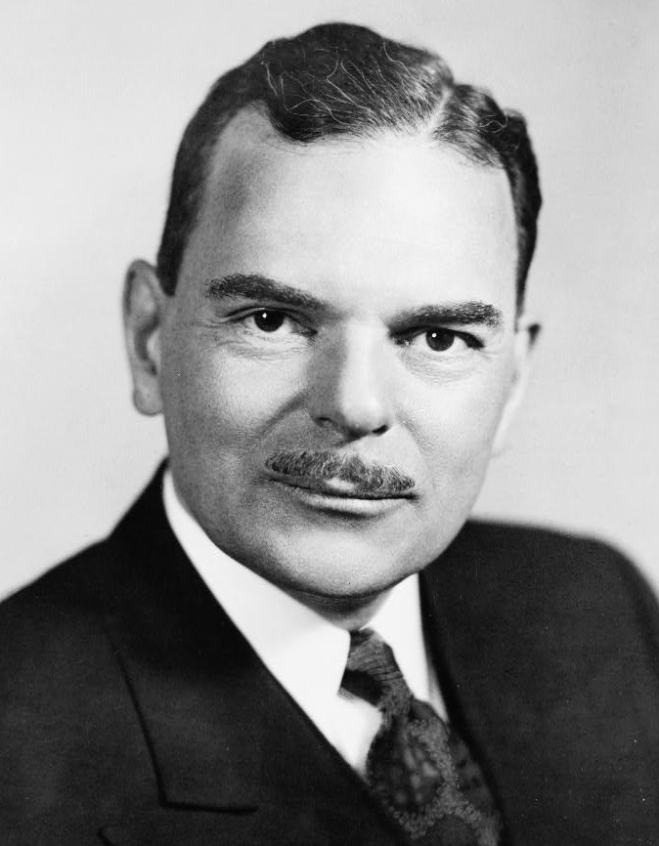 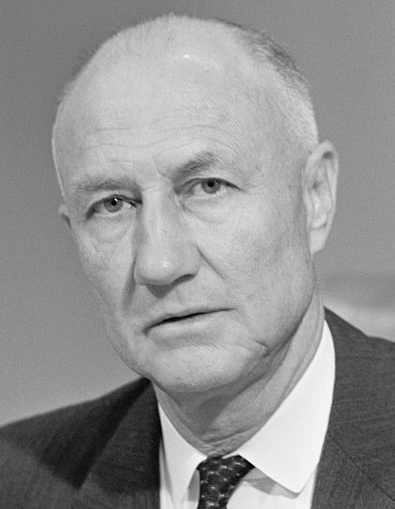 Harry S. Truman
Democrat
Thomas Dewey
Republican
Strom Thurmond
Dixiecrat
Election of 1948
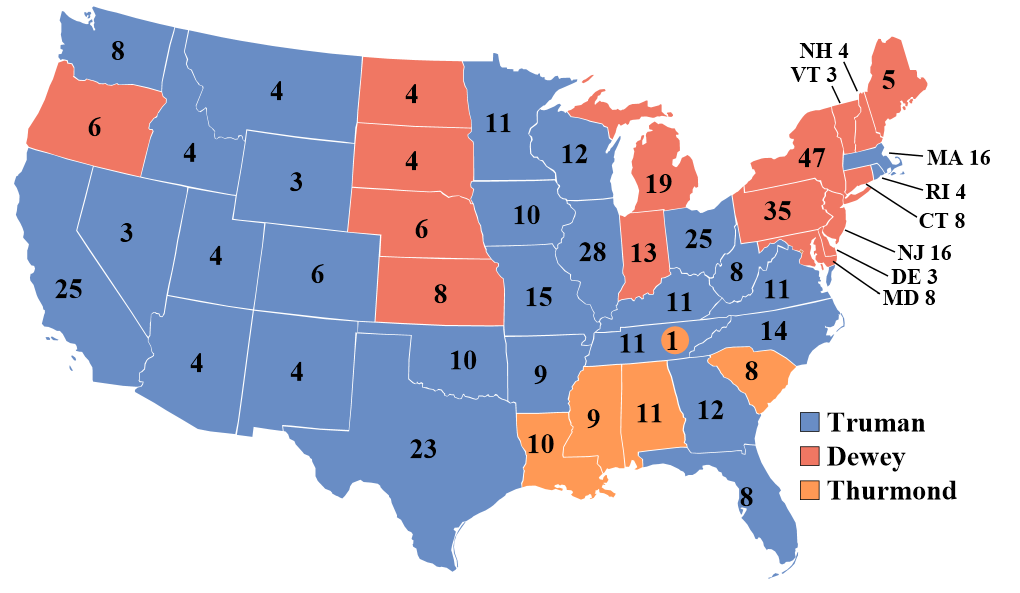 Election of 1952
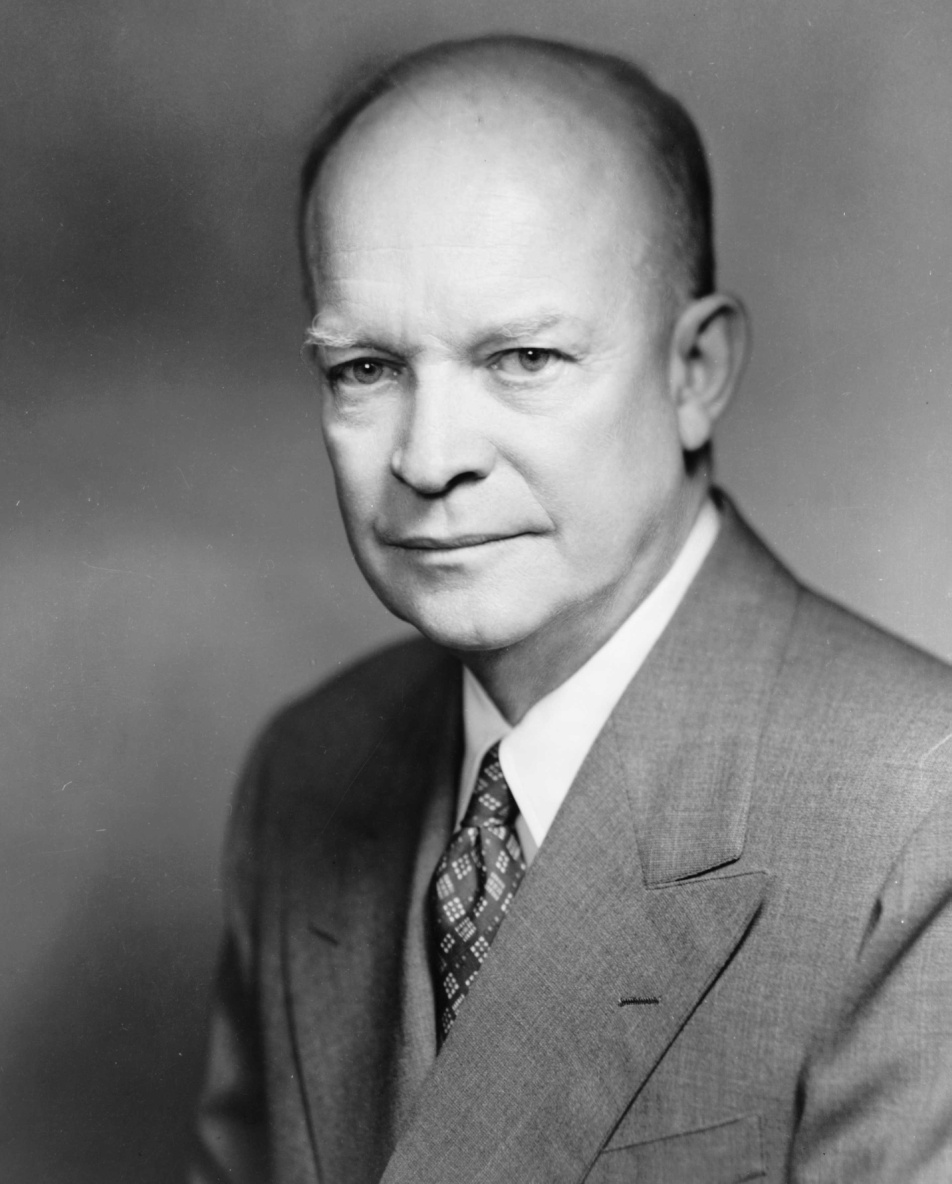 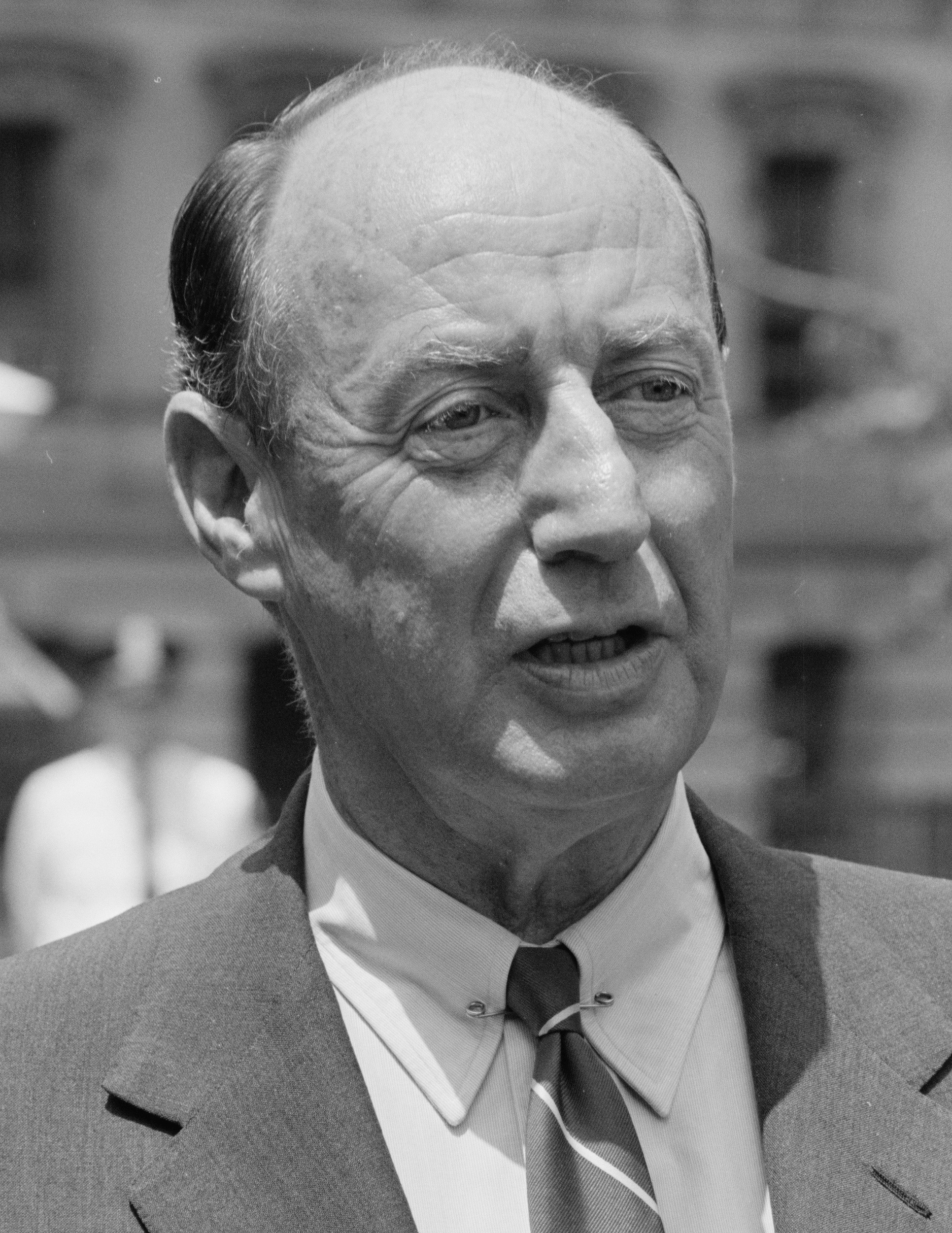 Dwight Eisenhower
Republican
Adlai Stevenson
Democrat
Election of 1952
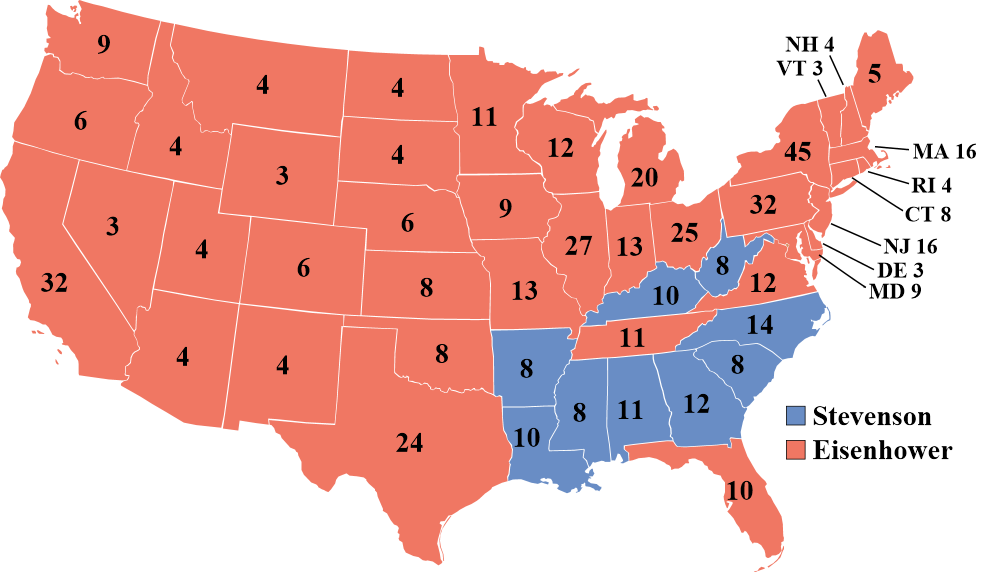 Election of 1956
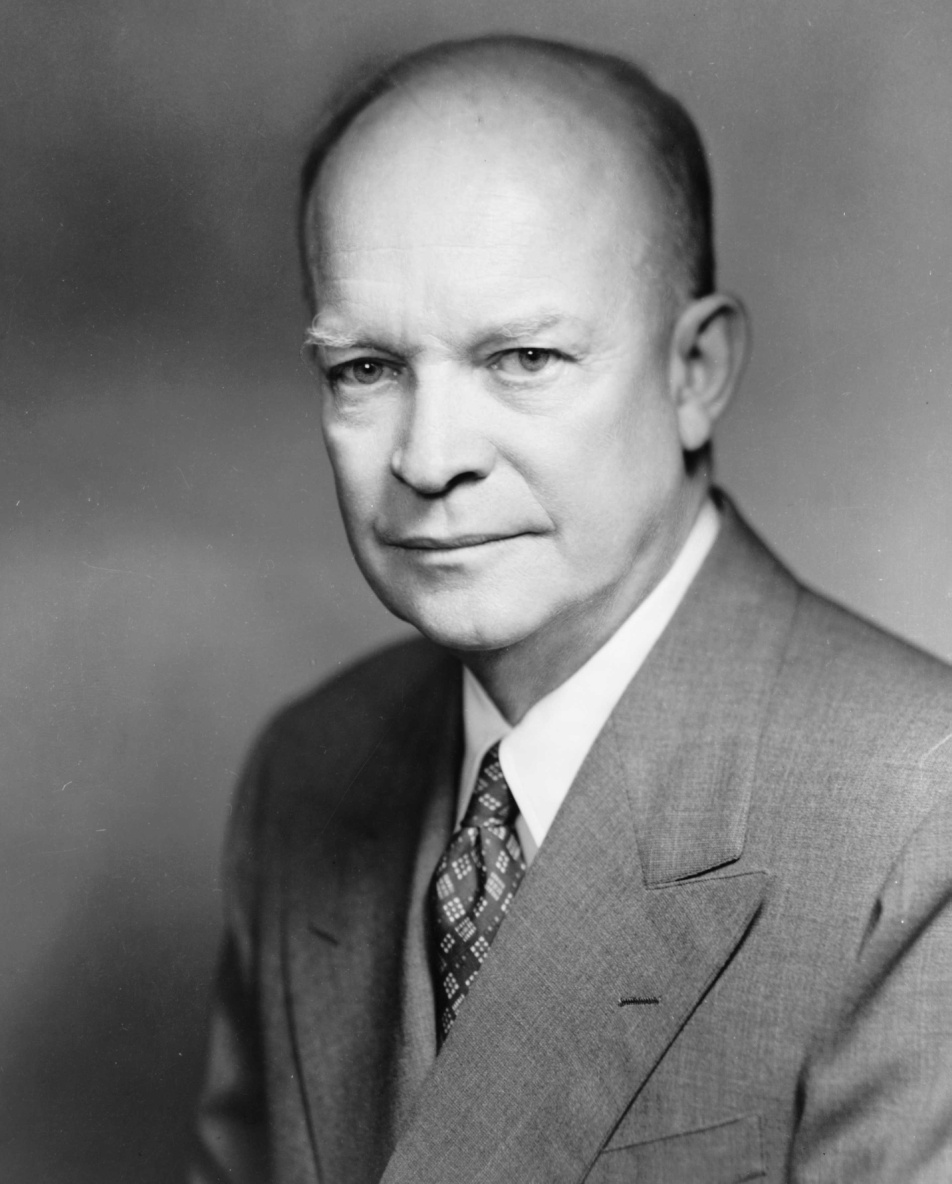 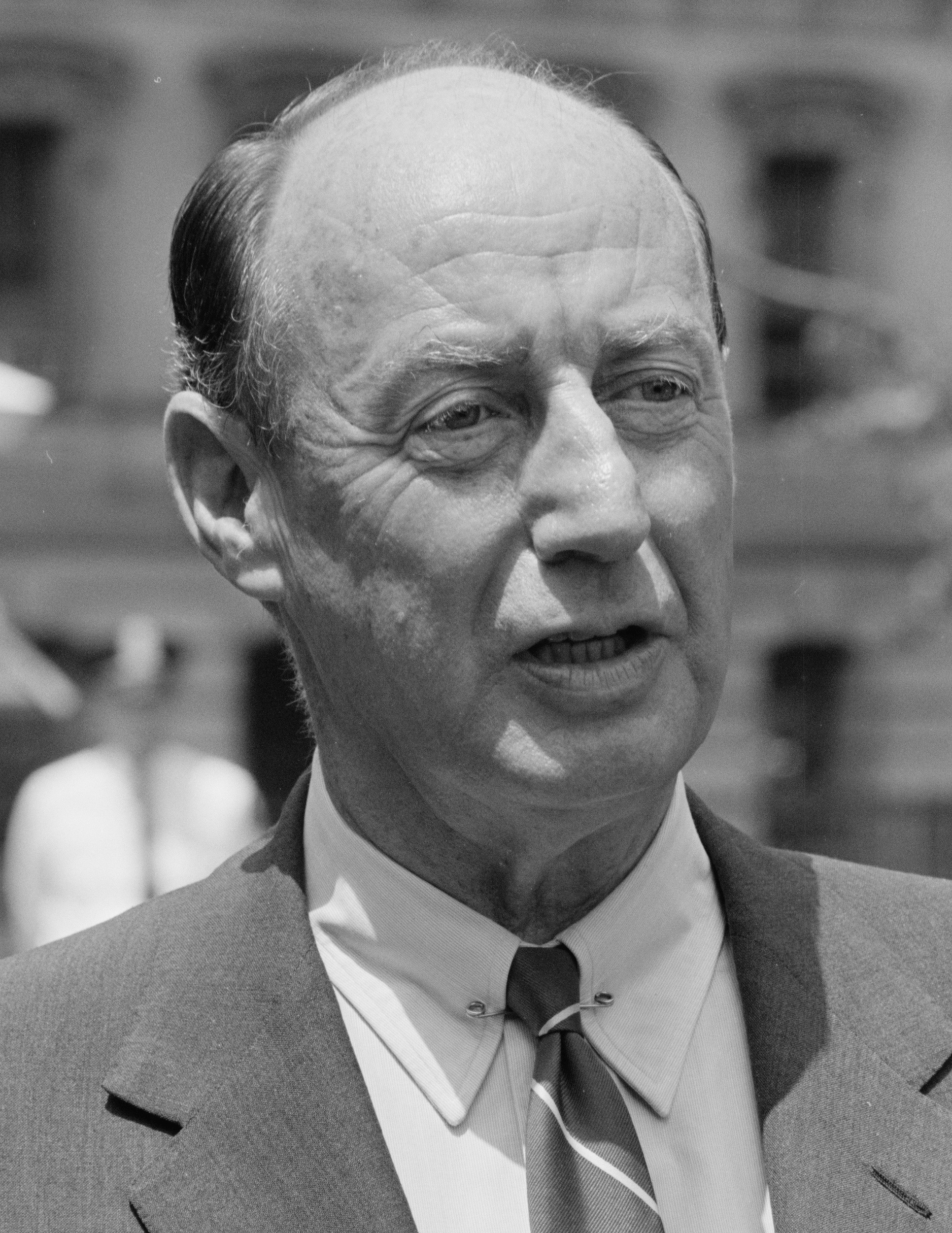 Dwight Eisenhower
Republican
Adlai Stevenson
Democrat
Election of 1956
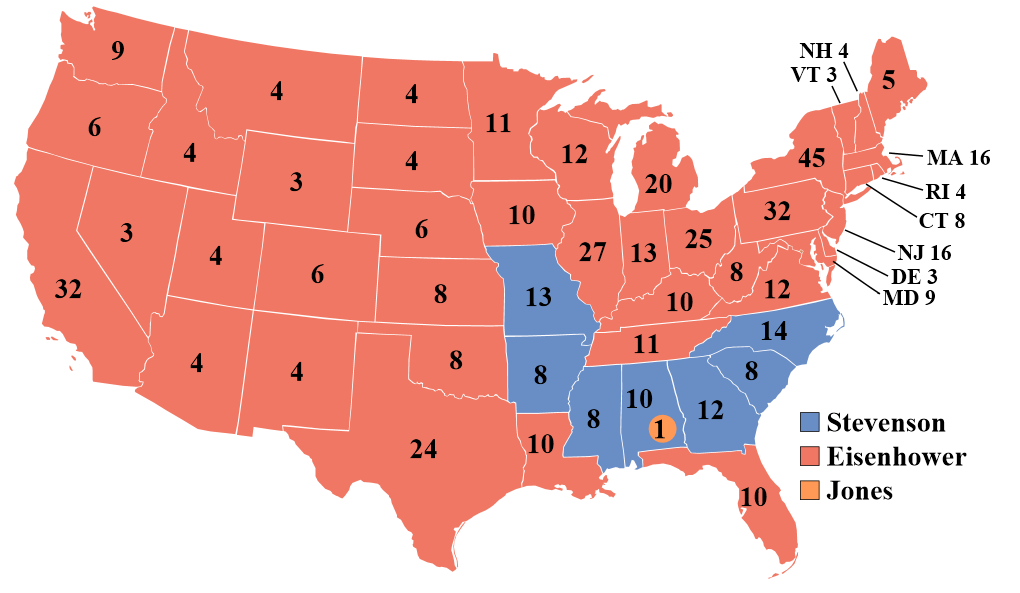 Election of 1960
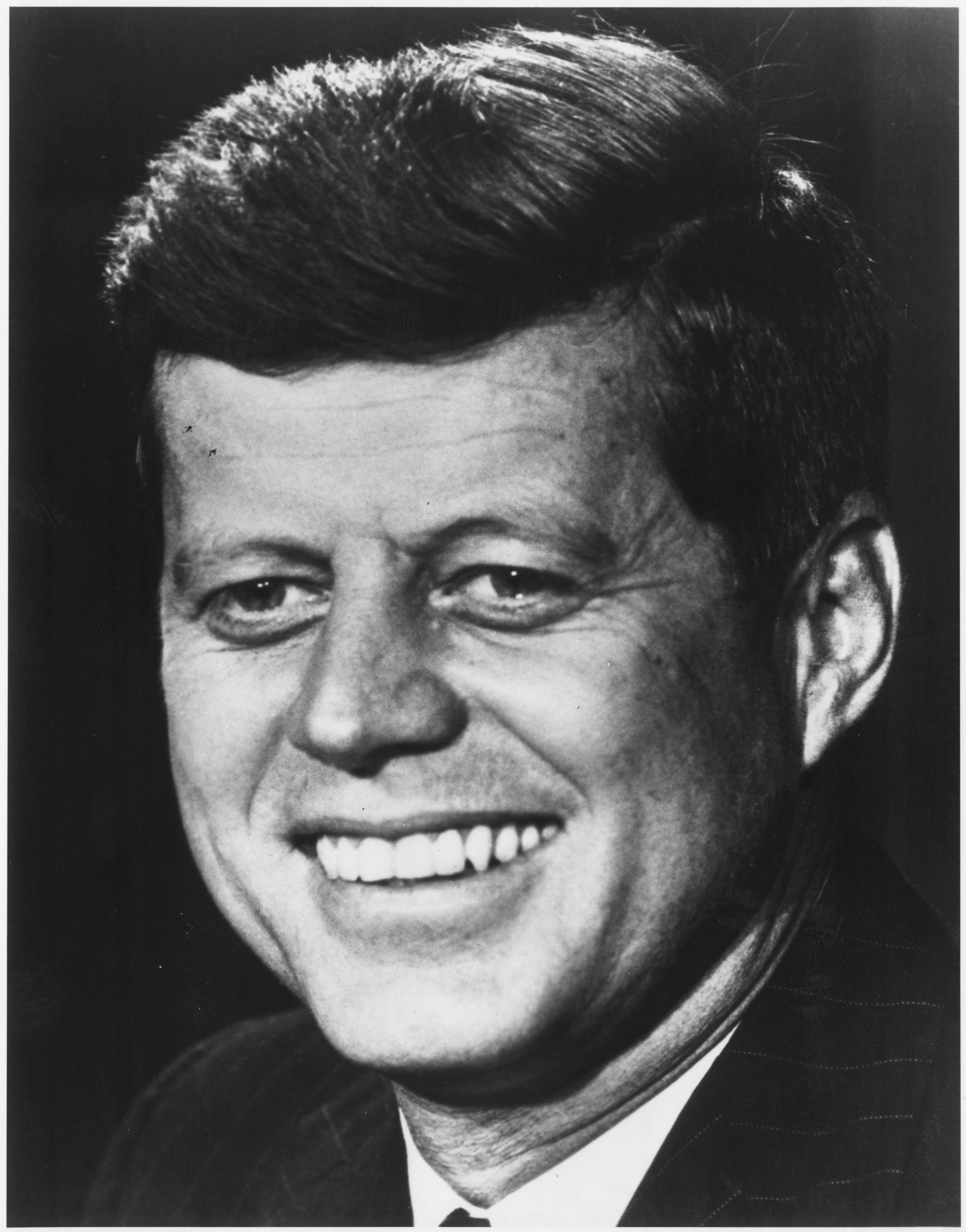 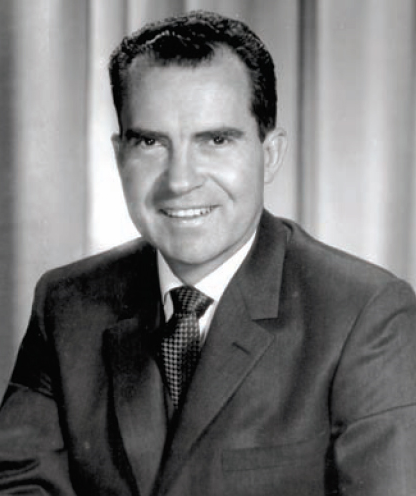 John F. Kennedy
Democrat
Richard Nixon
Republican
Election of 1960
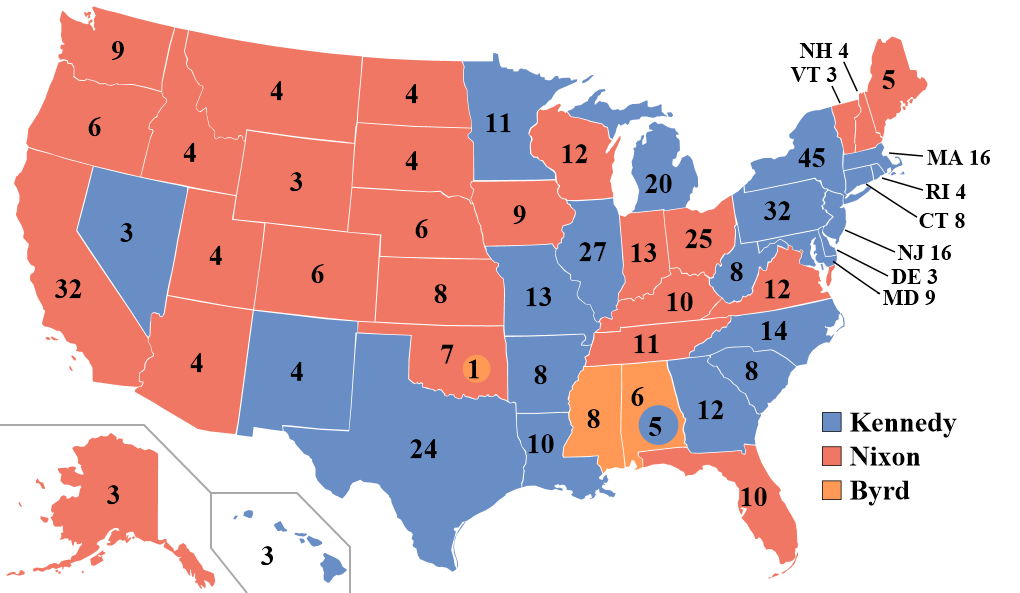 Election of 1964
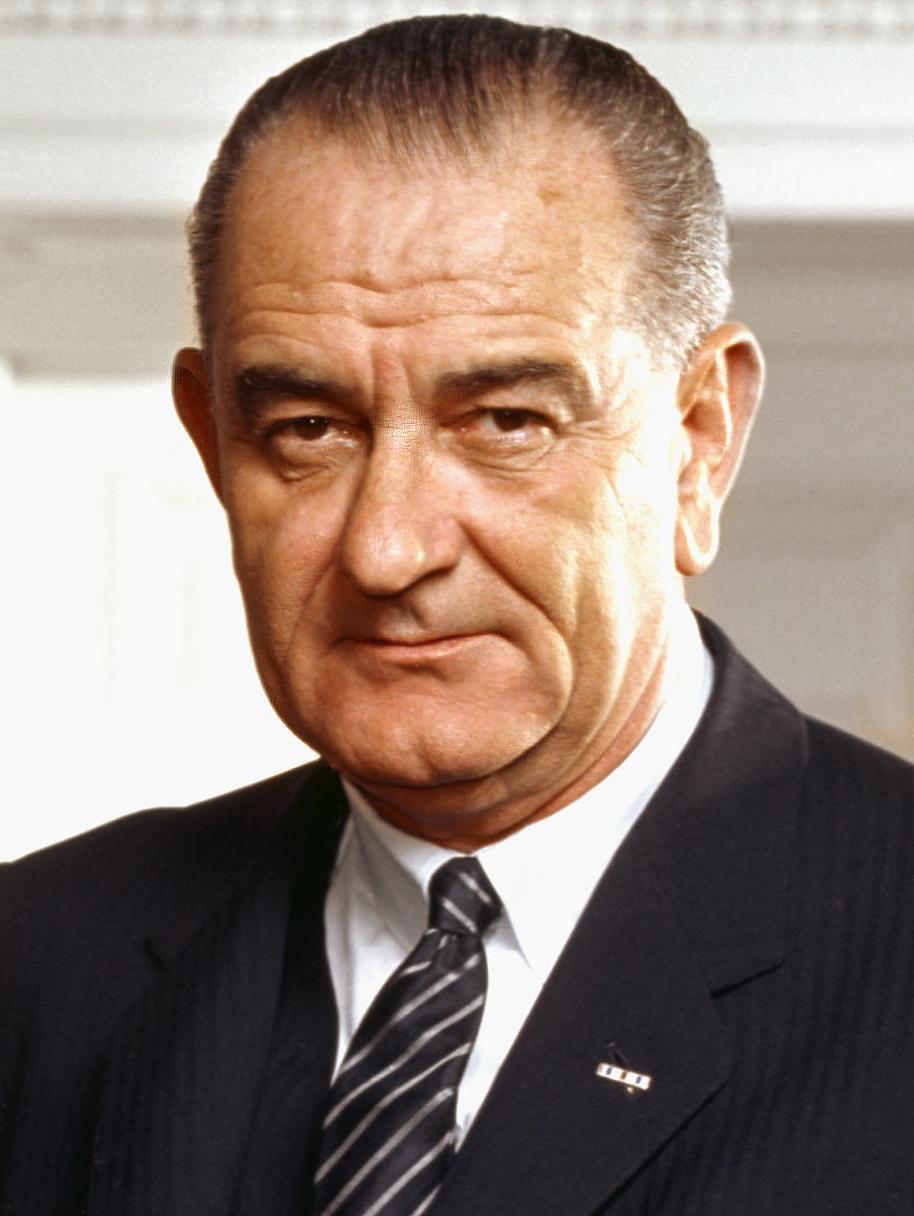 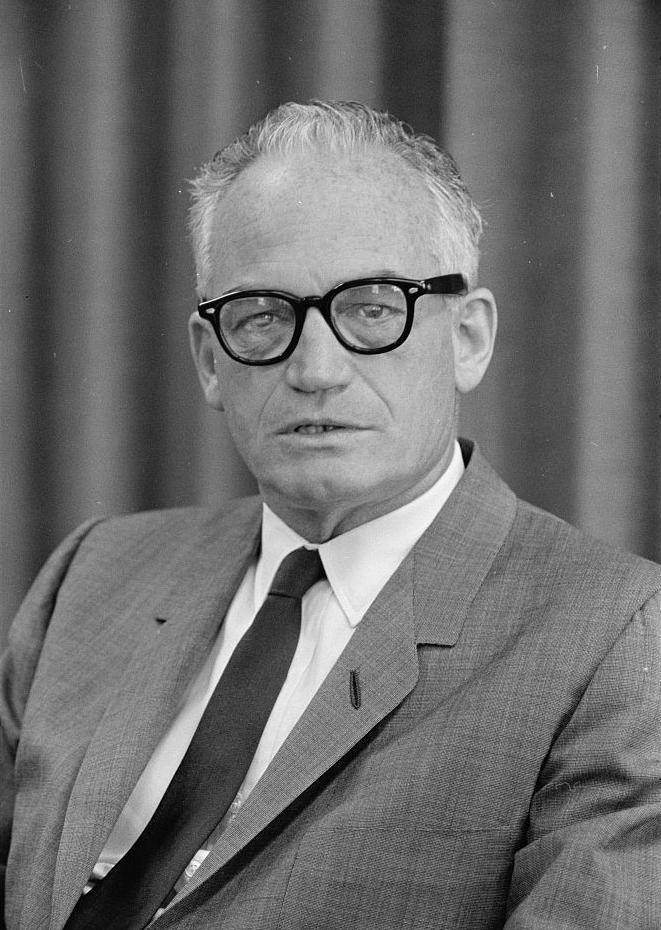 Lyndon Johnson
Democrat
Barry Goldwater
Republican
Election of 1964
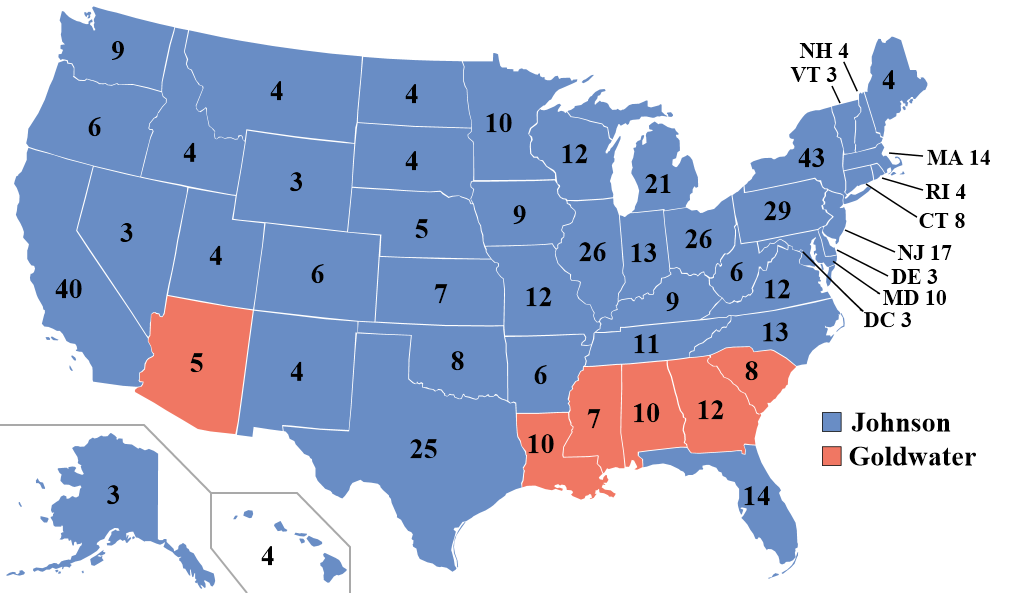 Election of 1968
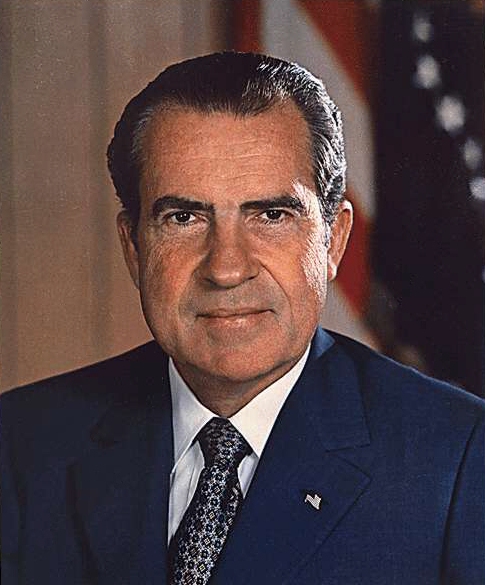 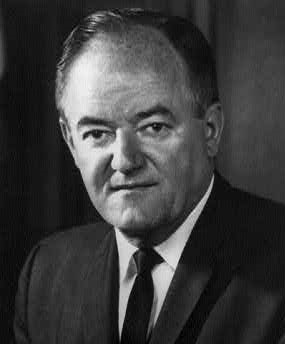 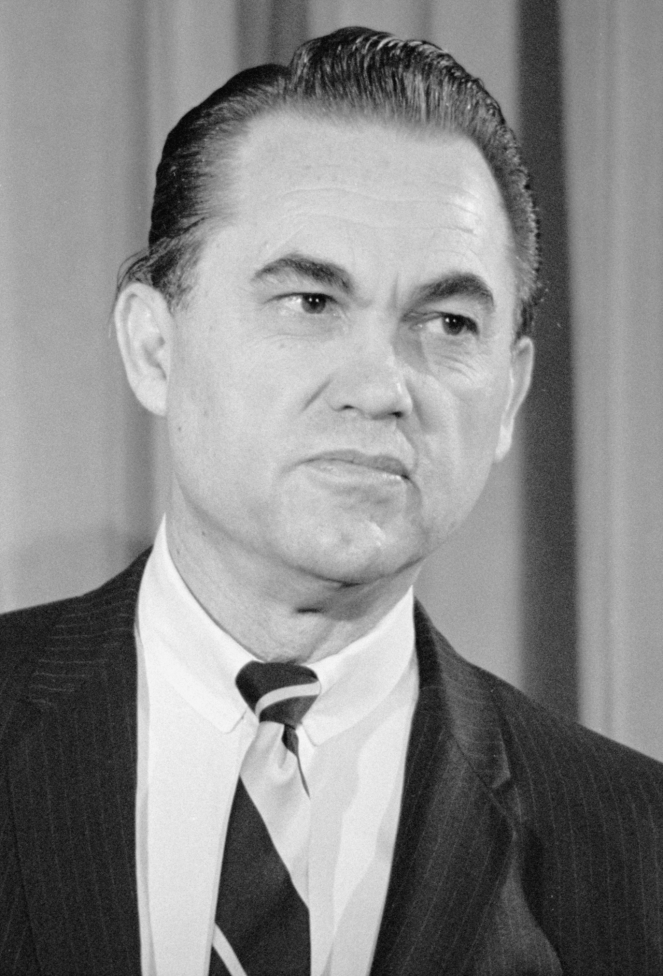 Richard Nixon
Republican
Hubert Humphrey
Democrat
George Wallace
American Independent
Election of 1968
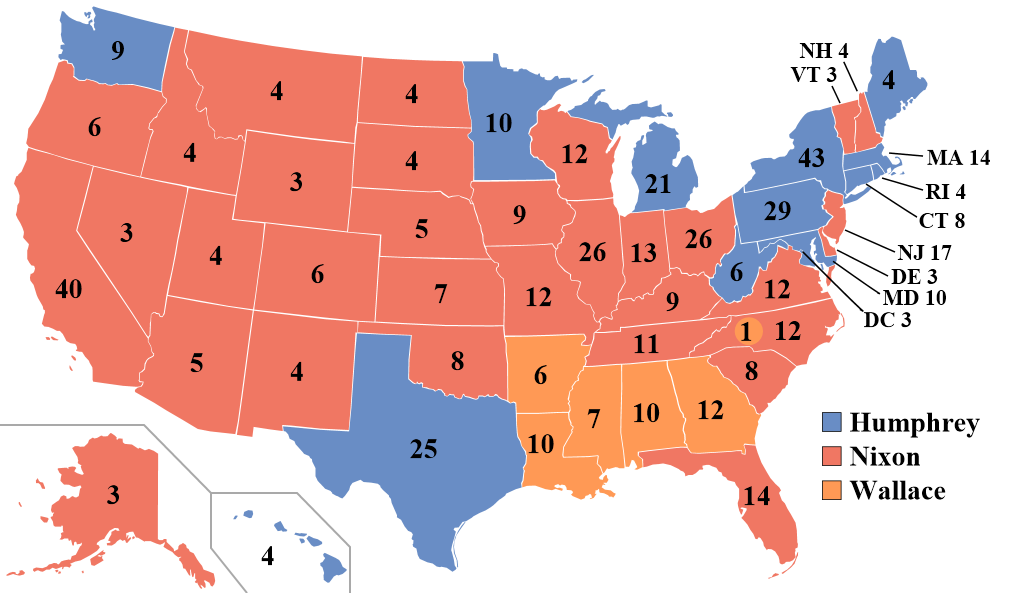 Election of 1972
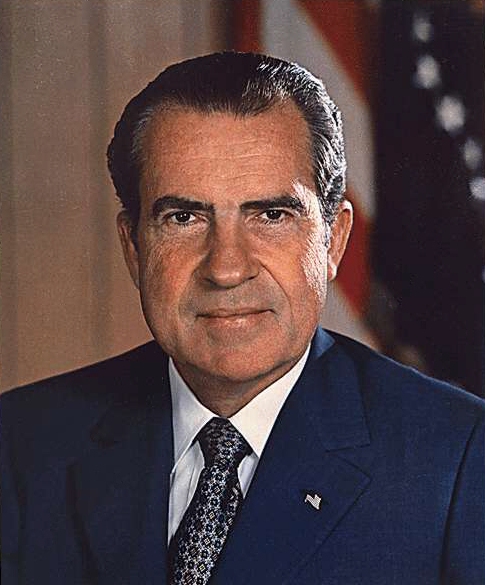 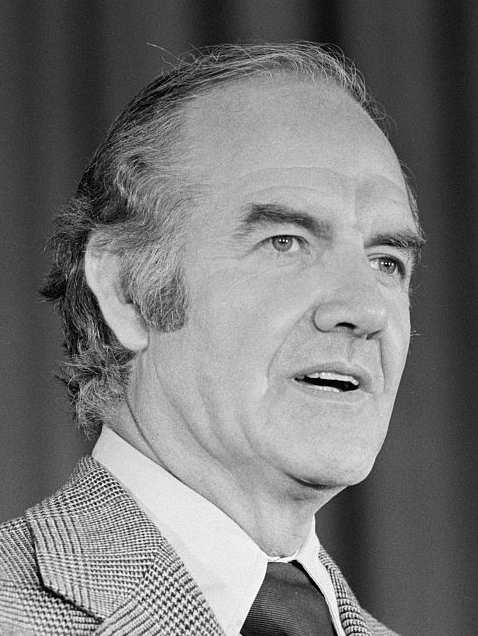 Richard Nixon
Republican
George McGovern
Democrat
Election of 1972
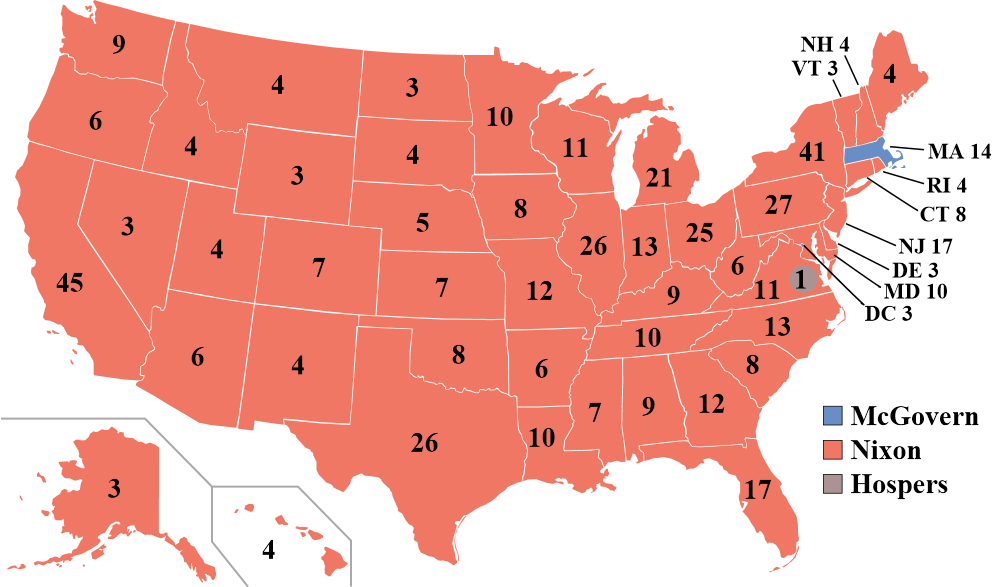 Election of 1976
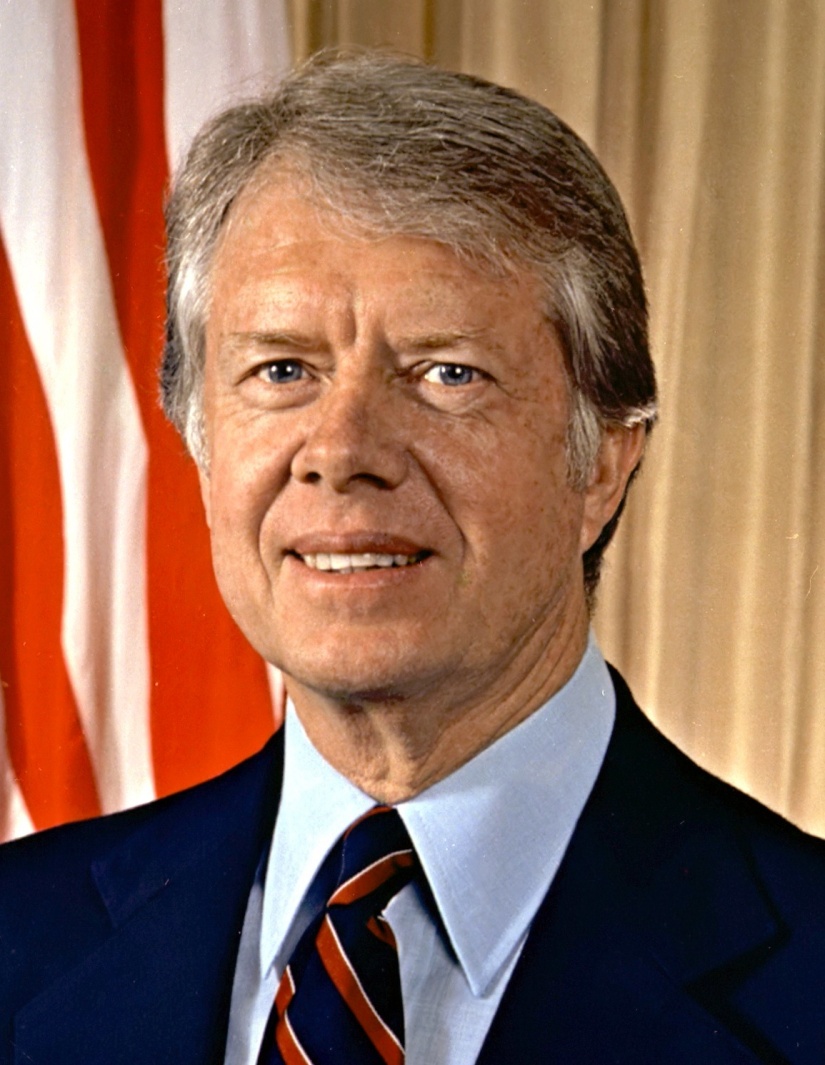 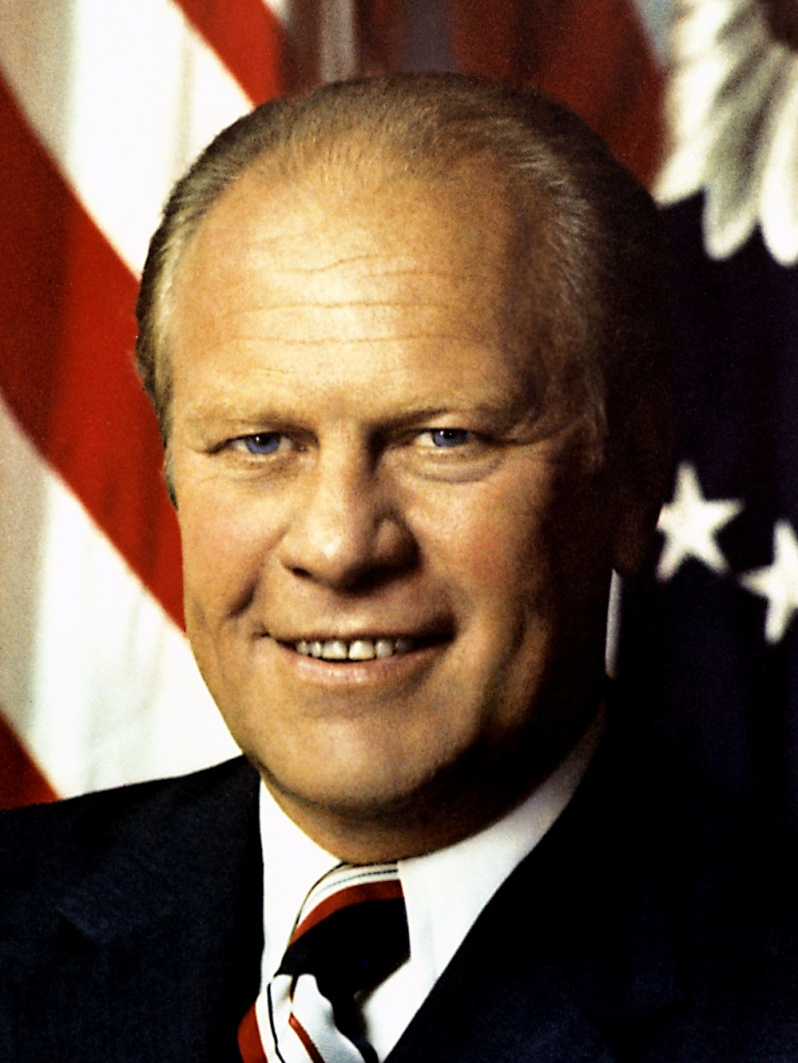 Jimmy Carter
Democrat
Gerald Ford
Republican
Election of 1976
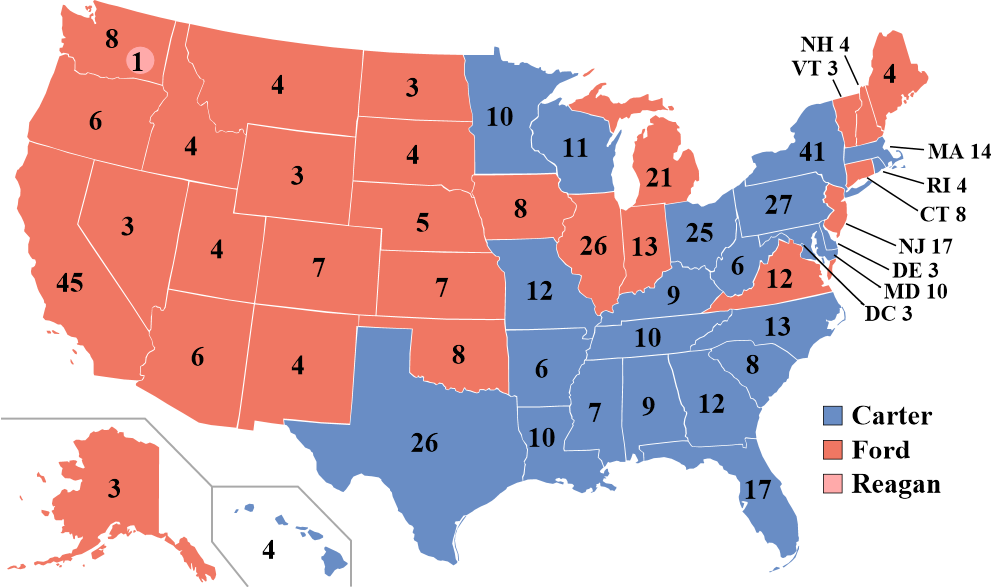 Election of 1980
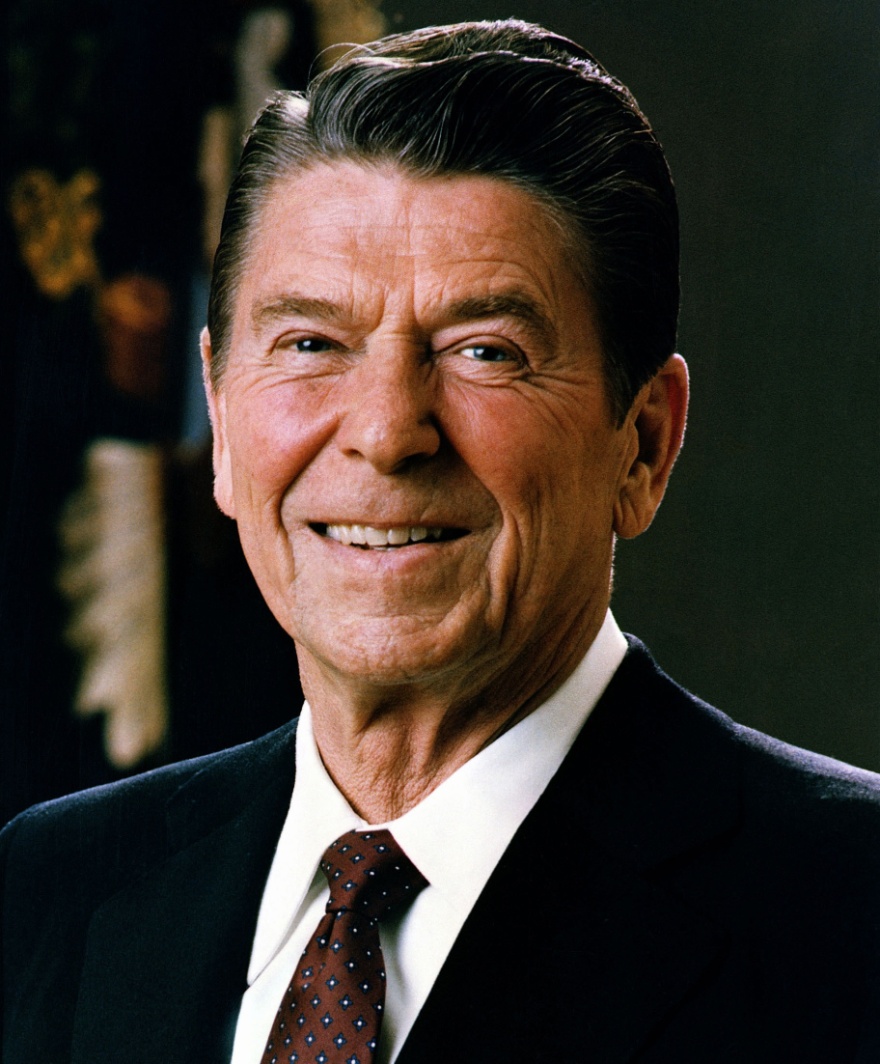 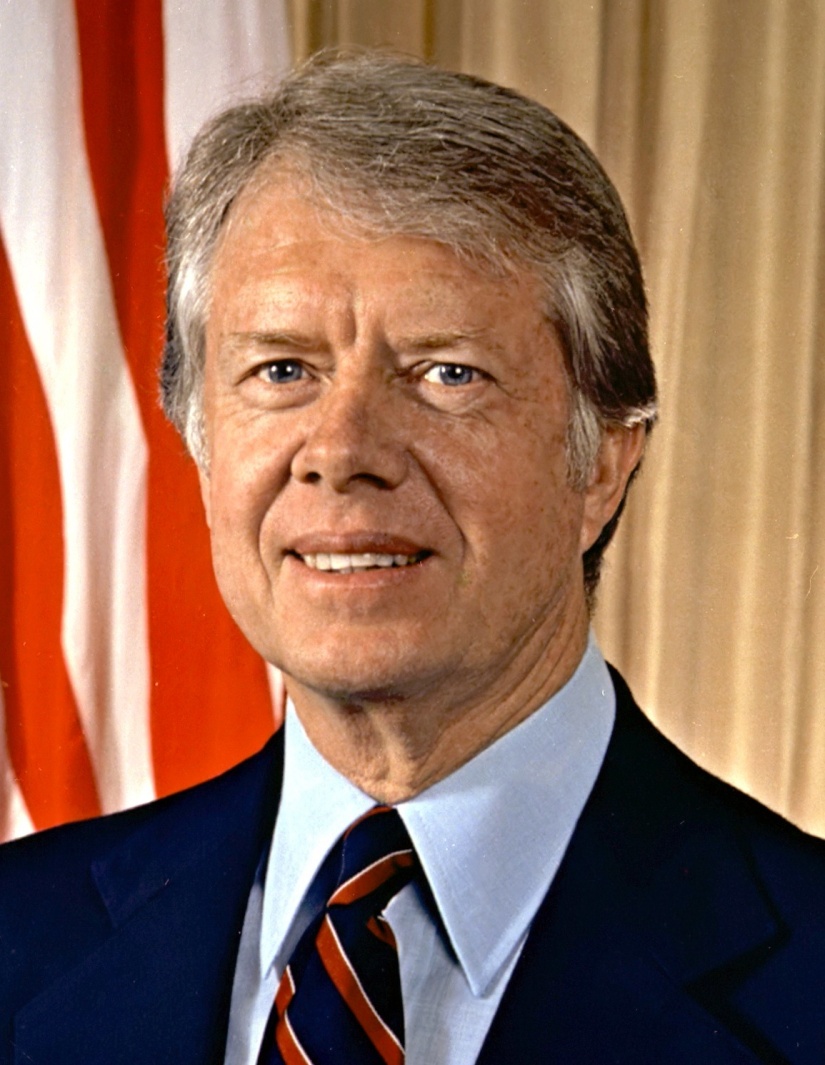 Ronald Reagan
Republican
Jimmy Carter
Democrat
Election of 1980
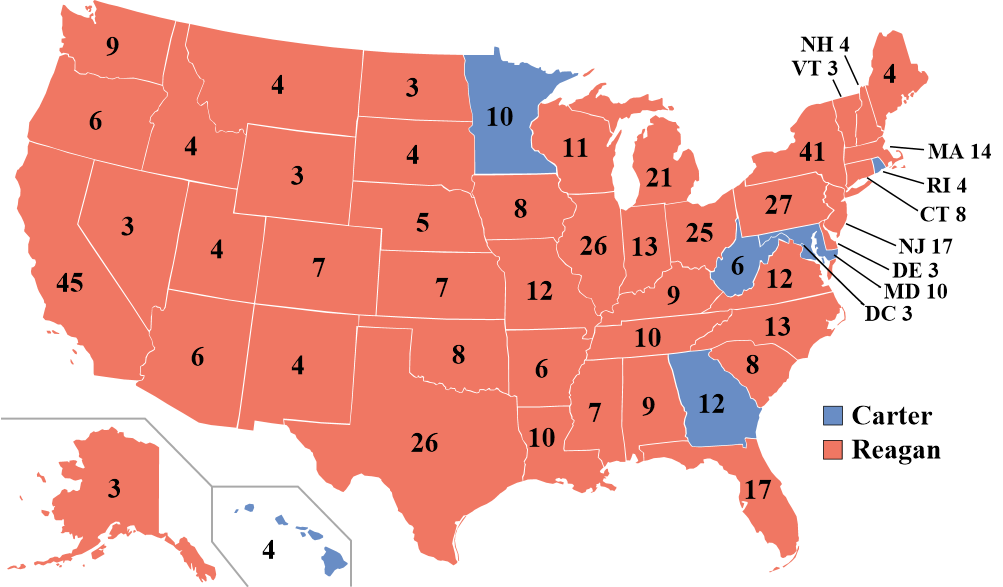 Election of 1984
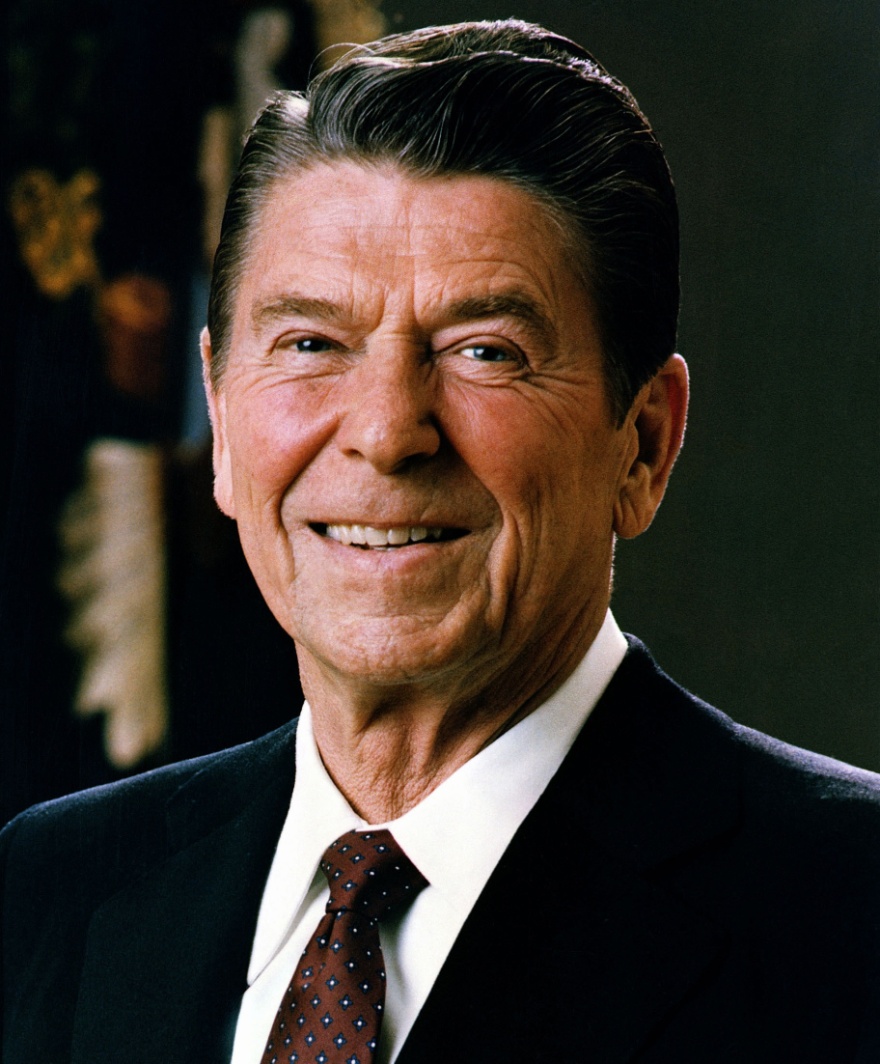 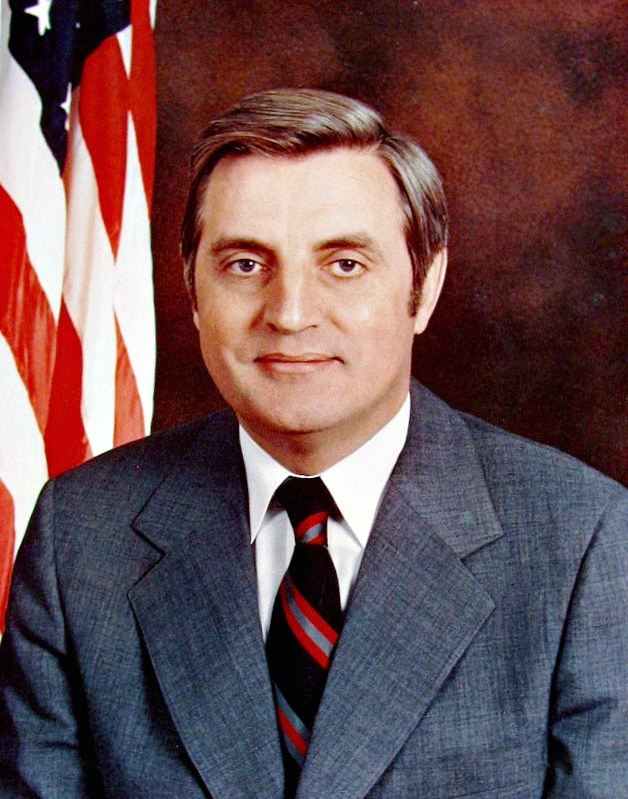 Ronald Reagan
Republican
Walter Mondale
Democrat
Election of 1984
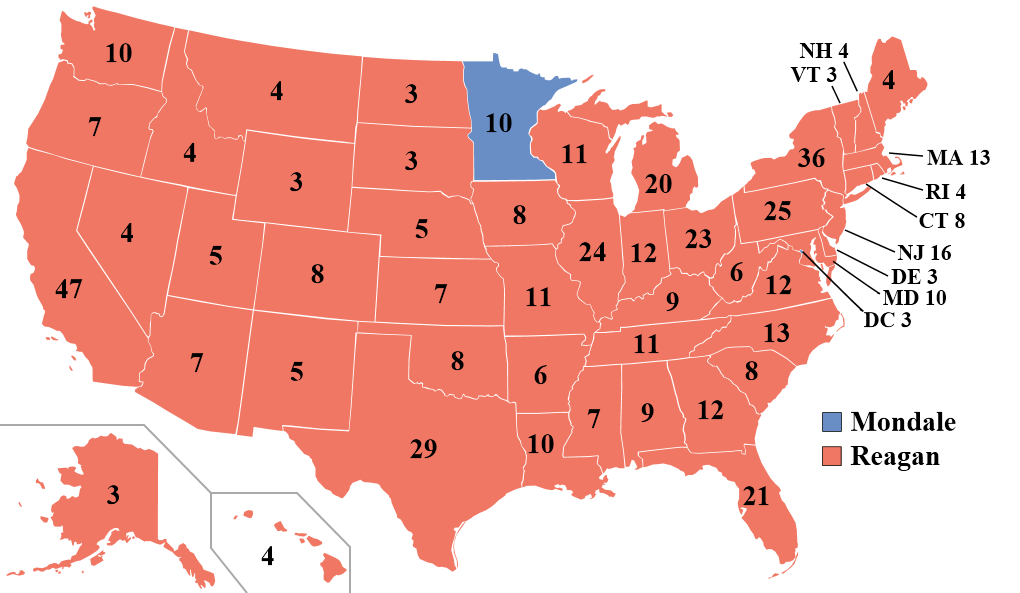 Election of 1988
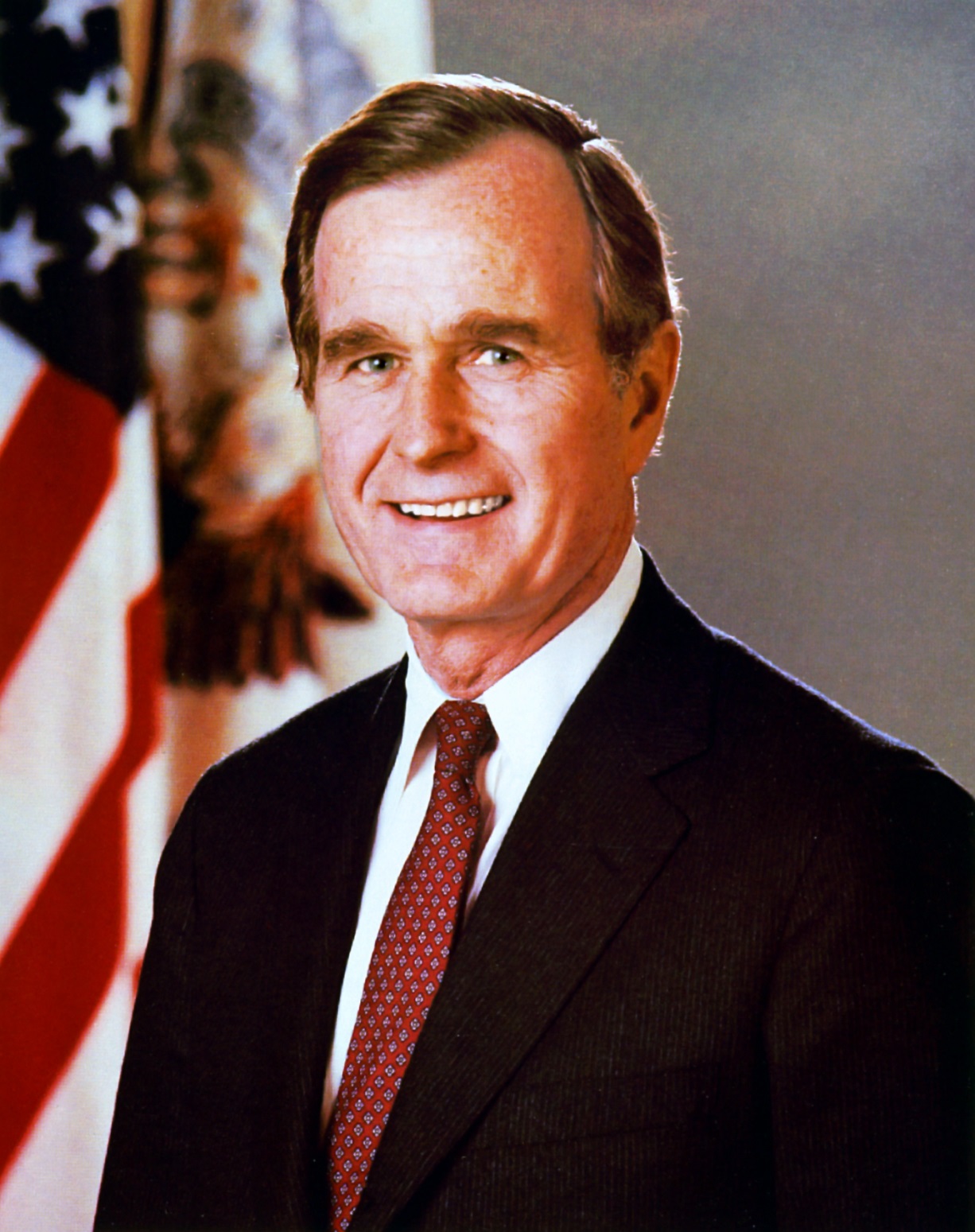 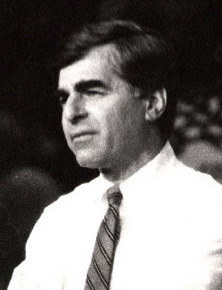 George H.W. Bush
Republican
Michael Dukakis
Democrat
Election of 1988
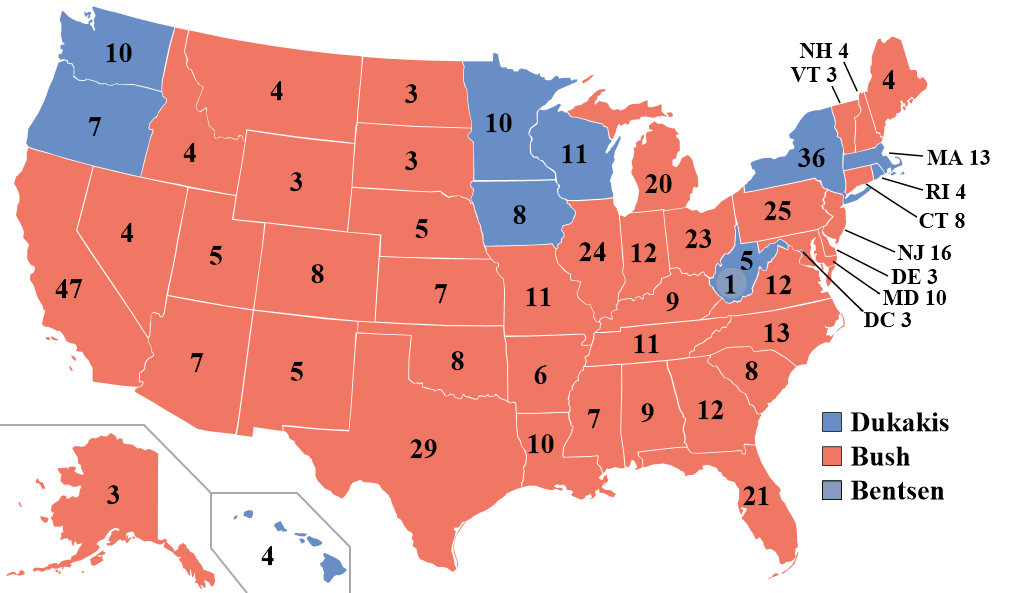 Election of 1992
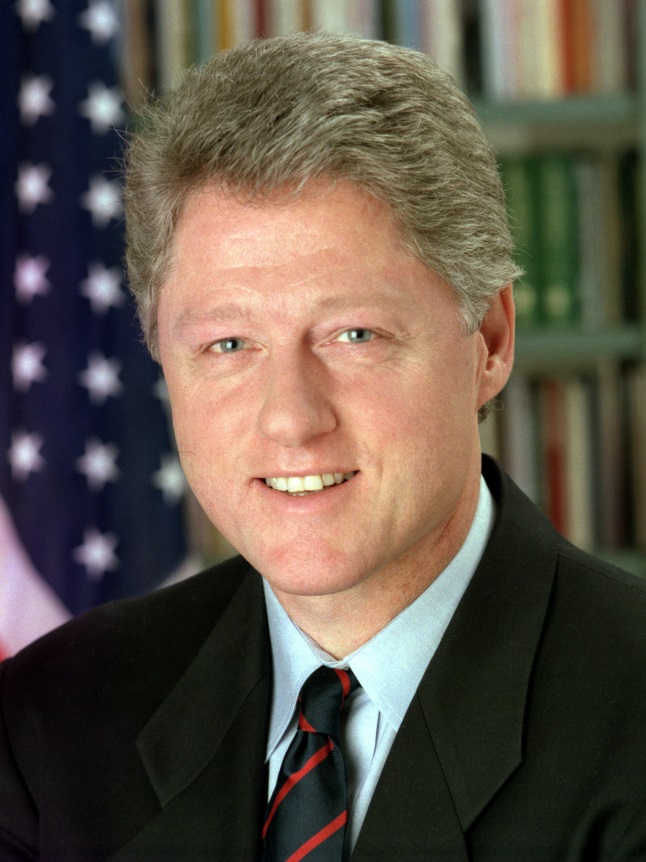 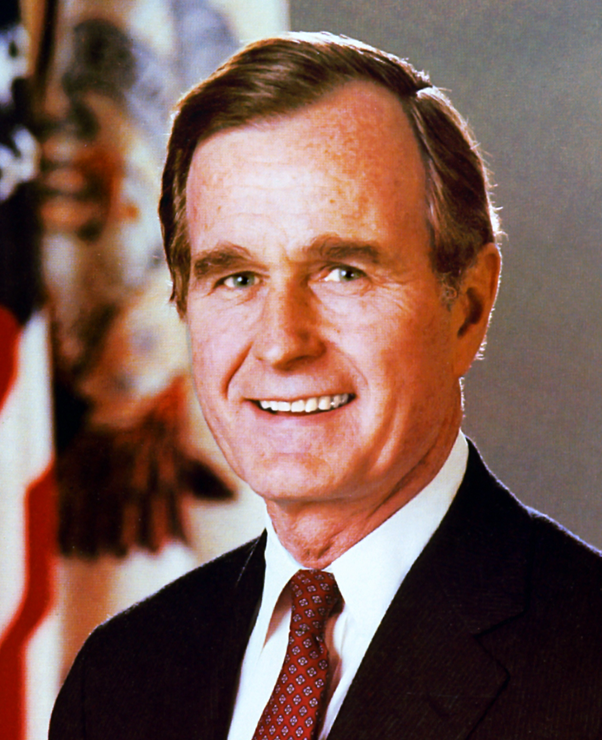 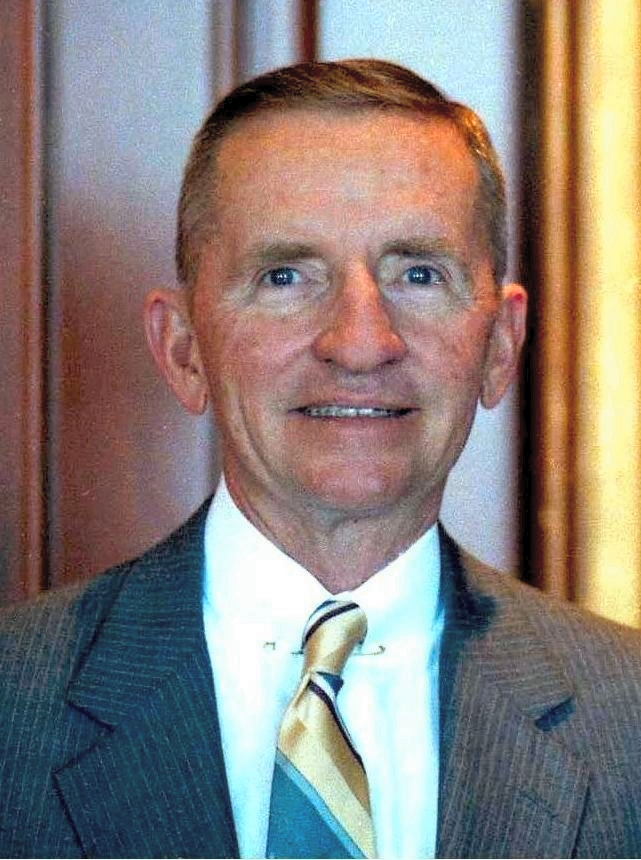 Bill Clinton
Democrat
George H.W. Bush
Republican
Ross Perot
Reform
Election of 1992
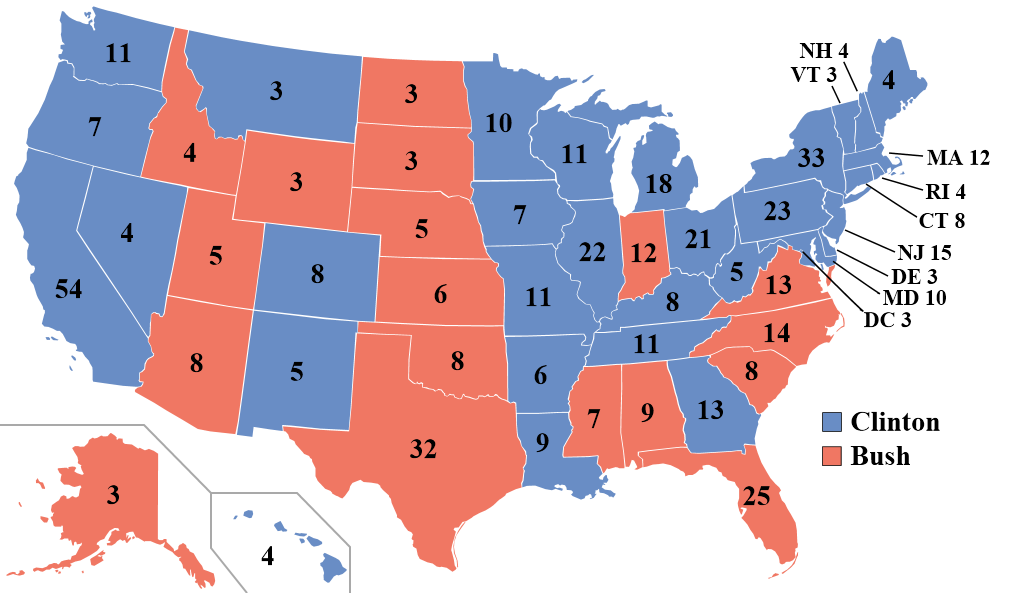 Election of 1996
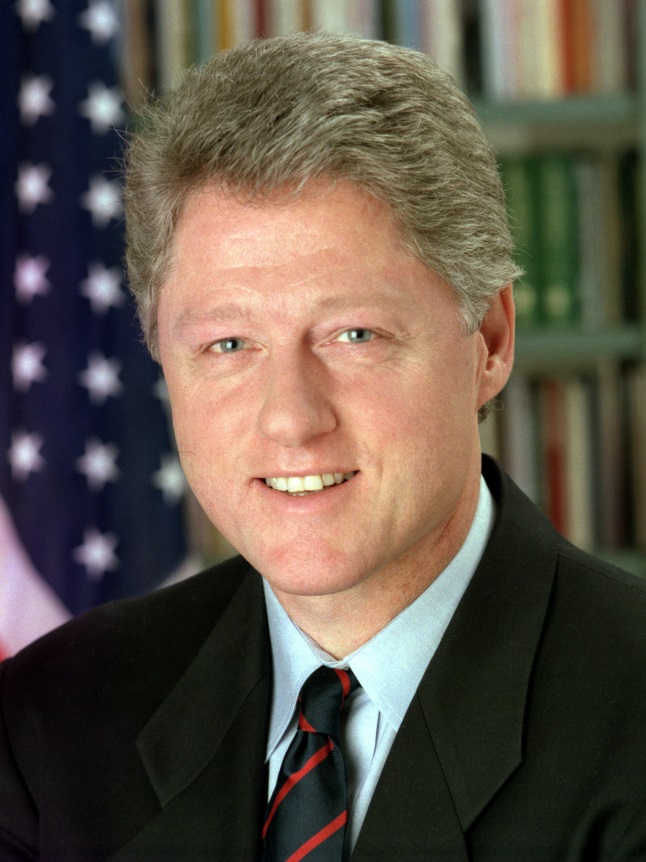 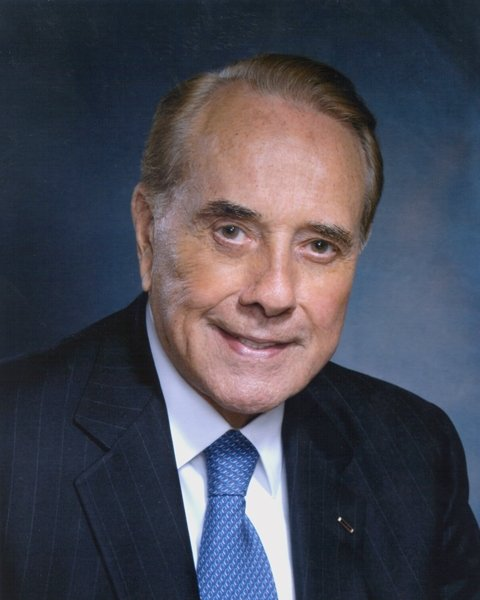 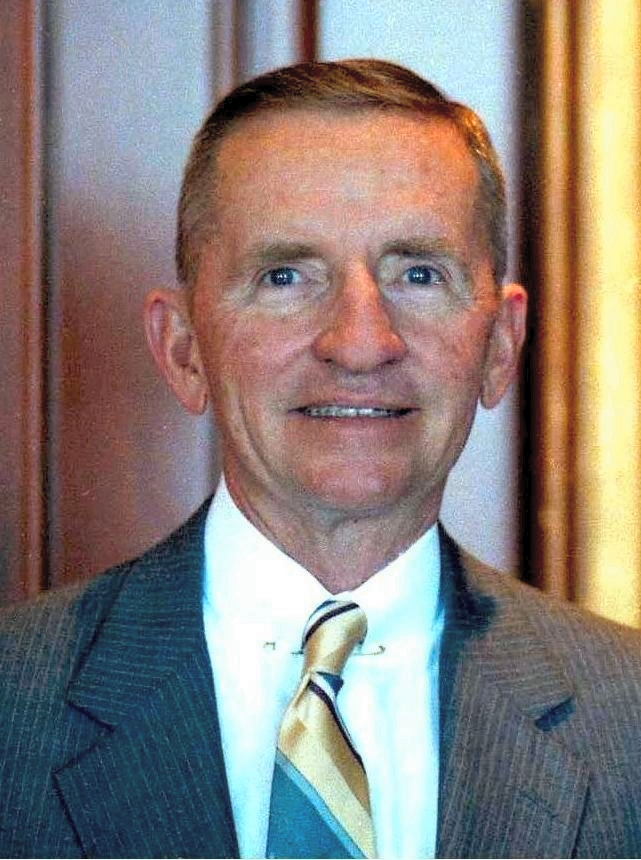 Bill Clinton
Democrat
Bob Dole
Republican
Ross Perot
Reform
Election of 1996
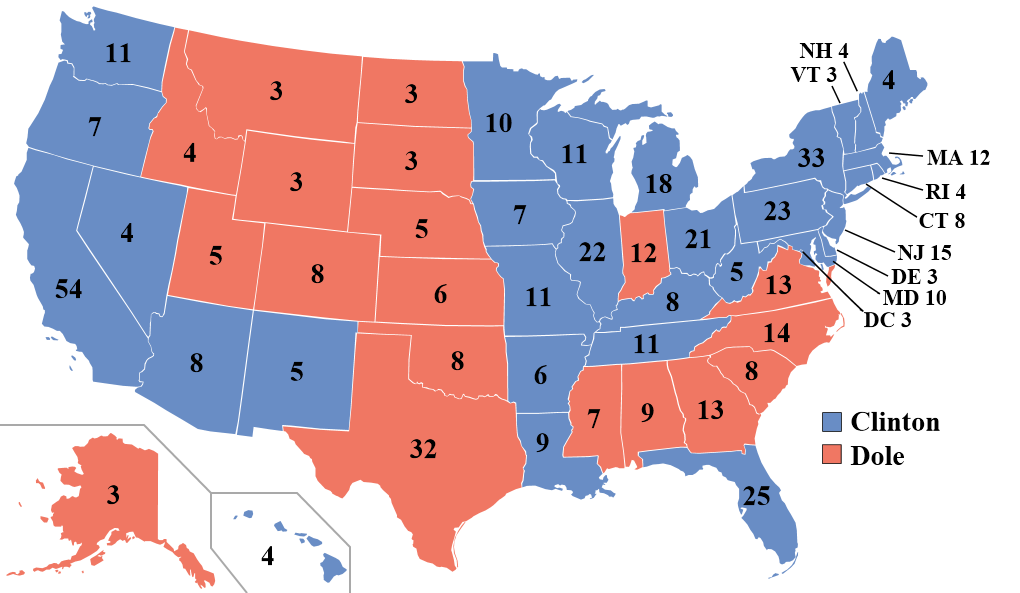 Election of 2000
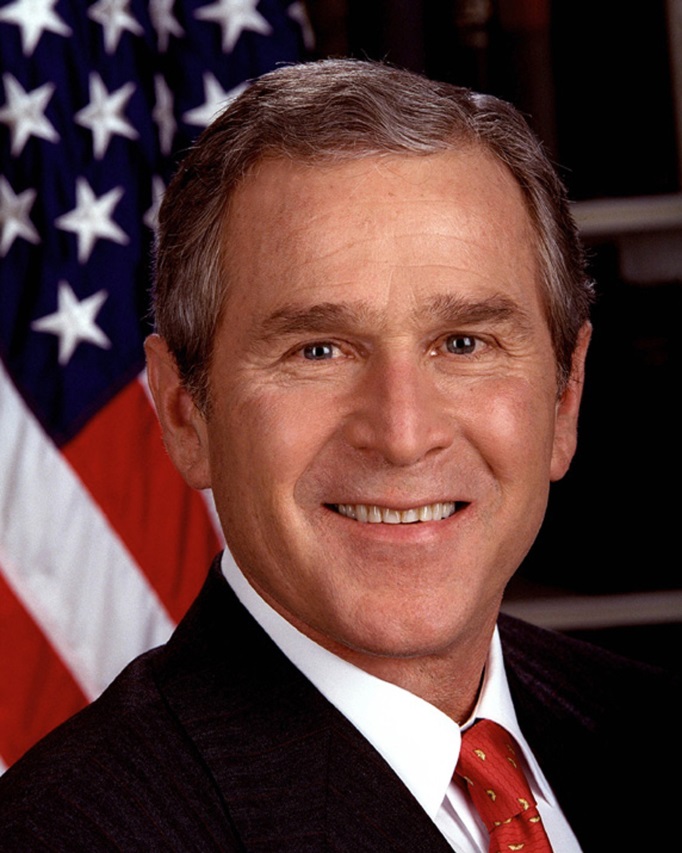 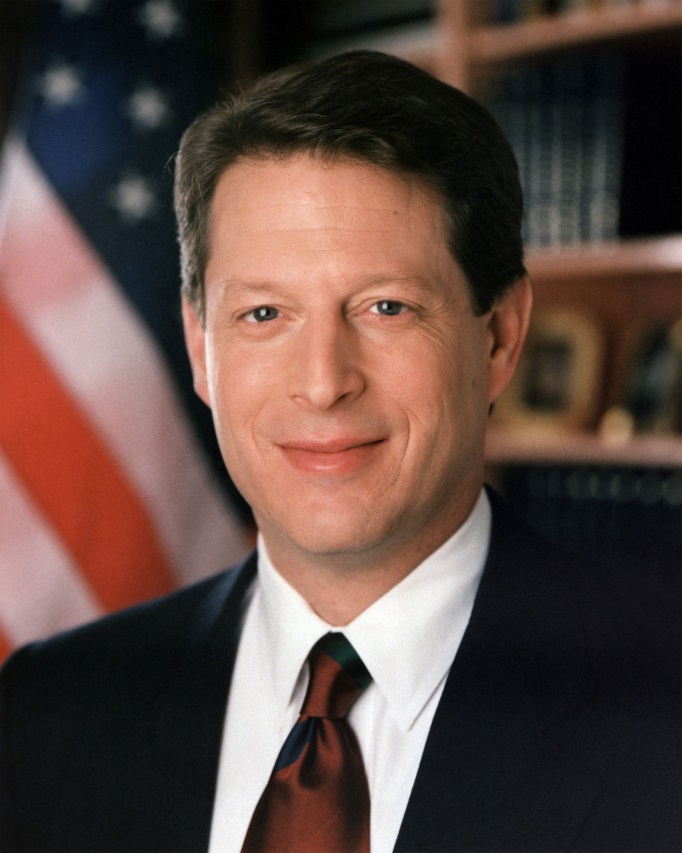 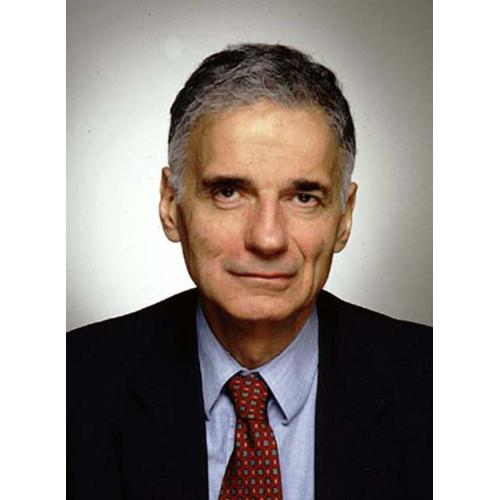 George W. Bush
Republican
Al Gore
Democrat
Ralph Nader
Green
Election of 2000
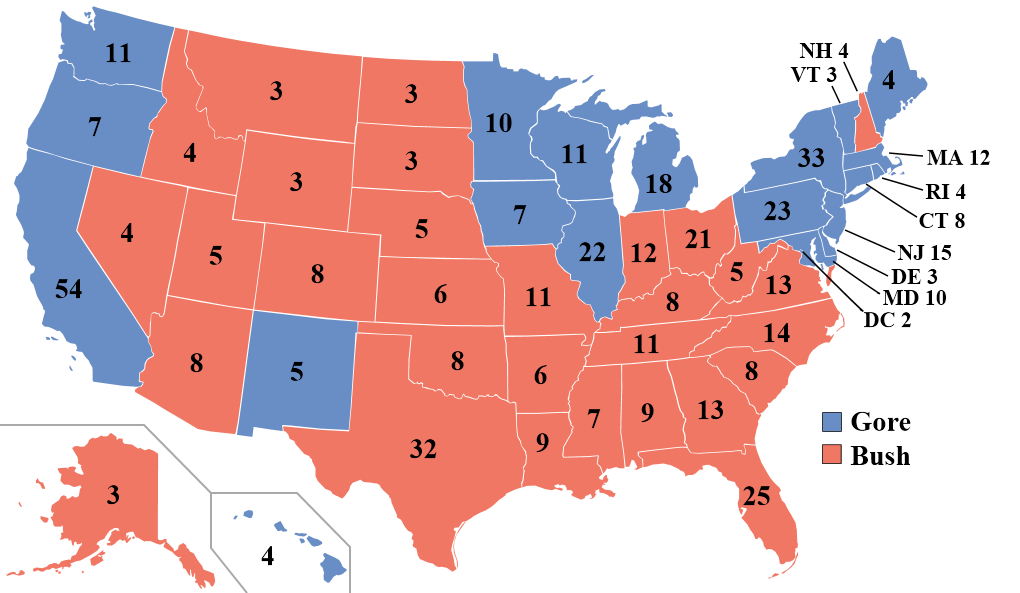 Election of 2004
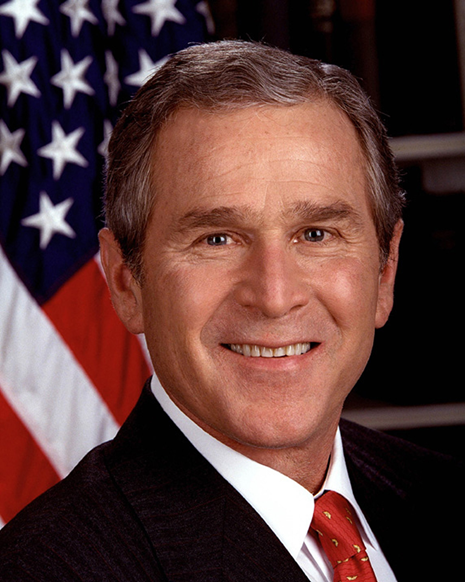 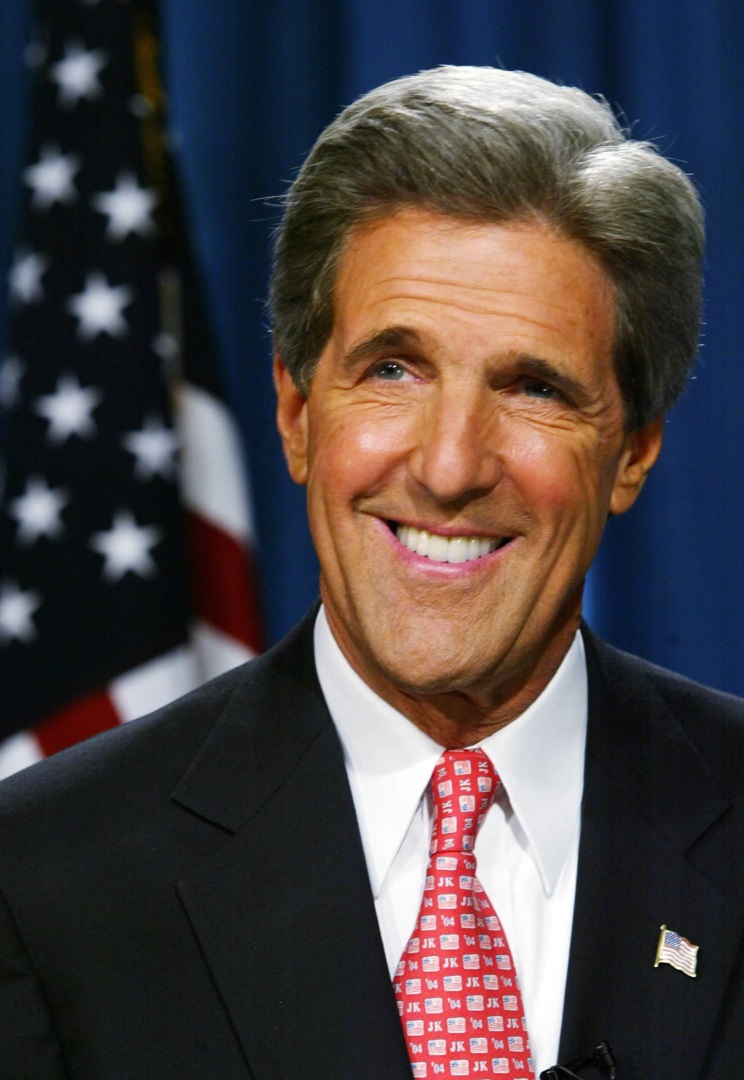 George W. Bush
Republican
John Kerry
Democrat
Election of 2004
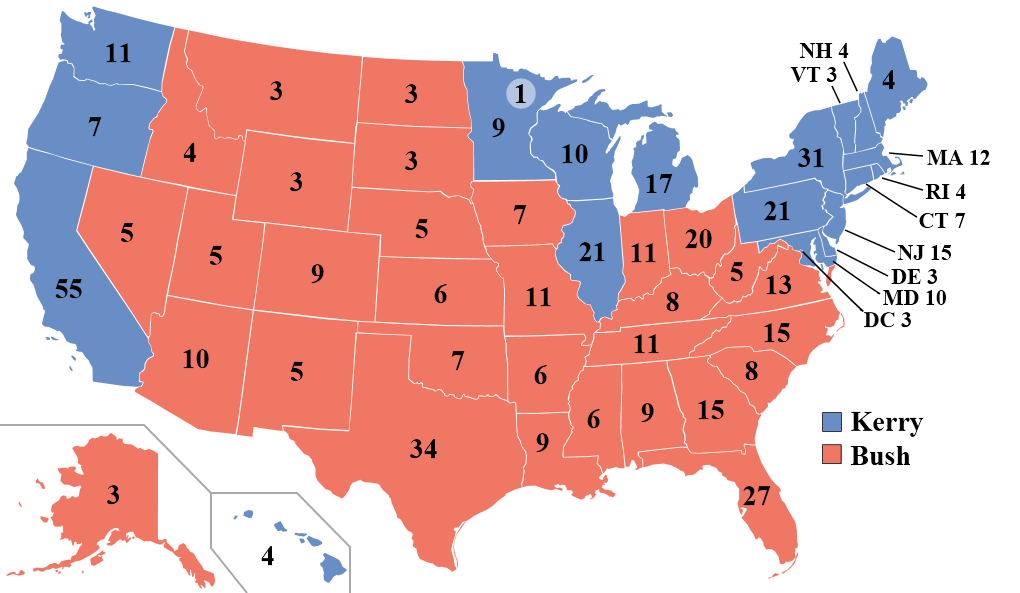 Election of 2008
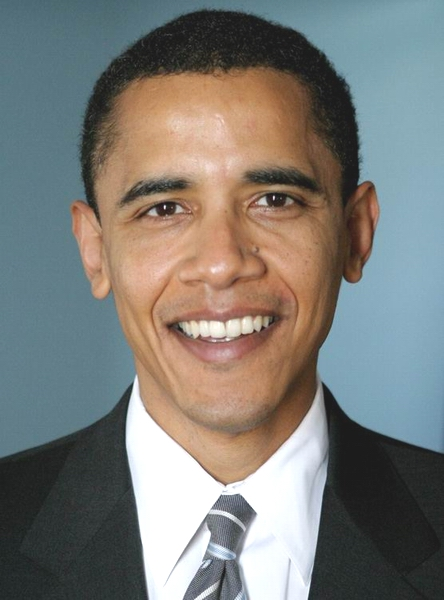 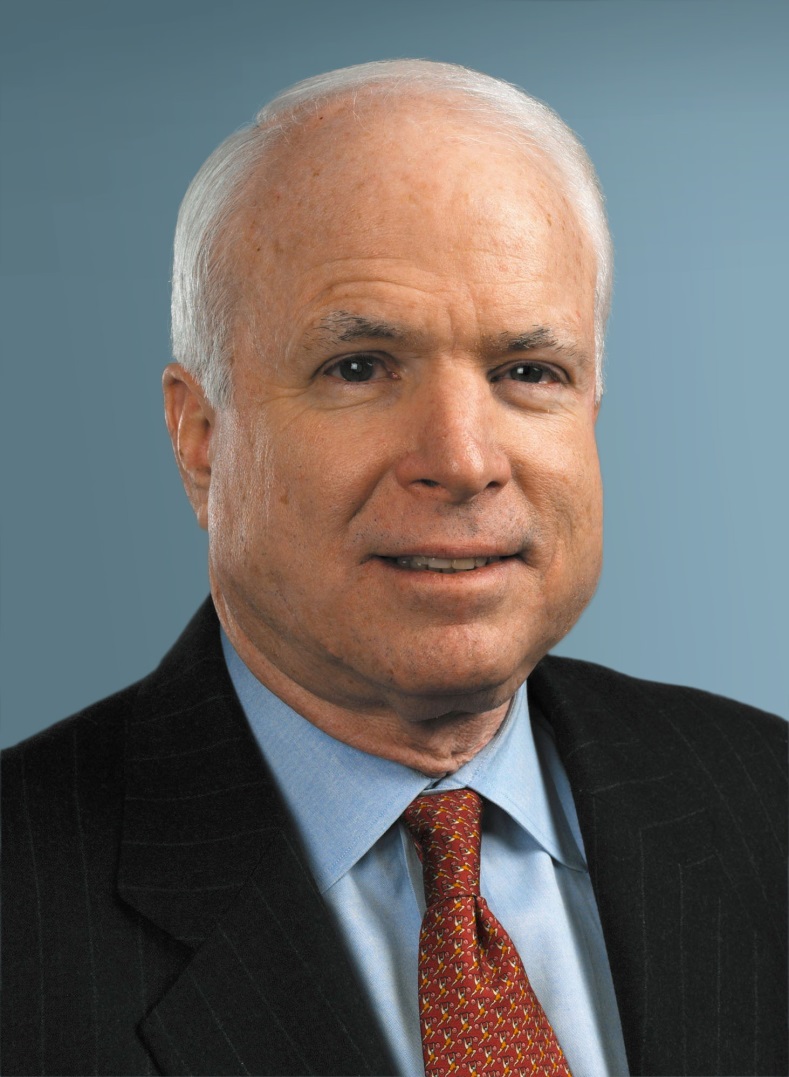 Barack Obama
Democrat
John McCain
Republican
Election of 2008
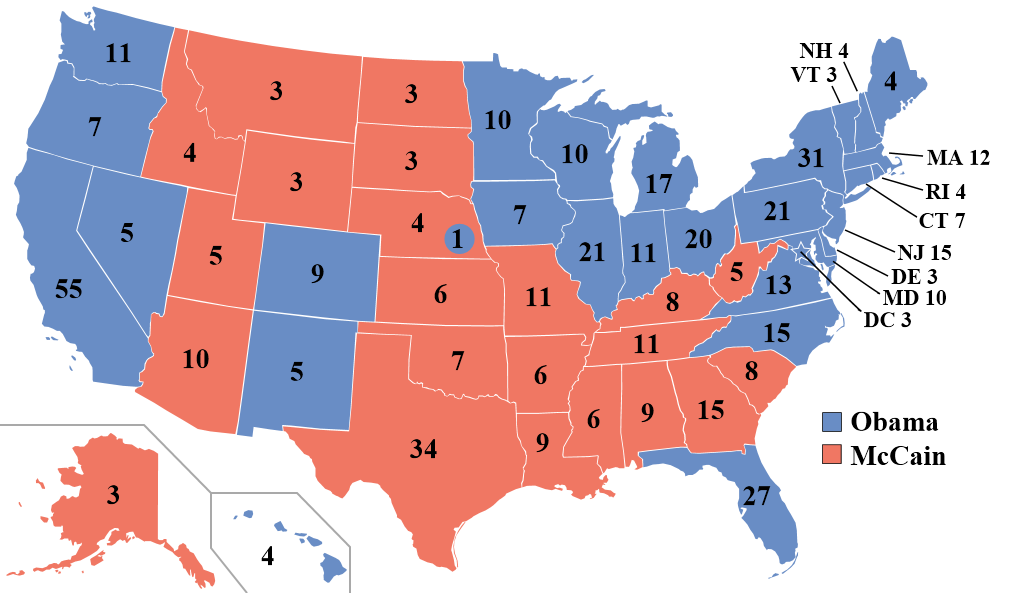 Election of 2012
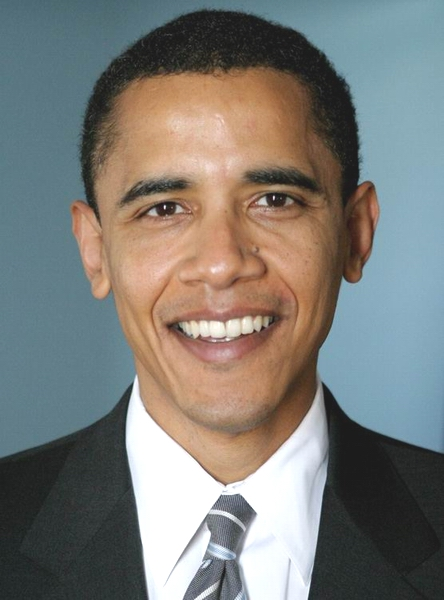 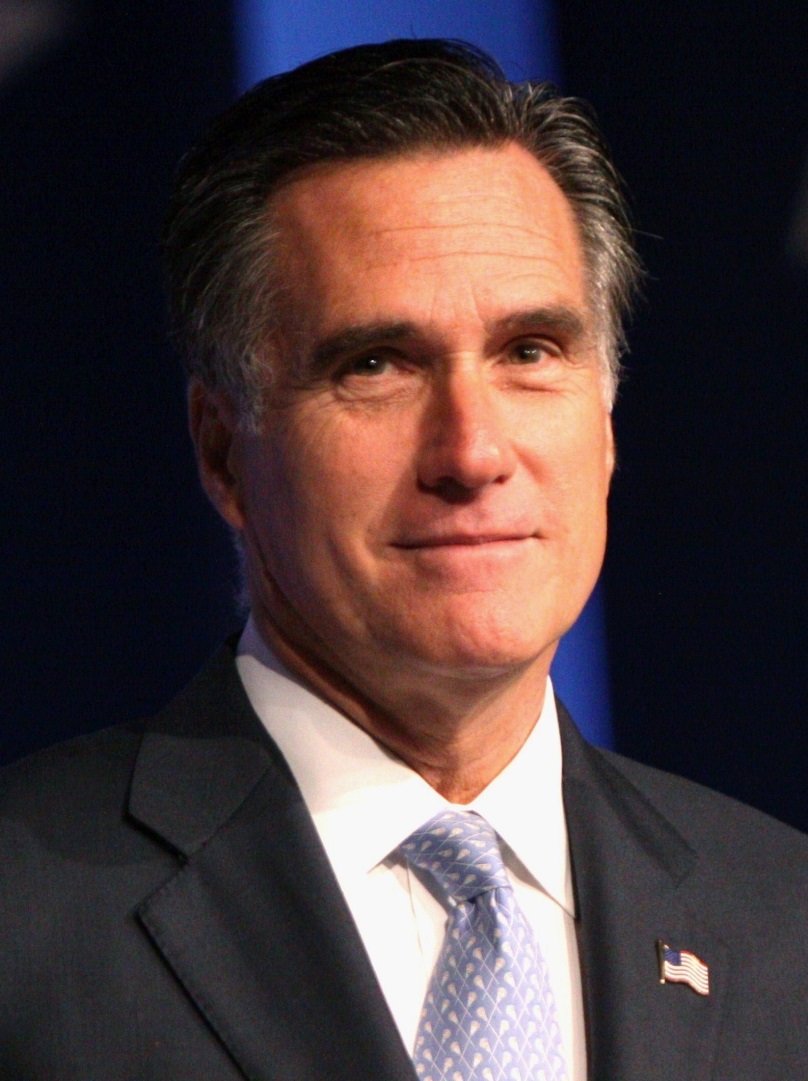 Barack Obama
Democrat
Mitt Romney
Republican
Election of 2012
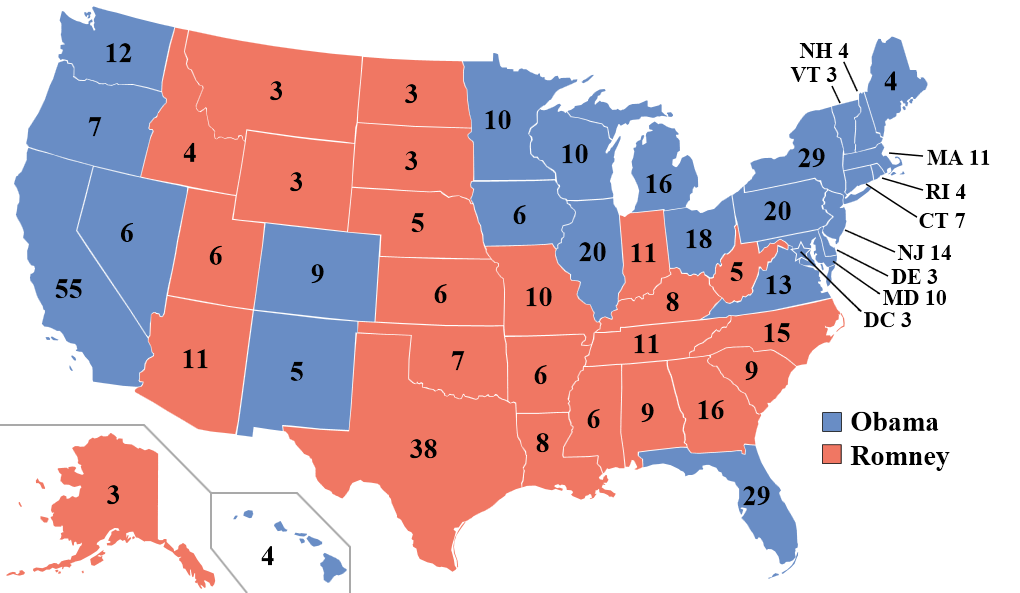